Ecommerce Structure Made Simple(r)
Francesco Baldini
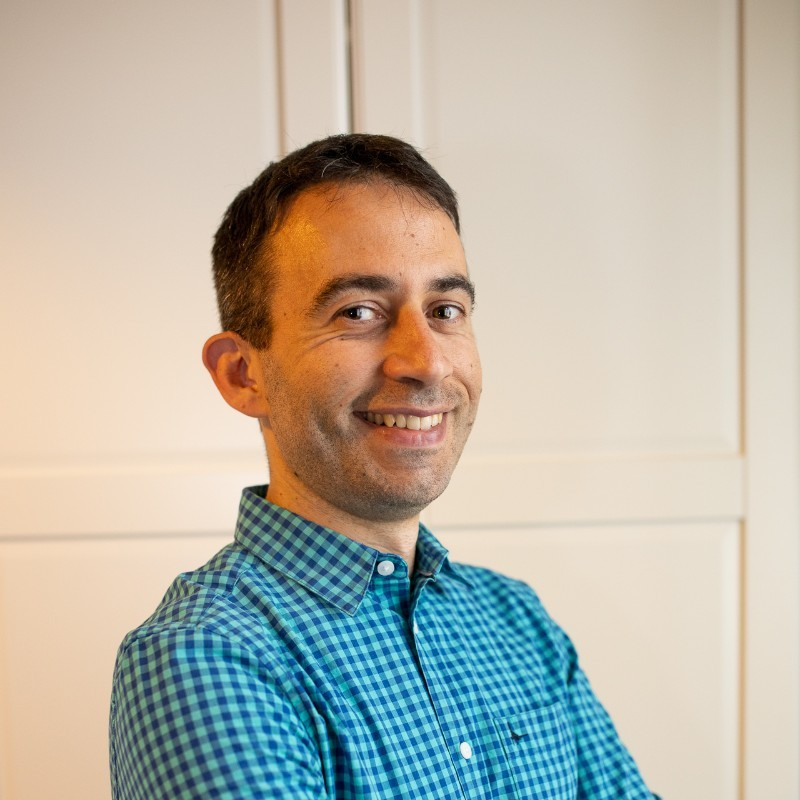 Freelance SEO Consultant
Based in Italy, Canada, Ireland, United Kingdom
10+ years in digital marketing and business consulting
SEO contributor
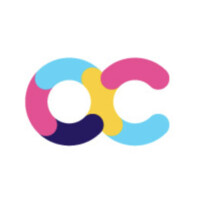 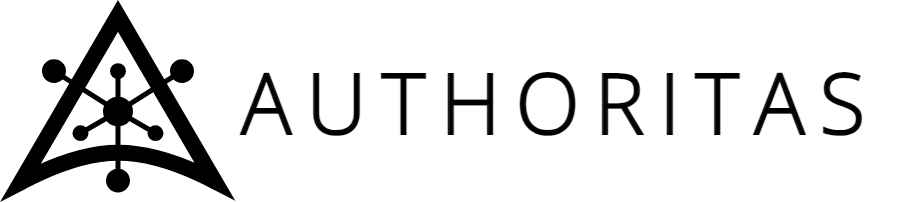 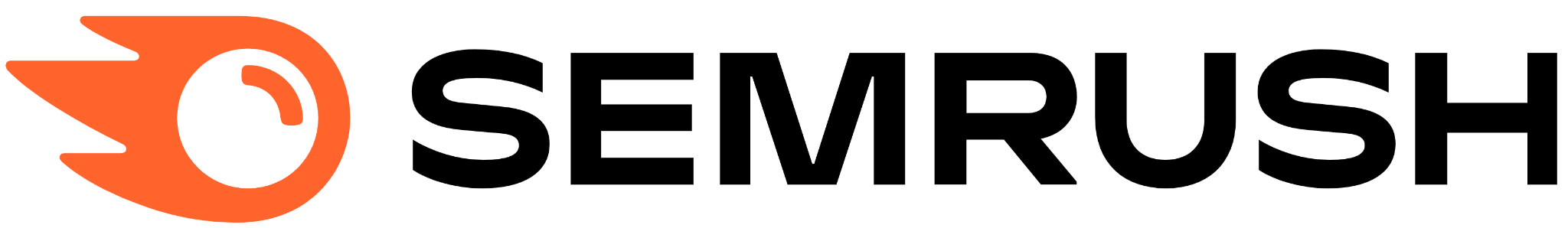 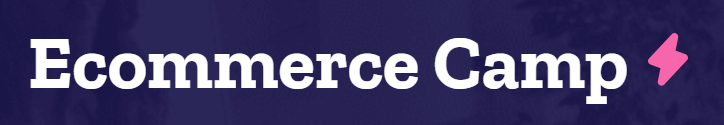 Francesco Baldini
info@betakrea.net
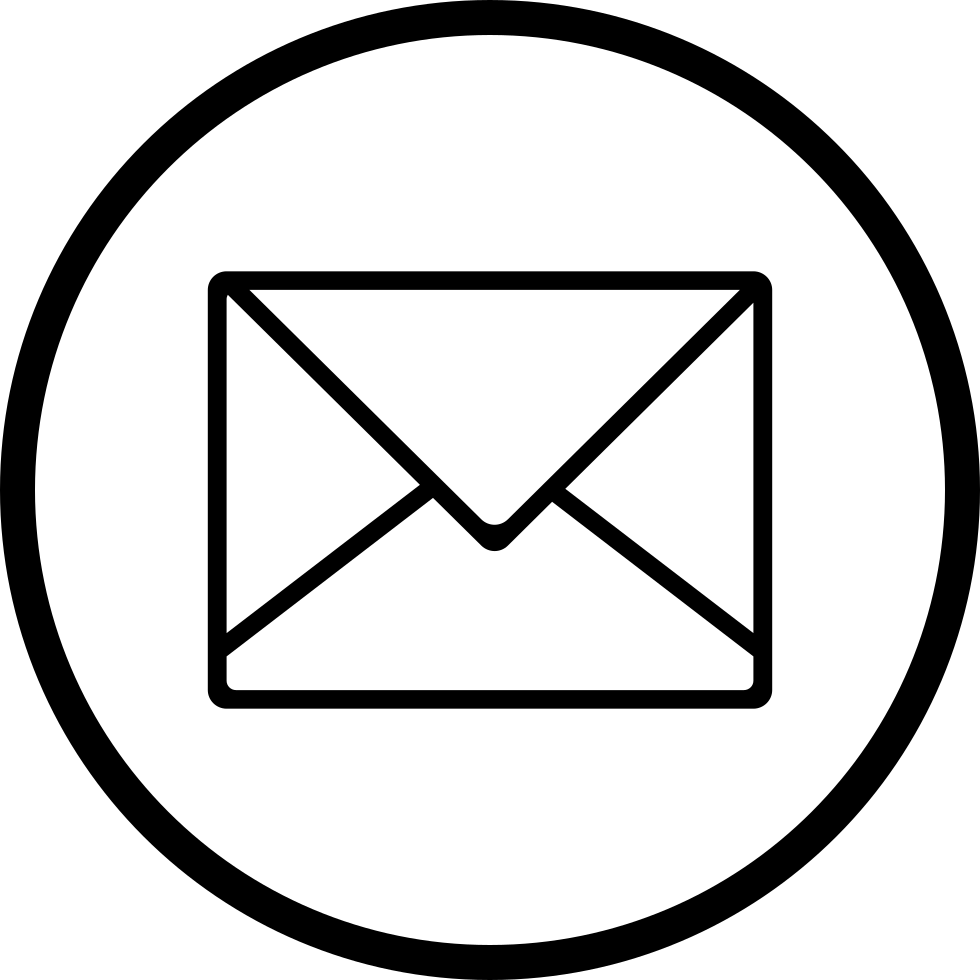 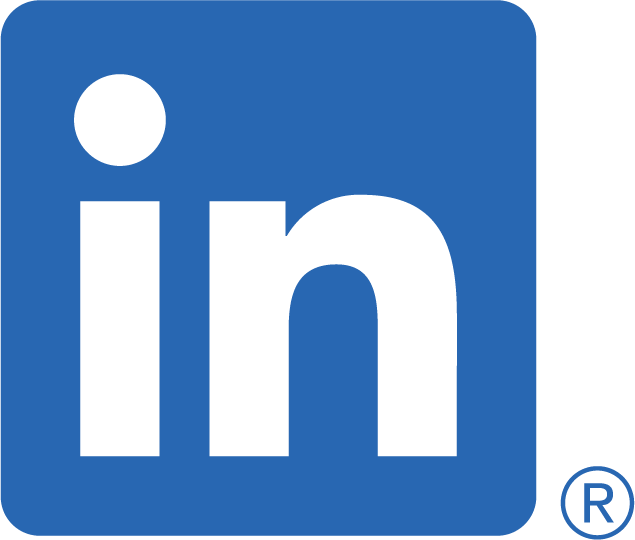 SEO Pillars
[   ] Content
[   ] Technical SEO
[   ] Backlinks
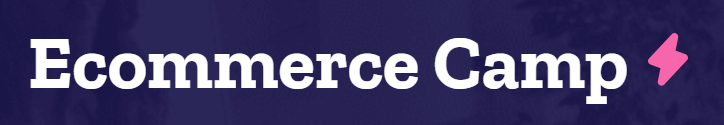 Francesco Baldini
info@betakrea.net
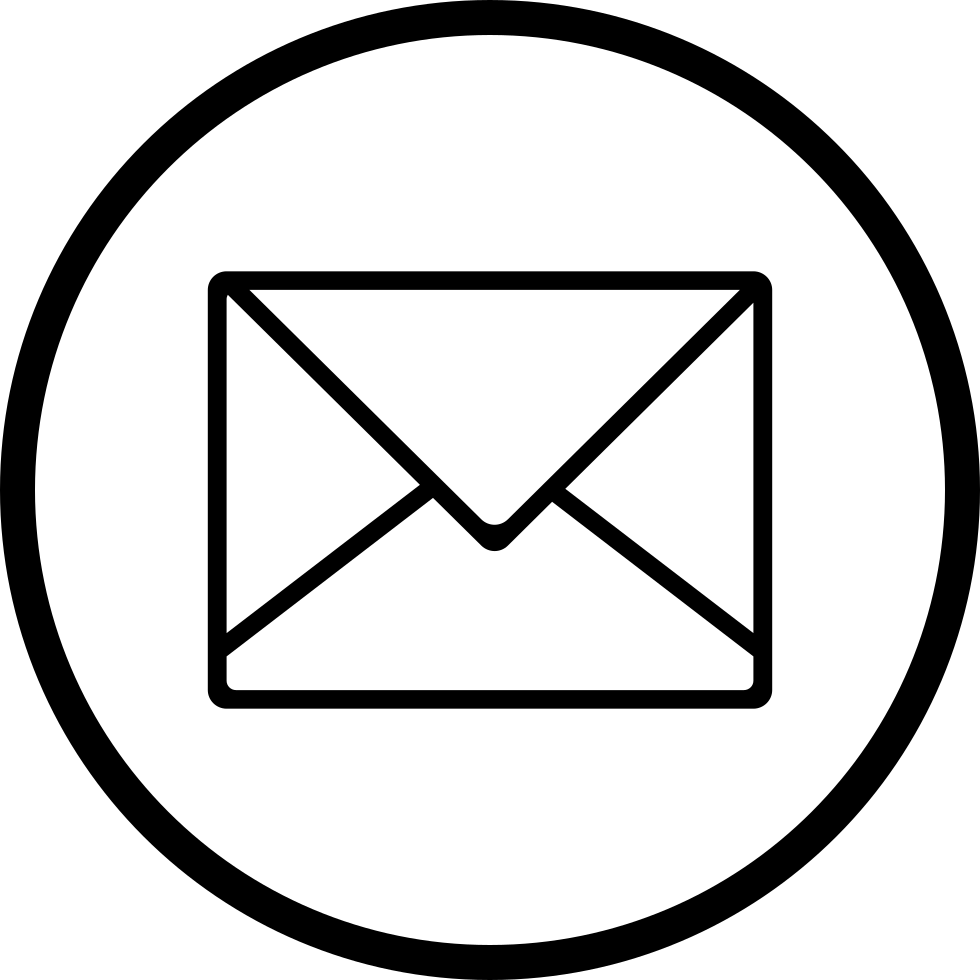 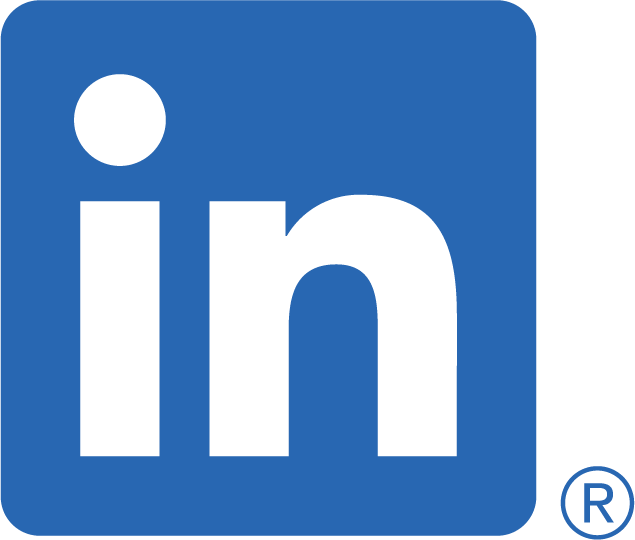 What is “Content” (eCom)?
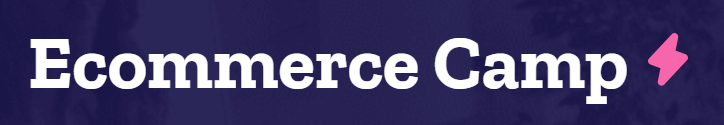 Francesco Baldini
info@betakrea.net
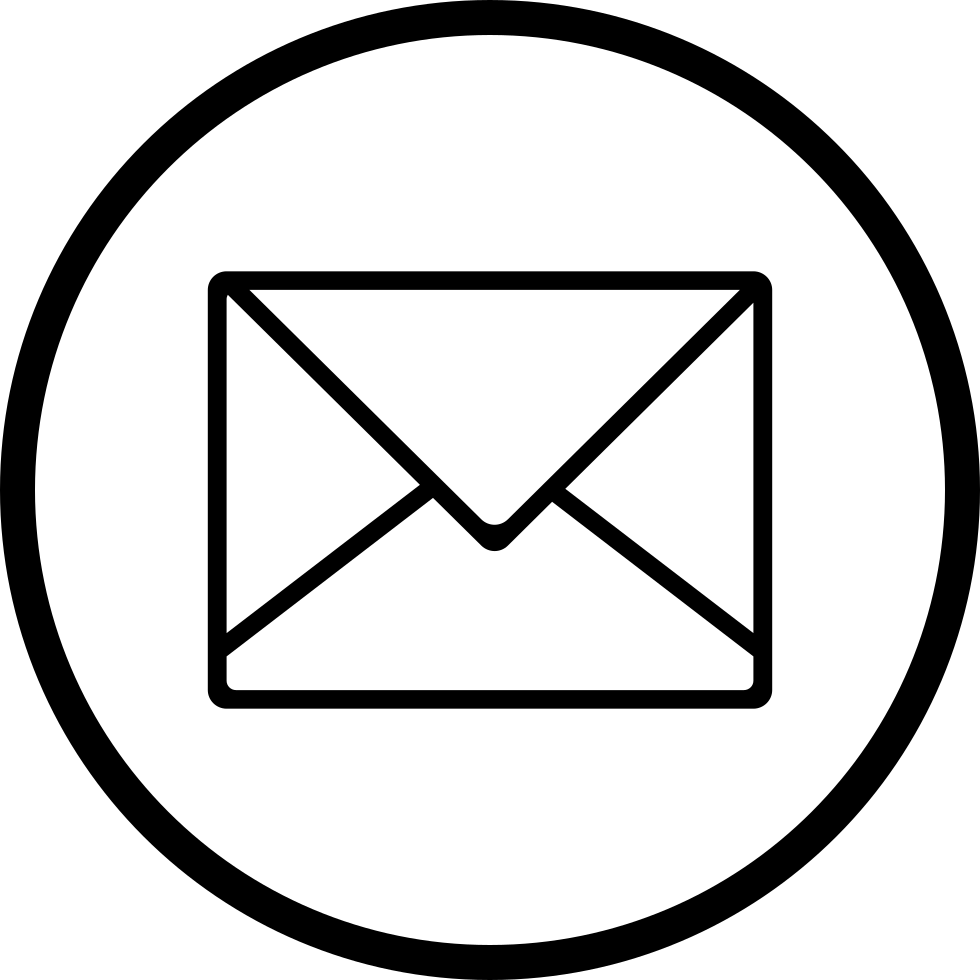 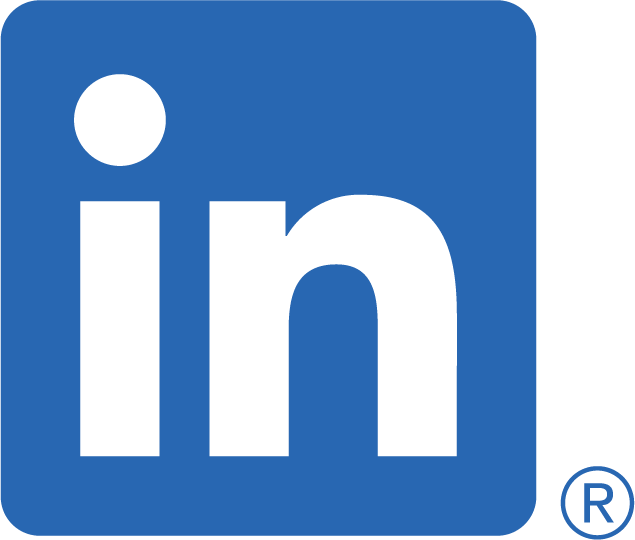 What is “Content”?
Product pages
Category listing pages (CLP)
Product listing pages (PLP)
Sub-Product listing pages (SPLP)
Educational contentSize/Buying guidesPromo pages
…
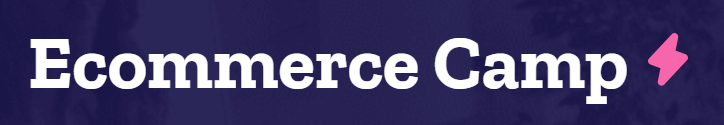 Francesco Baldini
info@betakrea.net
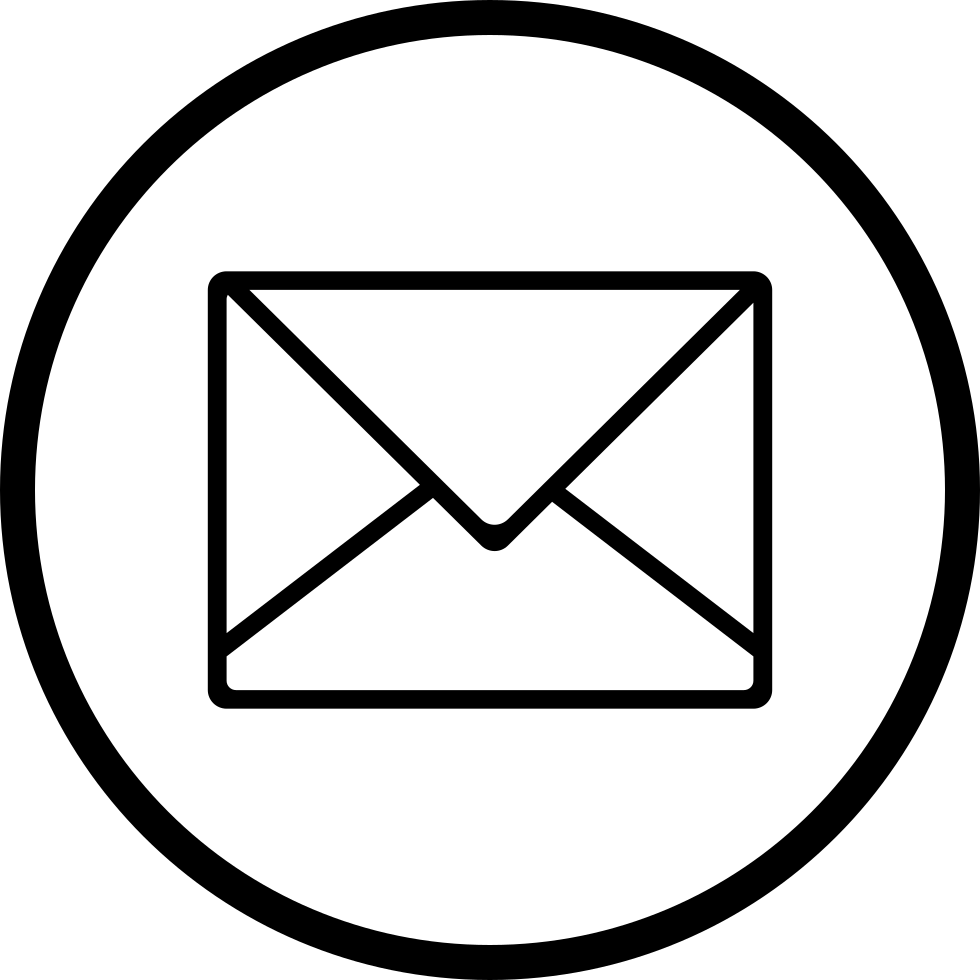 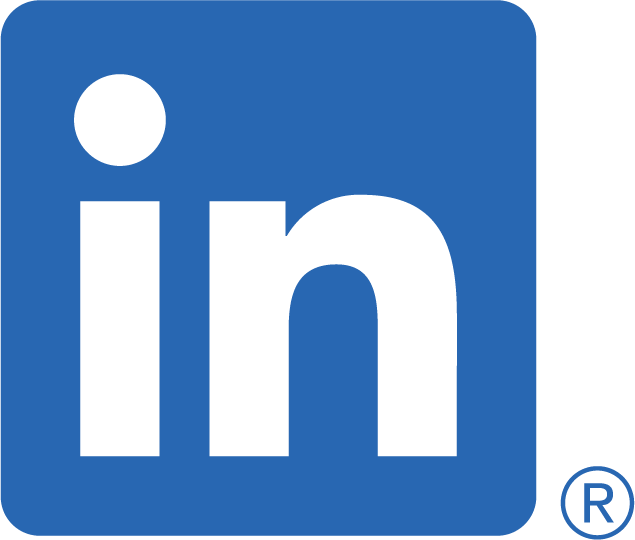 Starting out
The foundations
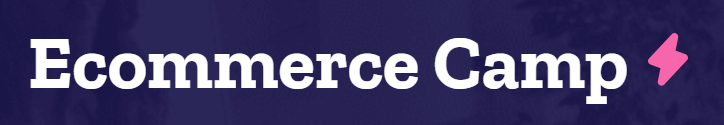 Francesco Baldini
info@betakrea.net
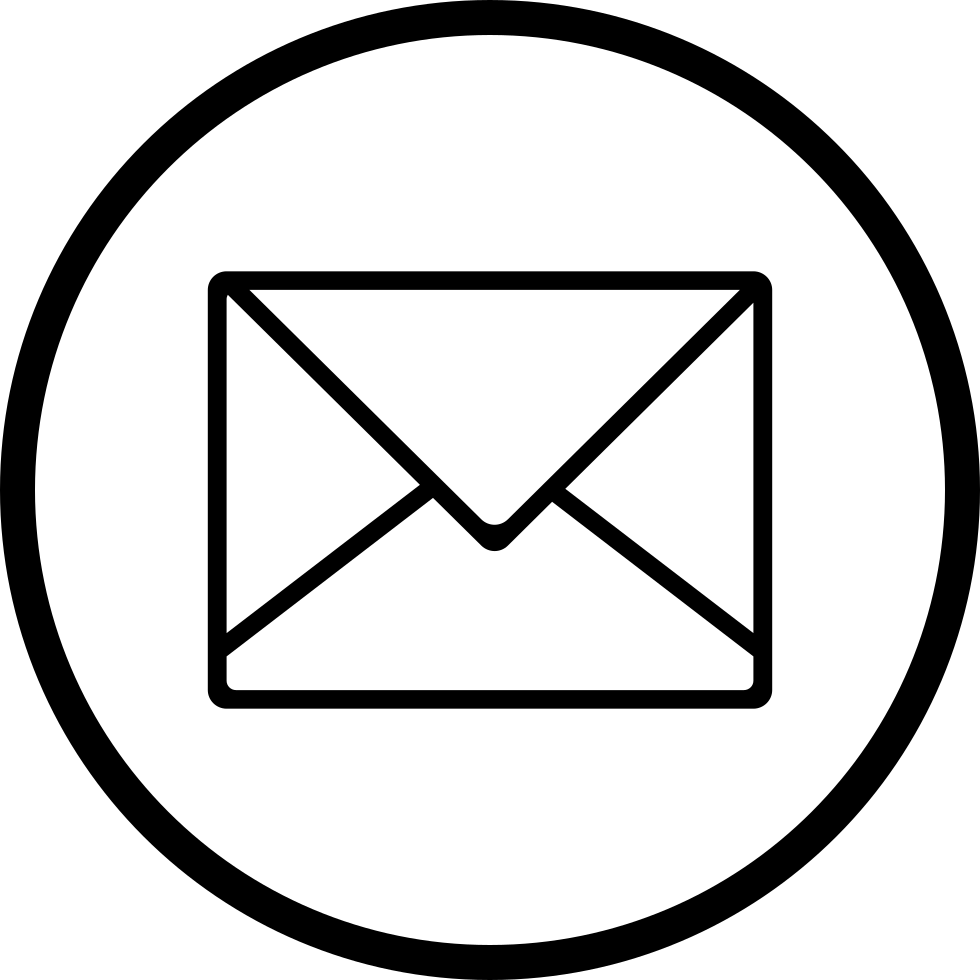 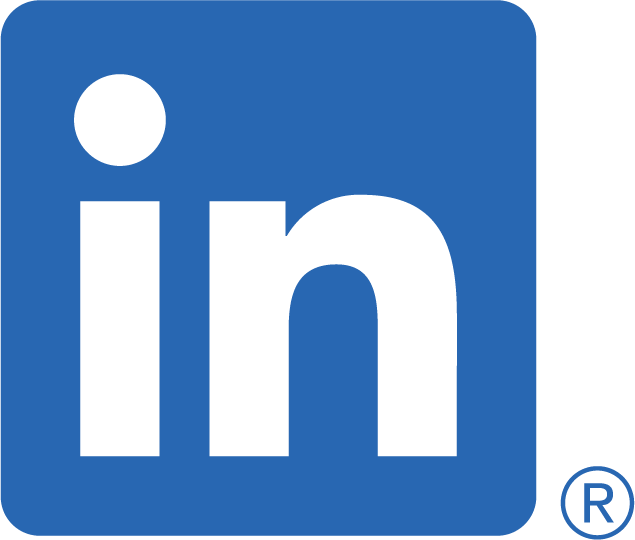 Why Keyword Topic* Research?
* shaving razor for him = shaving razor for menengagement rings for large fingers = engagement rings for large hands
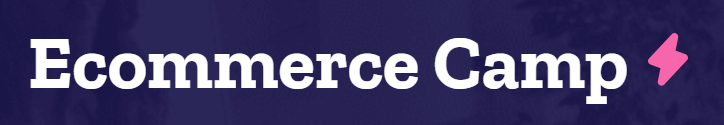 Francesco Baldini
info@betakrea.net
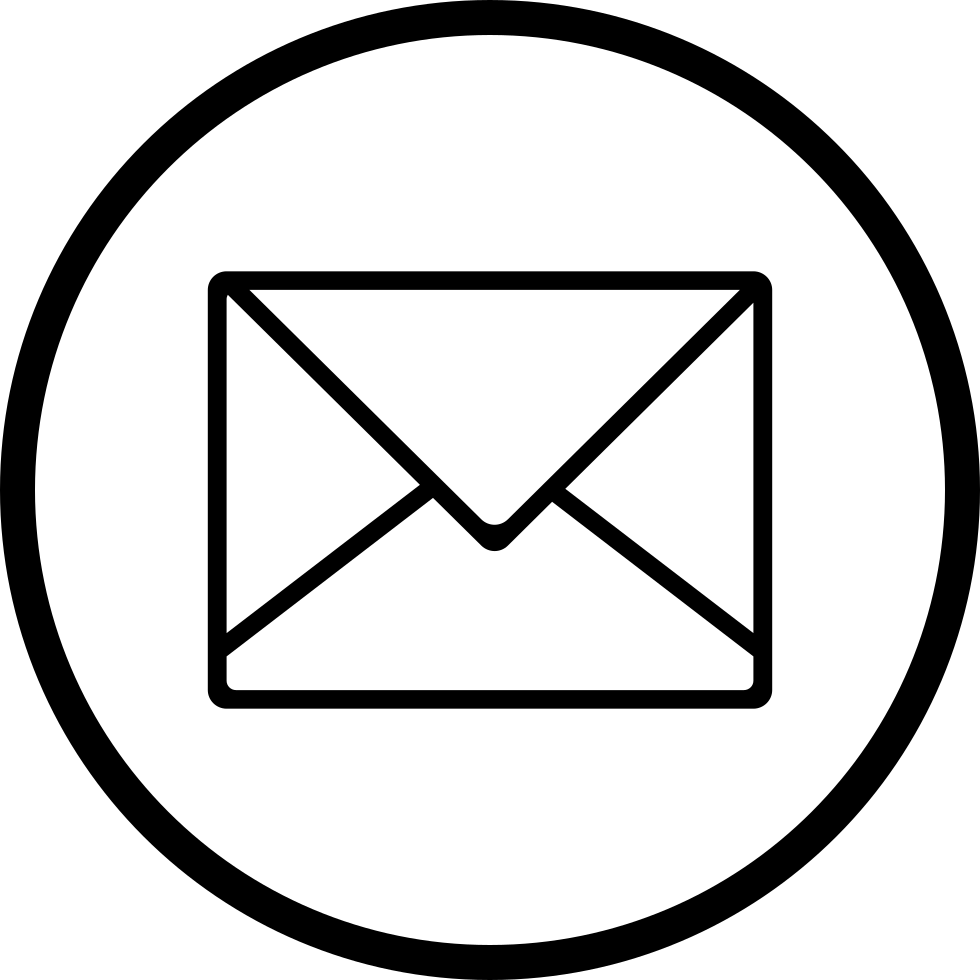 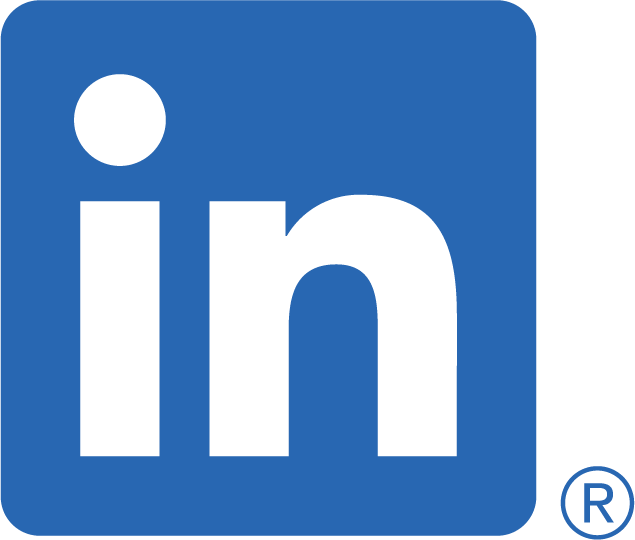 Why Topic Research is important: be realistic
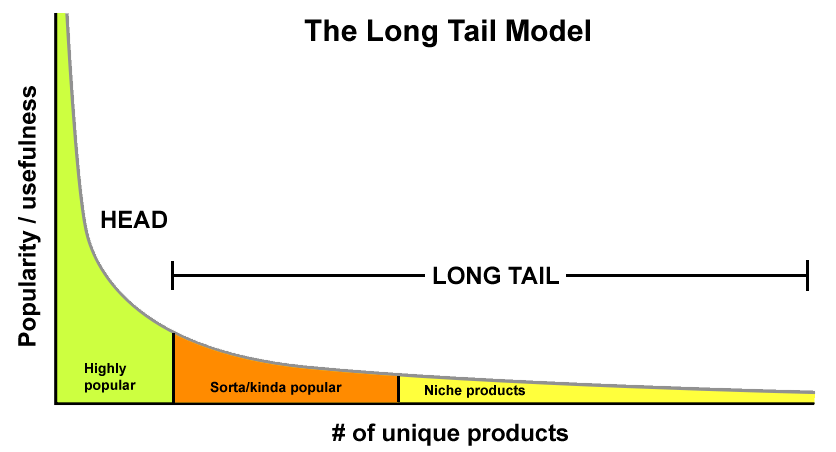 Rings > Engagement rings > Diamond engagement ring white gold
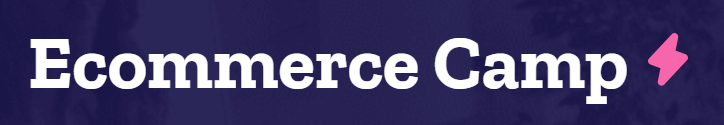 Francesco Baldini
info@betakrea.net
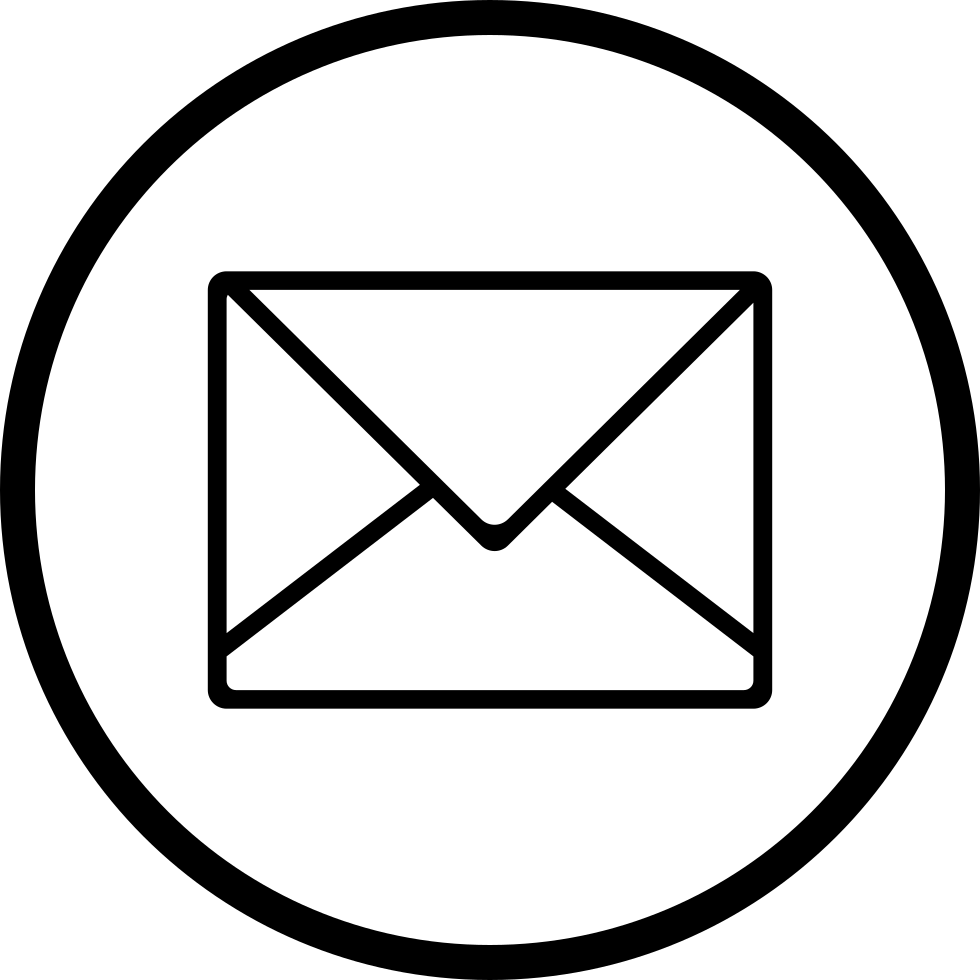 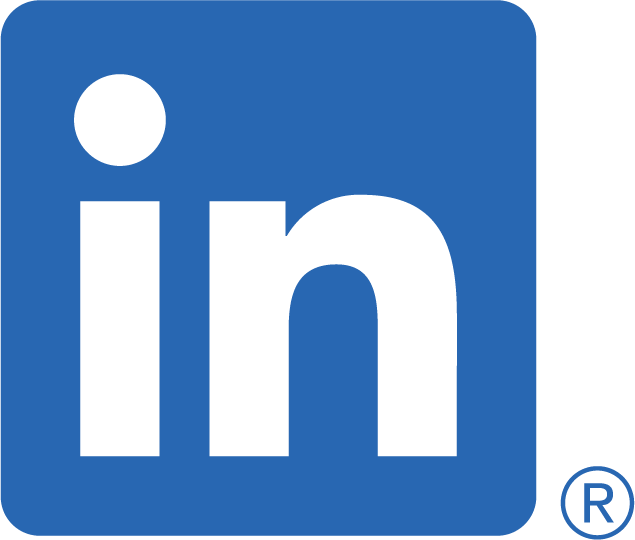 Why Topic Research is important
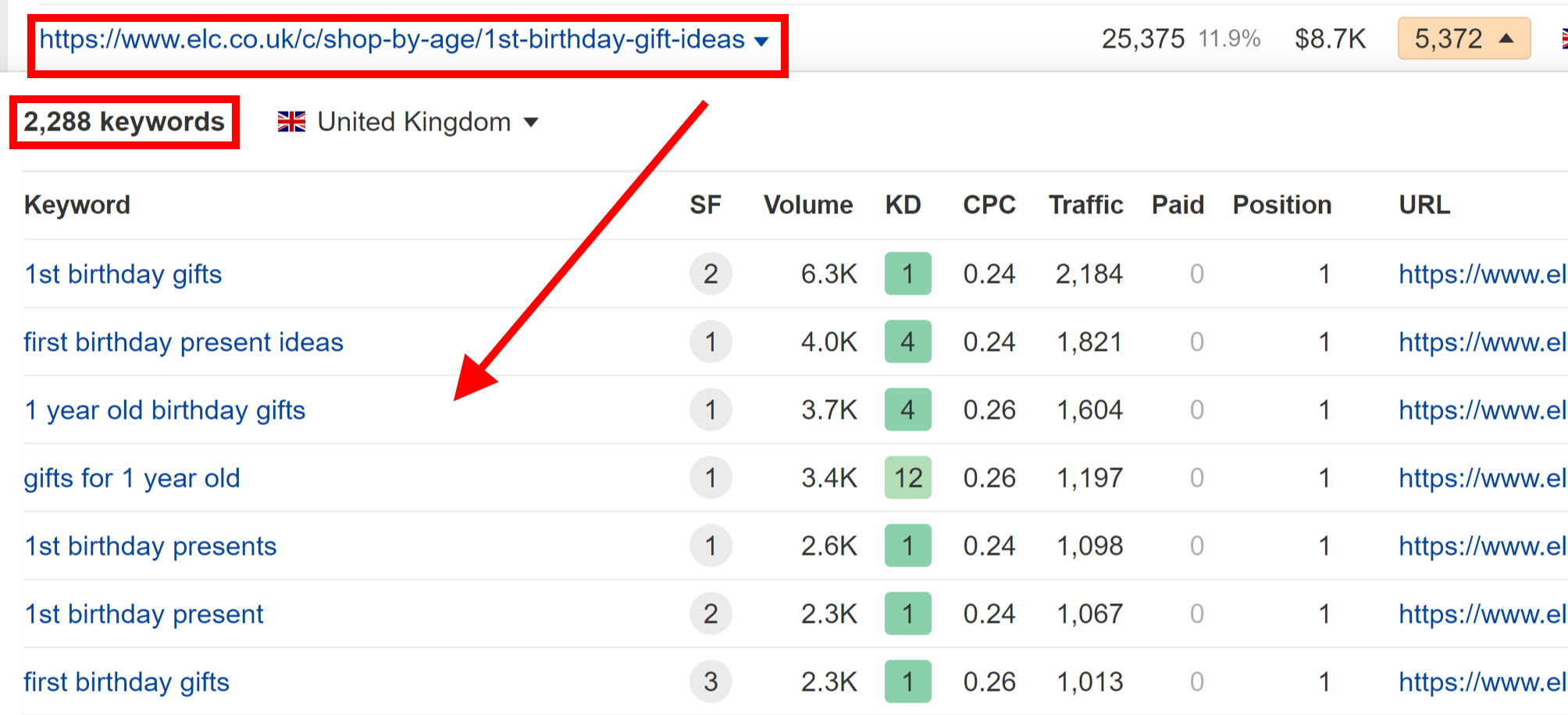 Every keyword is a different access point to your page.
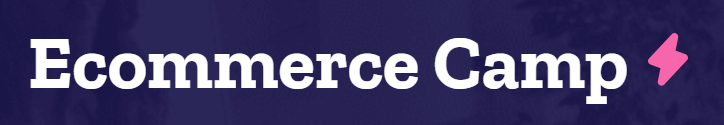 Francesco Baldini
info@betakrea.net
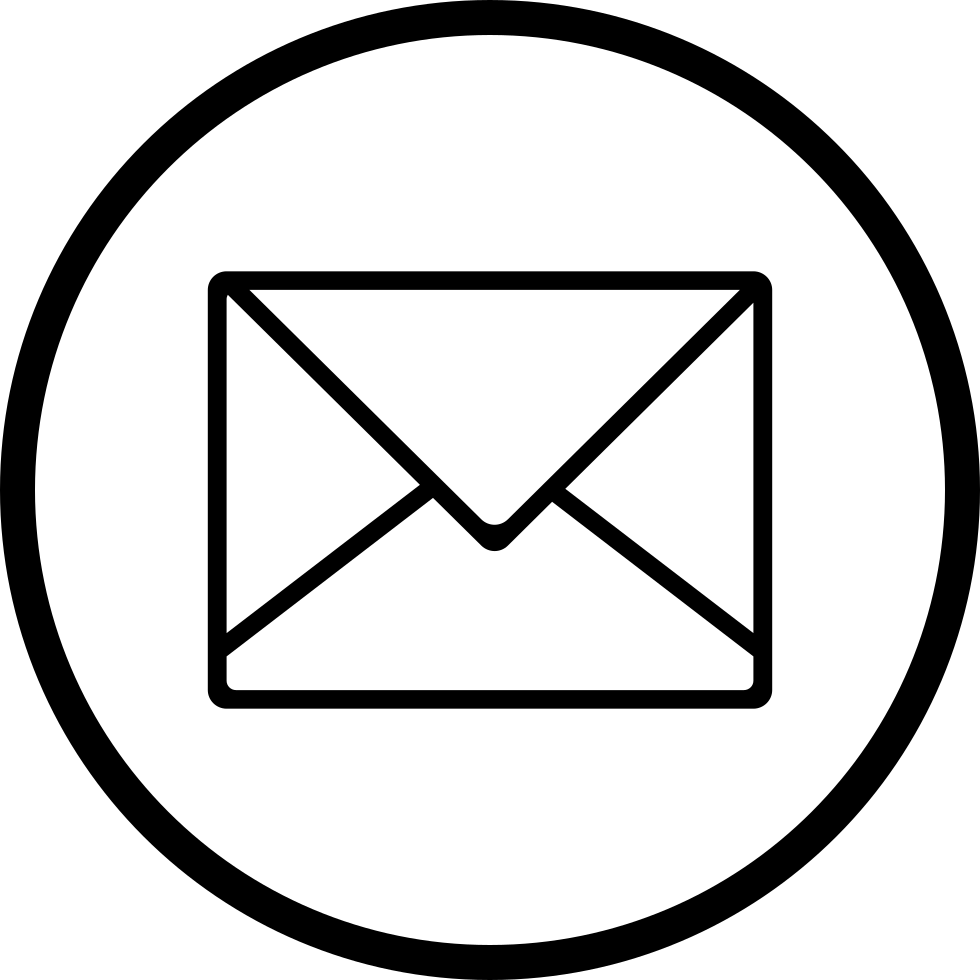 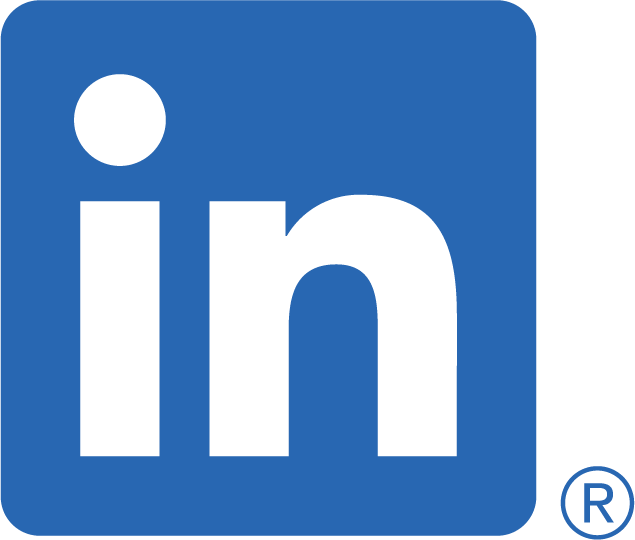 Why Topic Research is important
Search volume is often overrated metric.


Sources: SEO Powersuite, SearchEngineLand
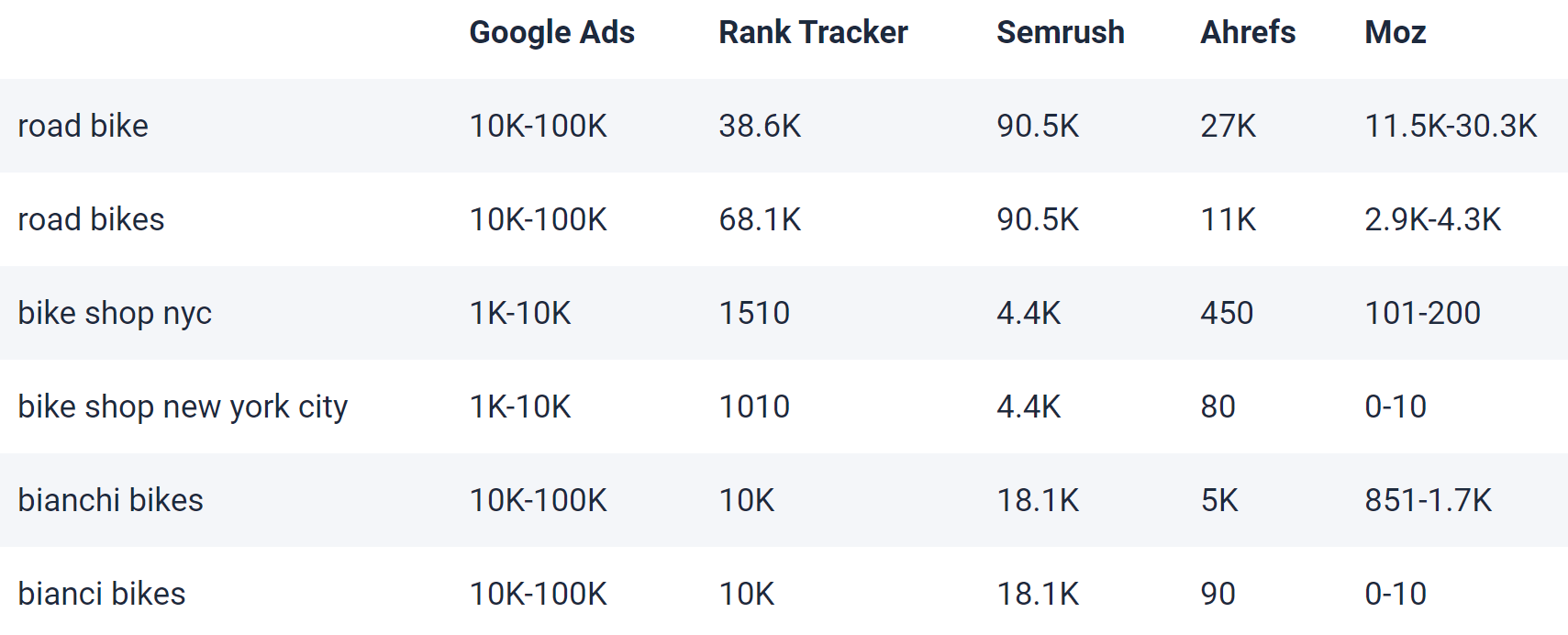 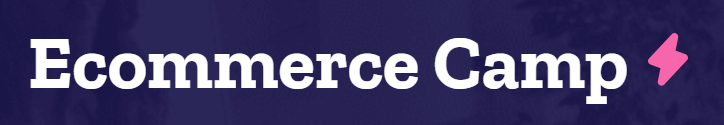 Francesco Baldini
info@betakrea.net
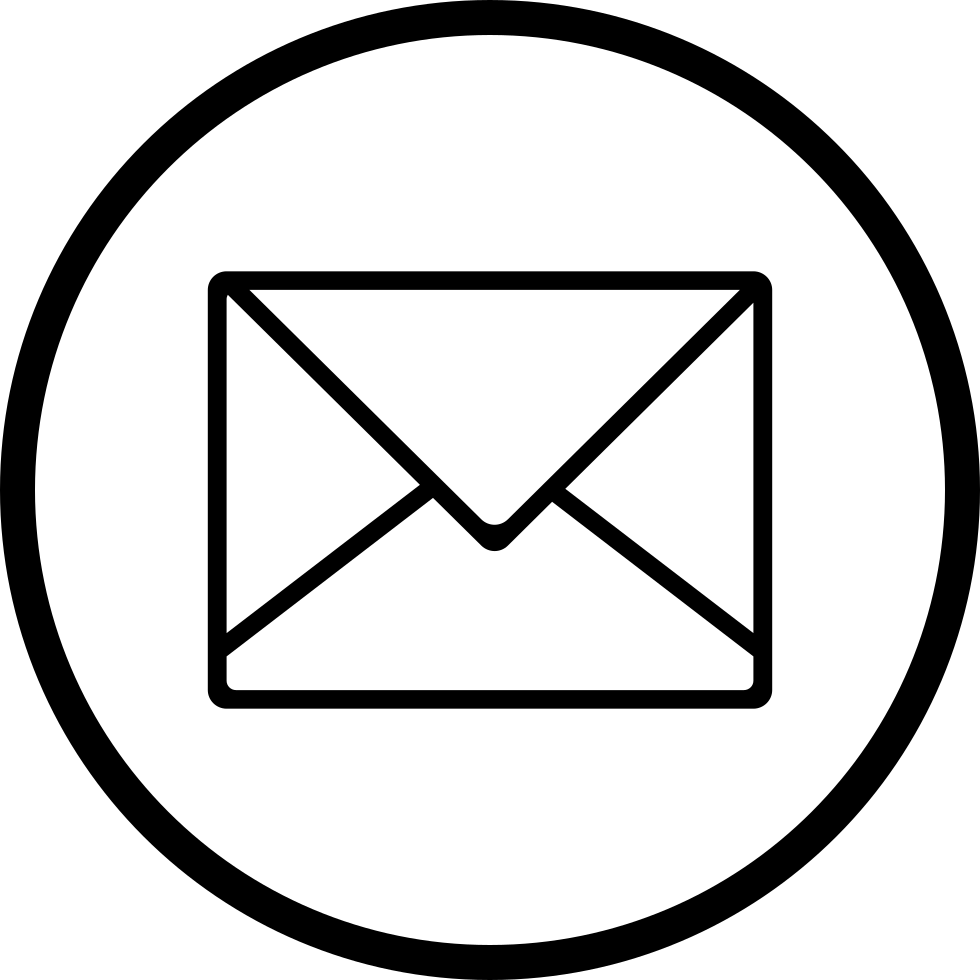 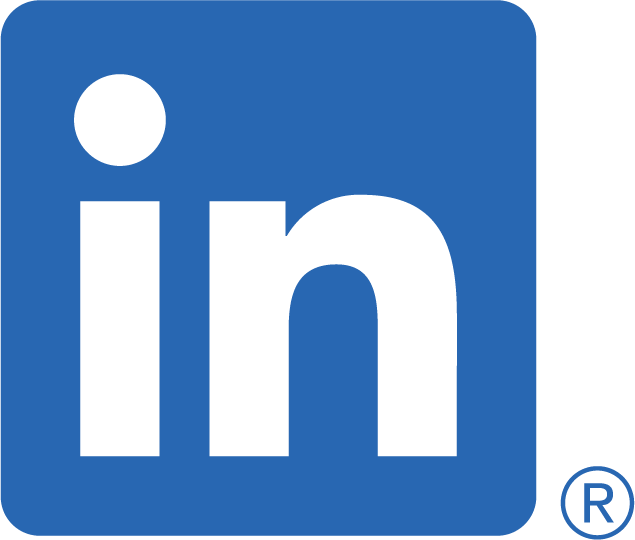 Why Topic Research is important
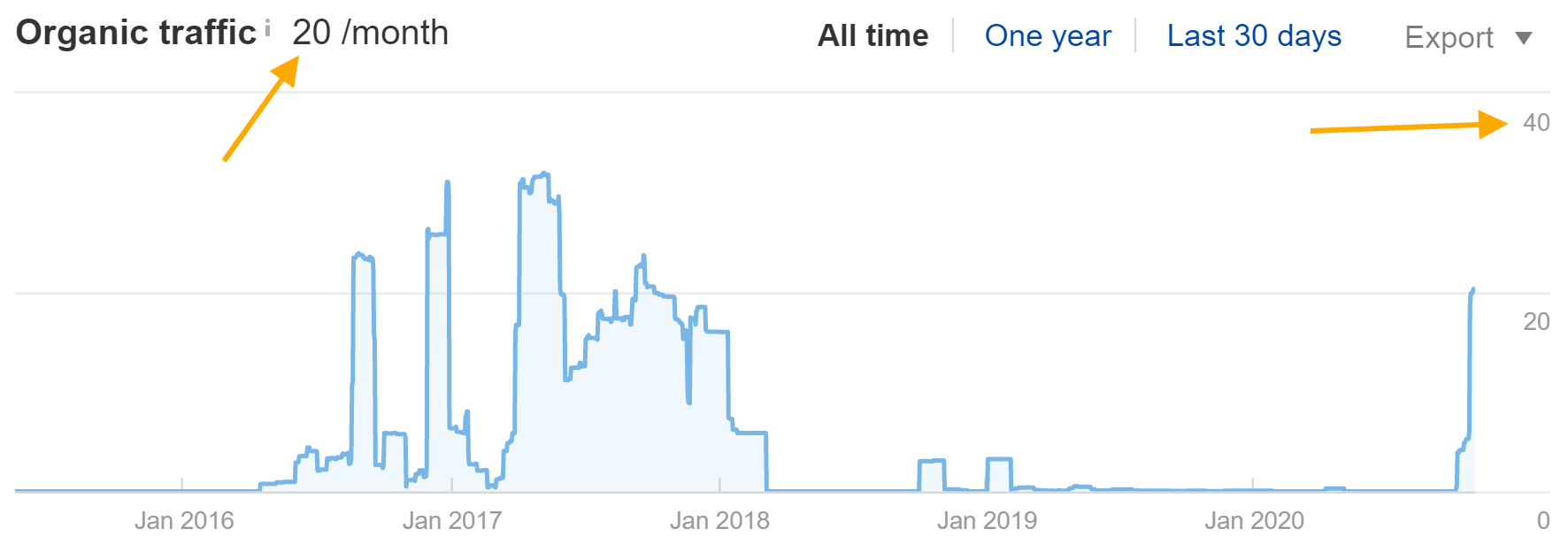 10+ year old website, ~120 pages
(keyword research)
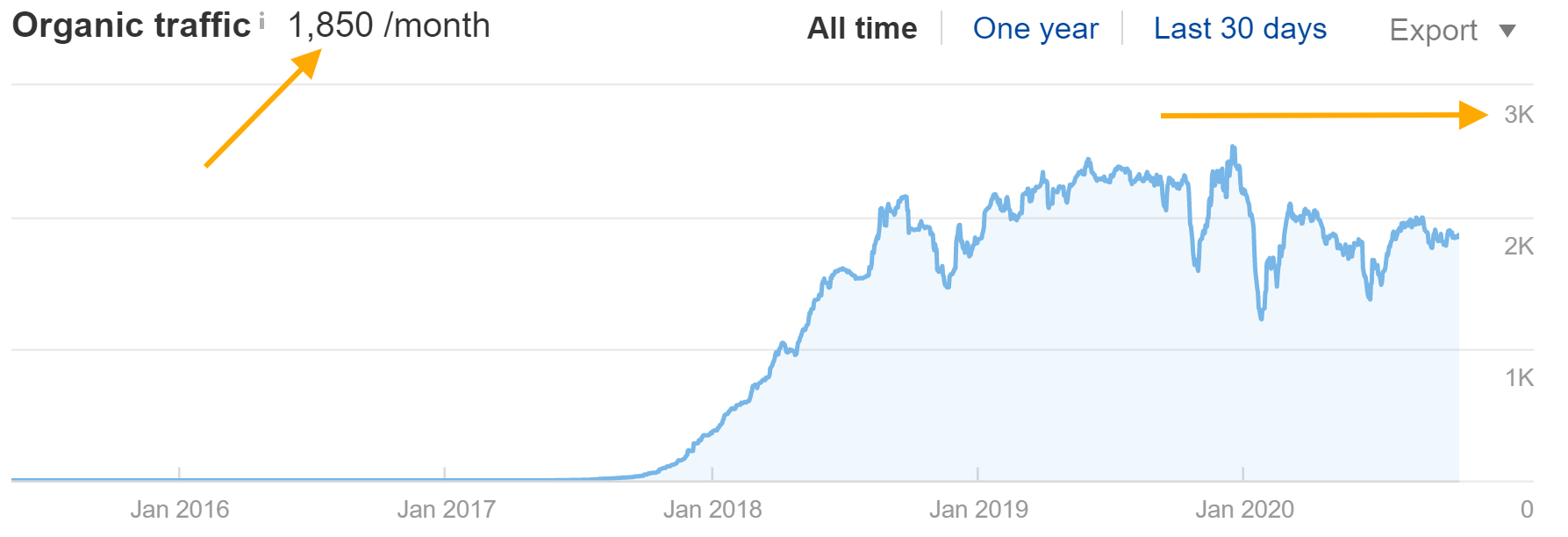 3 year old website, ~20 pages
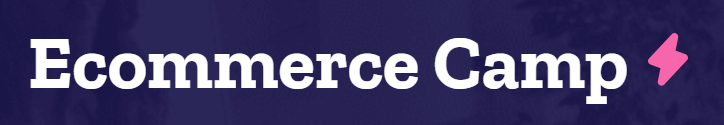 Francesco Baldini
info@betakrea.net
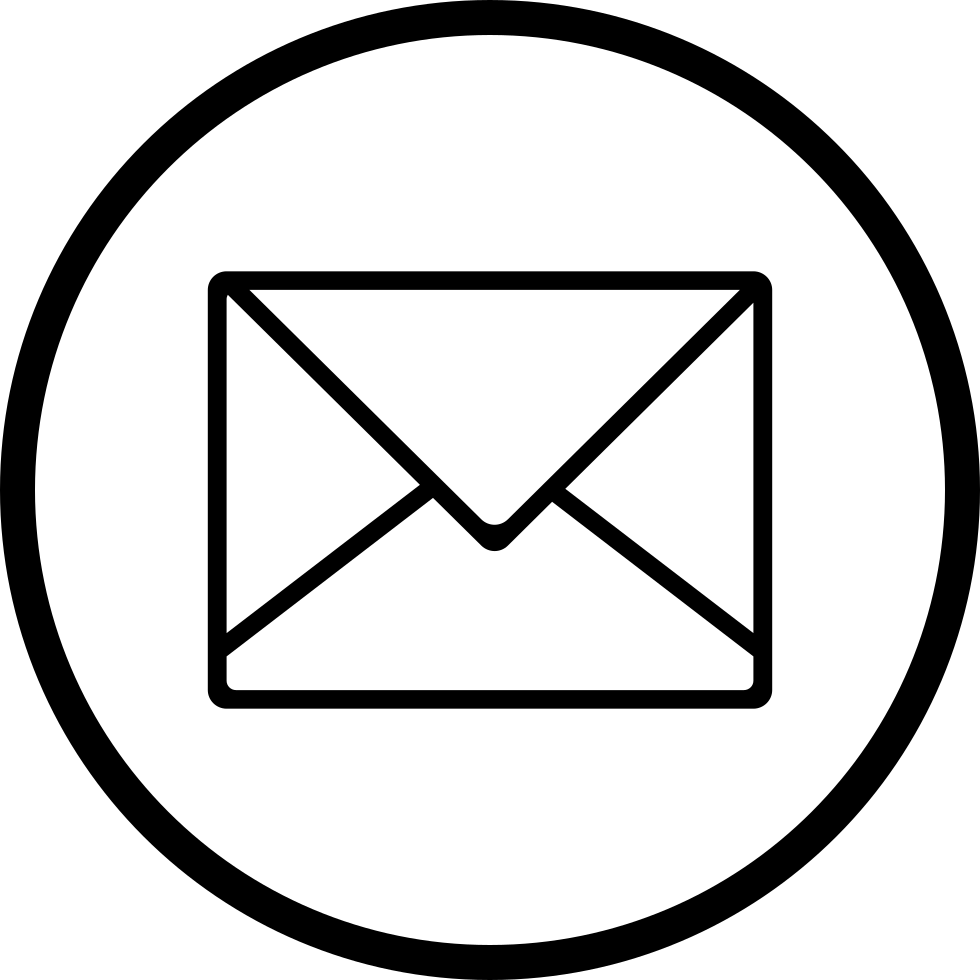 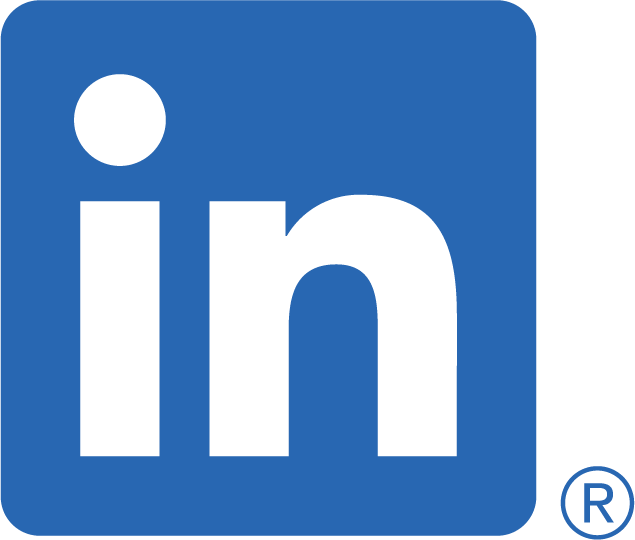 > Main Product Listing Pages
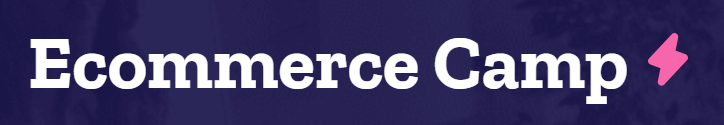 Francesco Baldini
info@betakrea.net
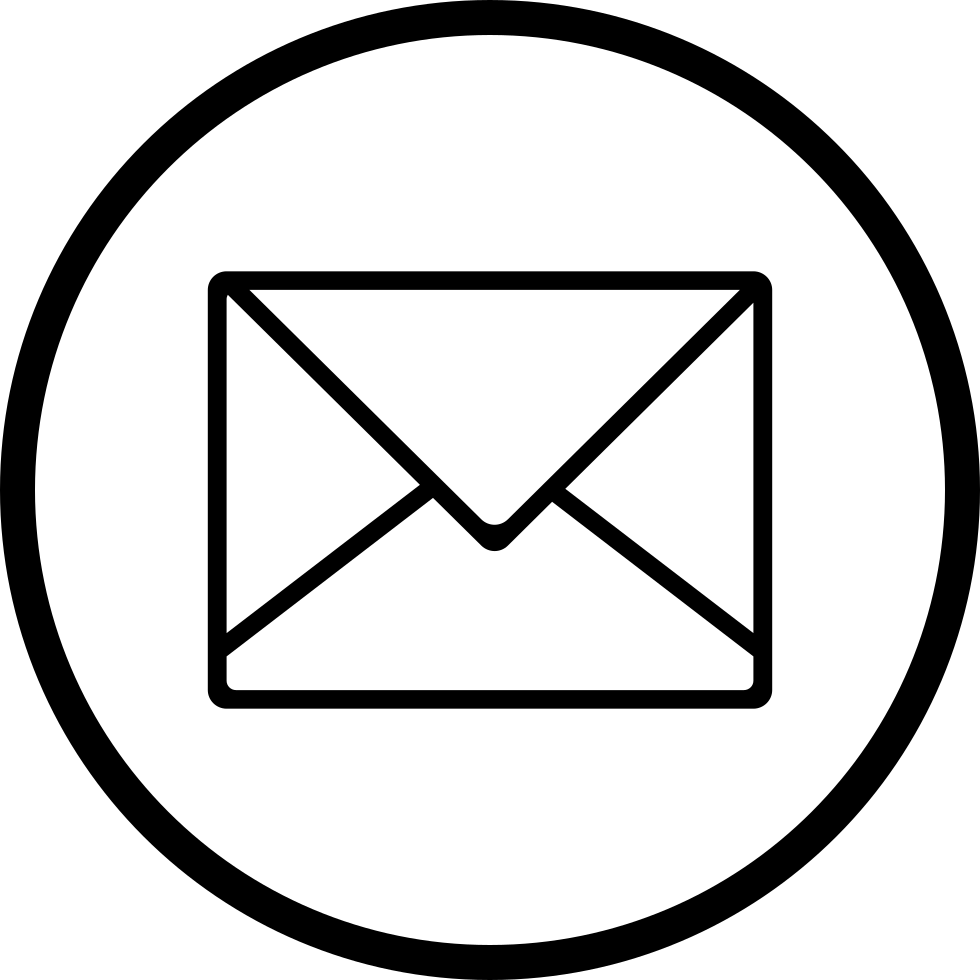 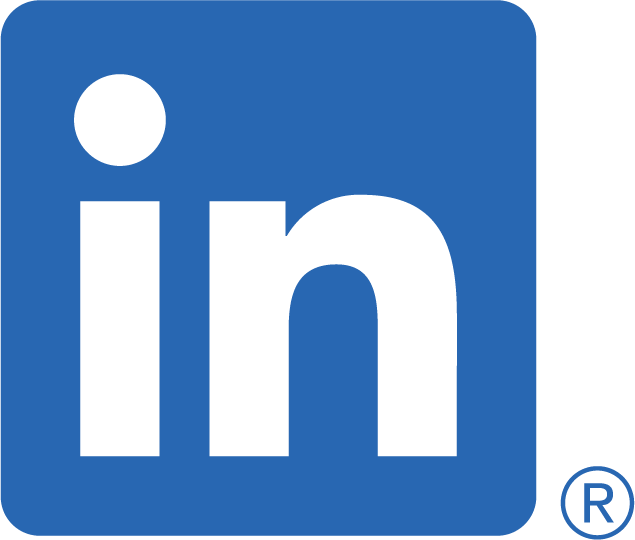 Main Product Listing Pages
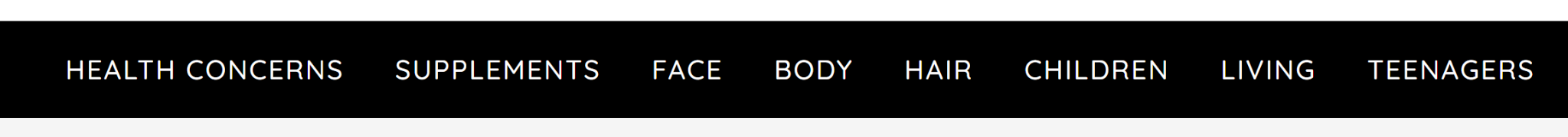 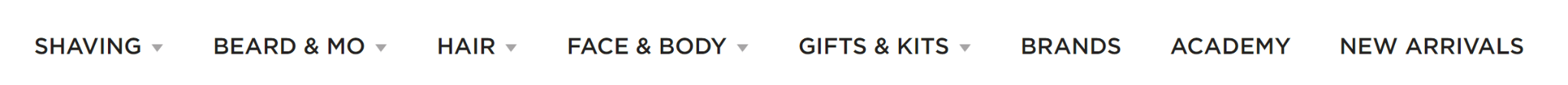 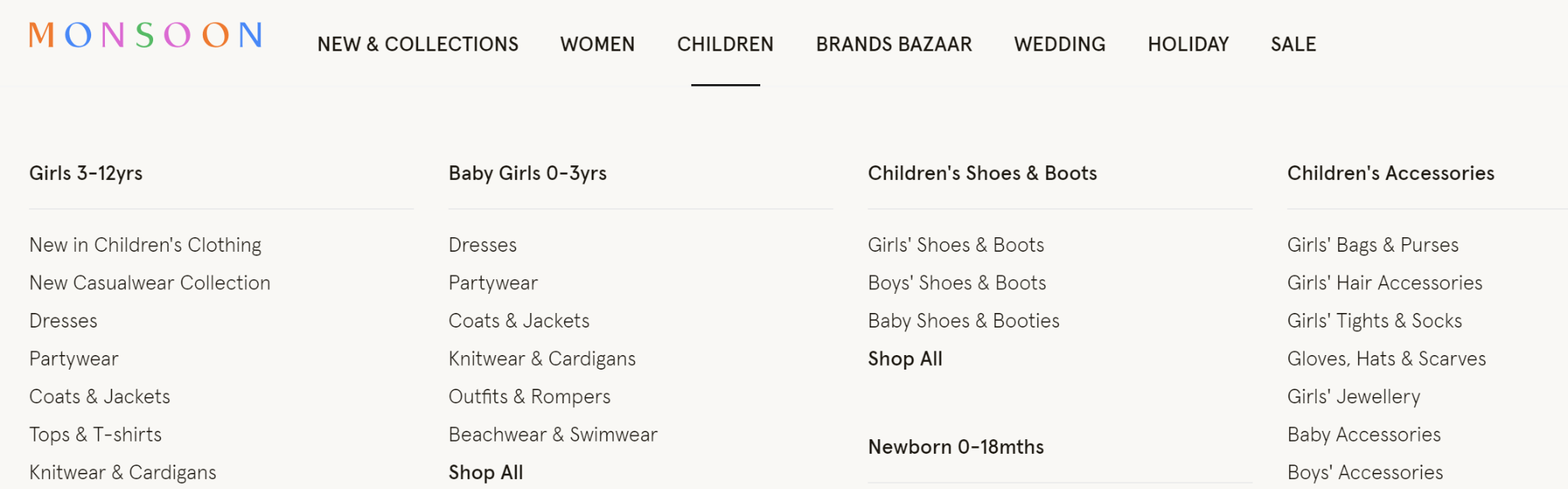 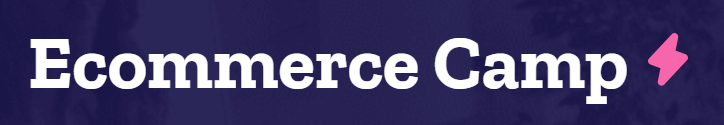 Francesco Baldini
info@betakrea.net
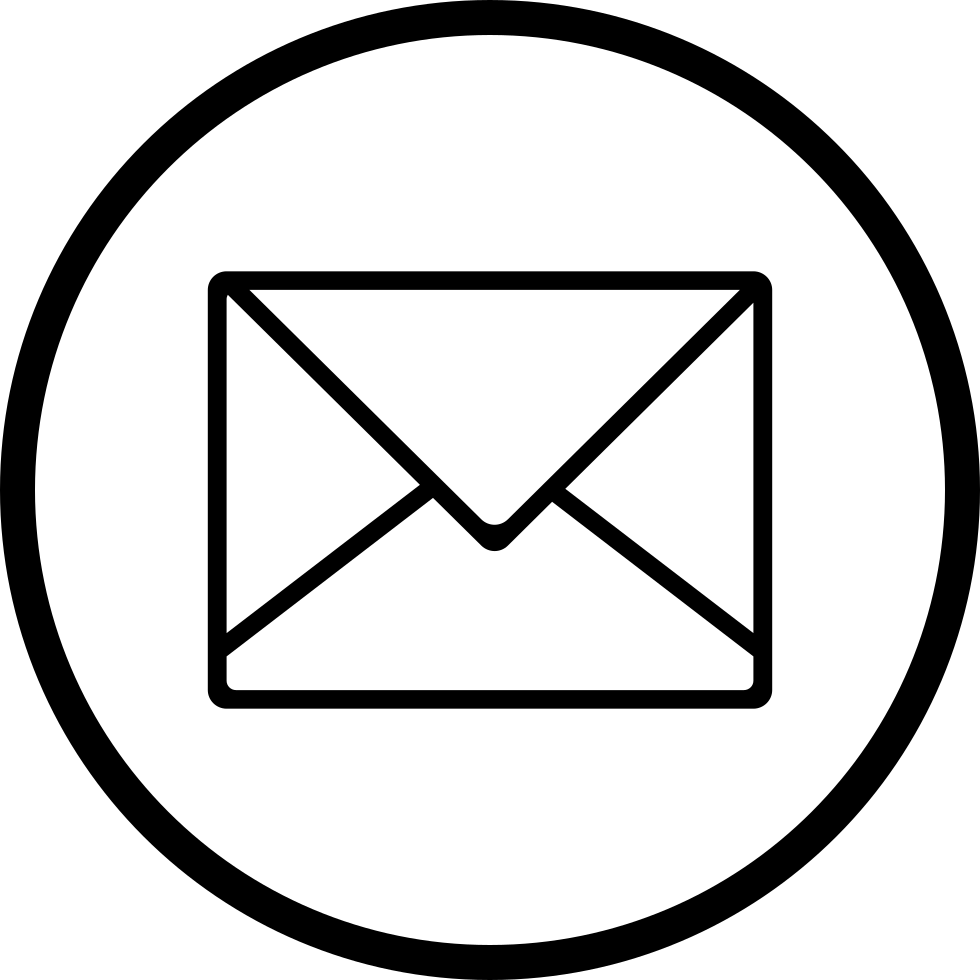 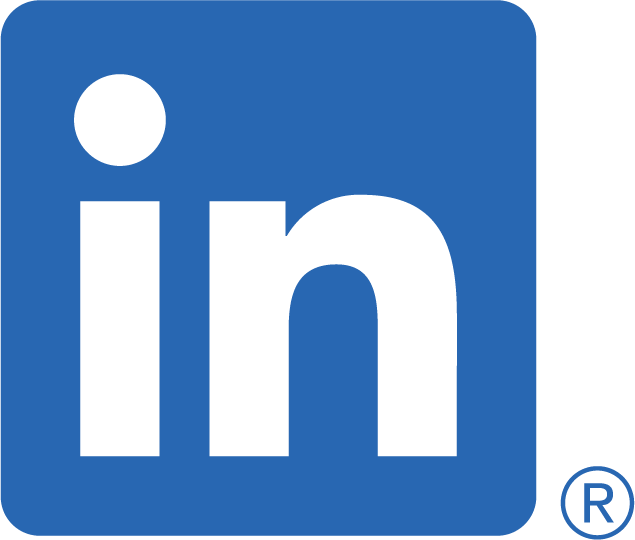 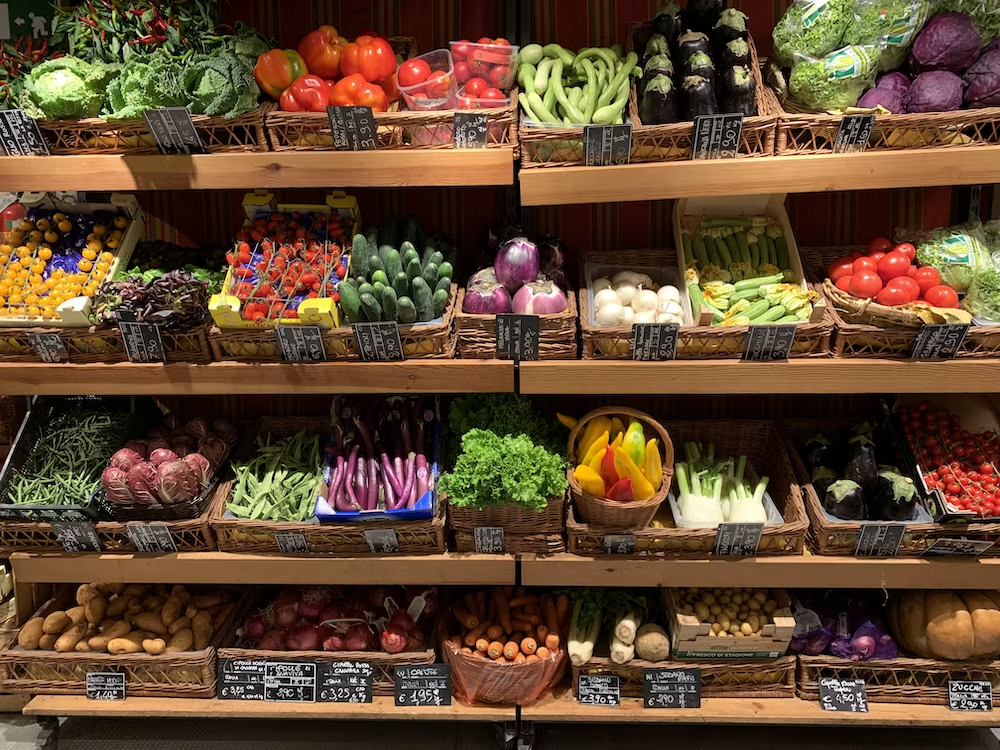 Start with your catalogue

Look at competitorsUse your expertiseBroad categories/Use casesDon’t overthinkYou can’t rank (today)
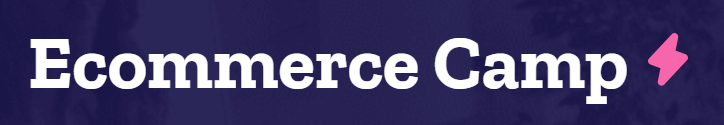 Francesco Baldini
info@betakrea.net
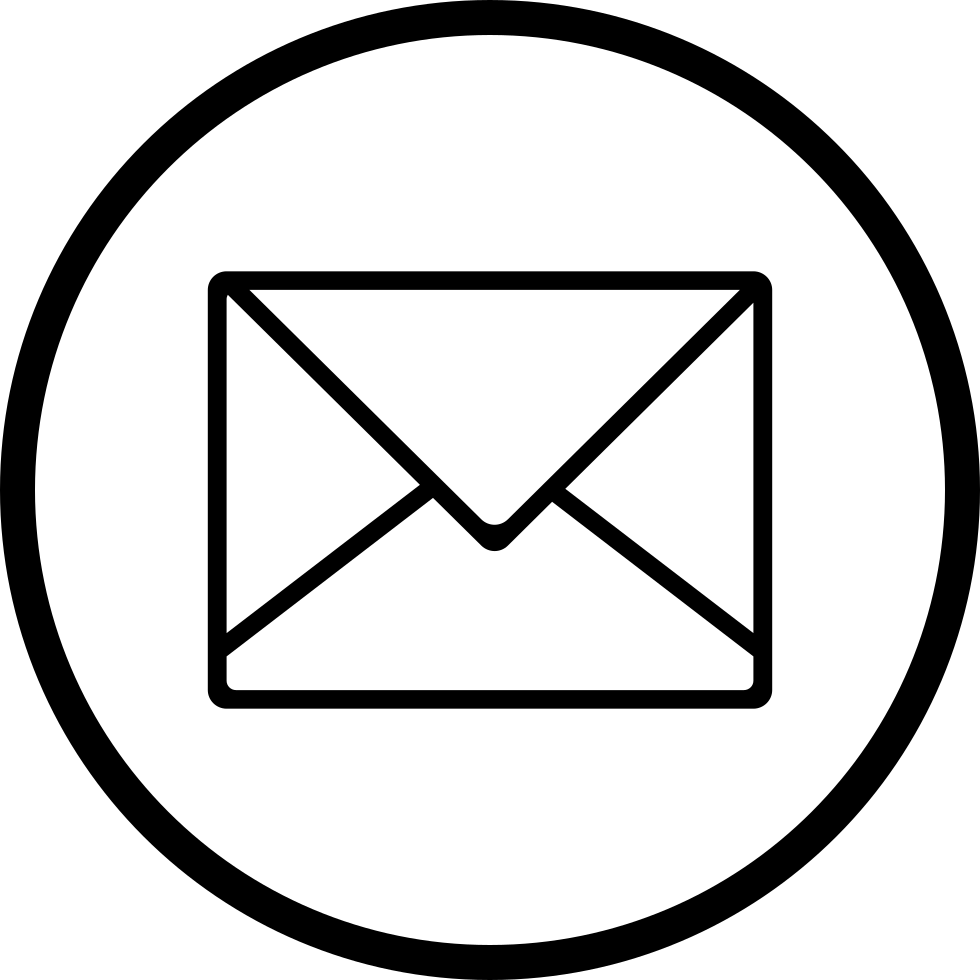 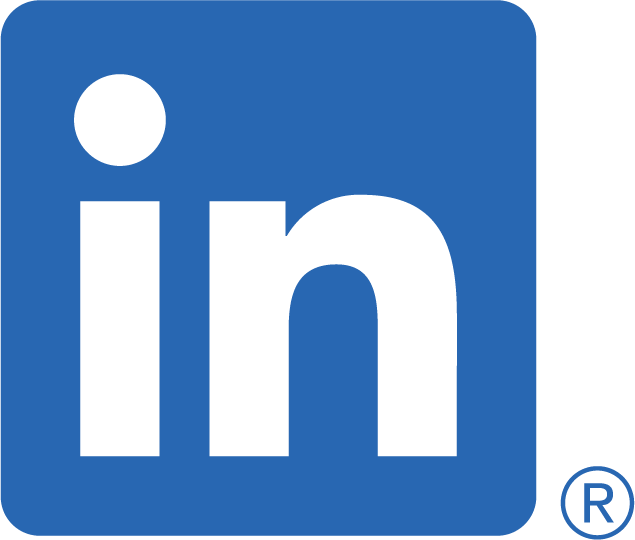 > Sub Product Listing Pages
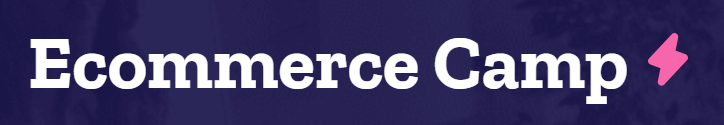 Francesco Baldini
info@betakrea.net
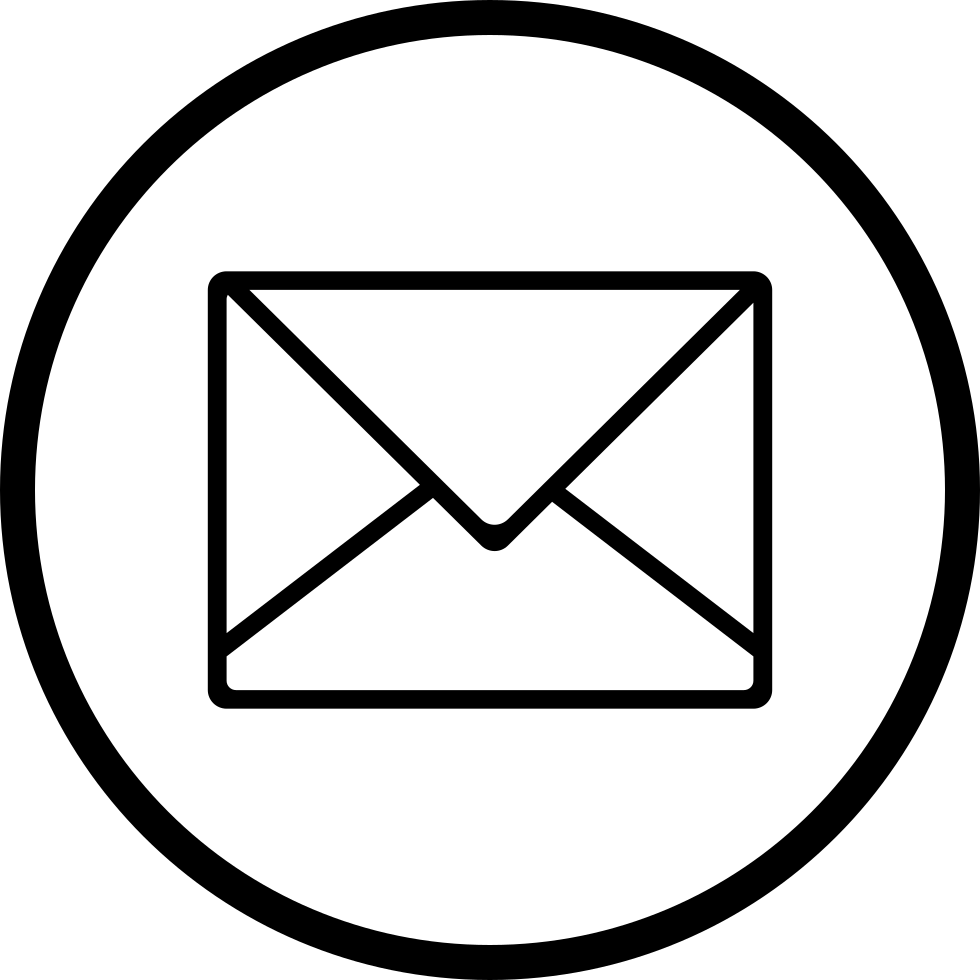 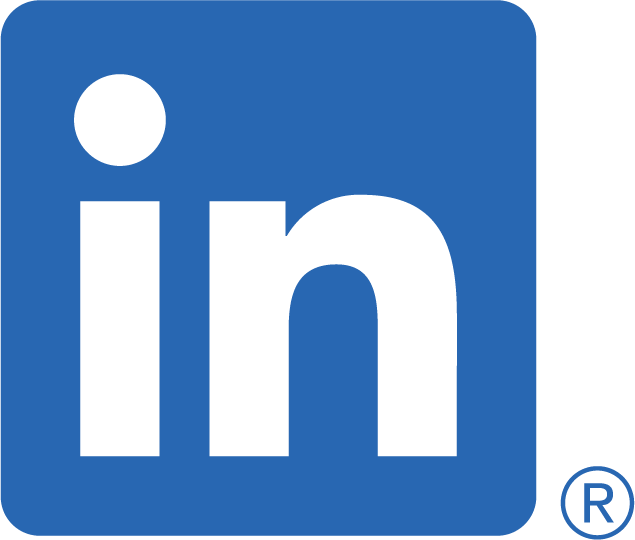 Sub PLP: Type
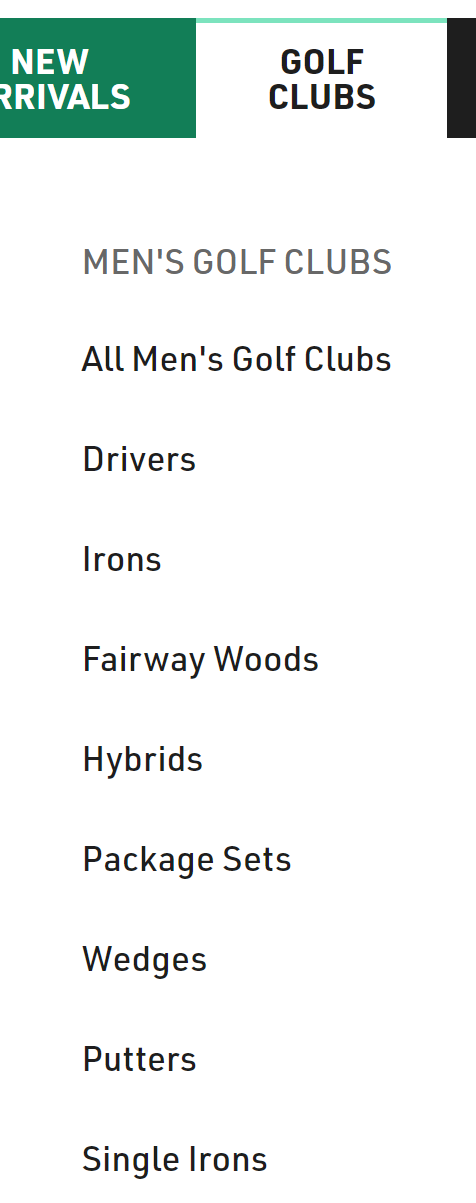 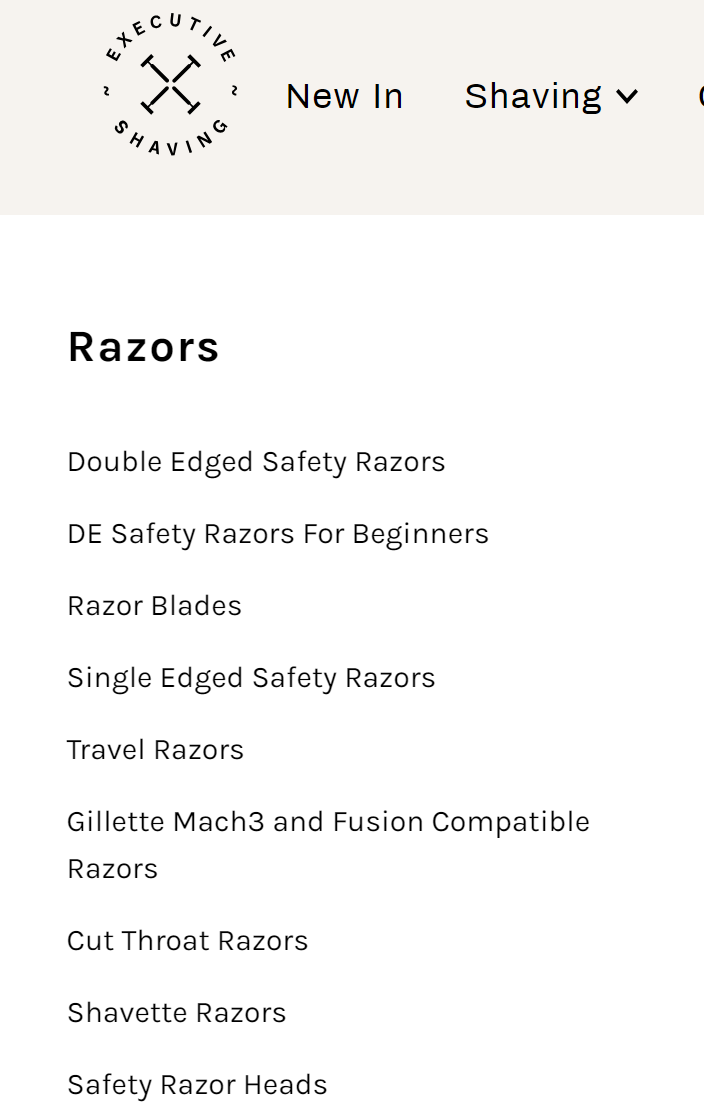 Type
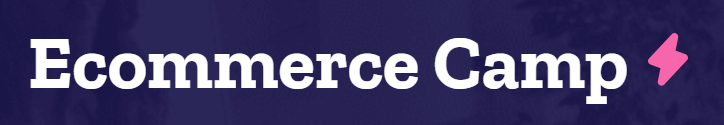 Francesco Baldini
info@betakrea.net
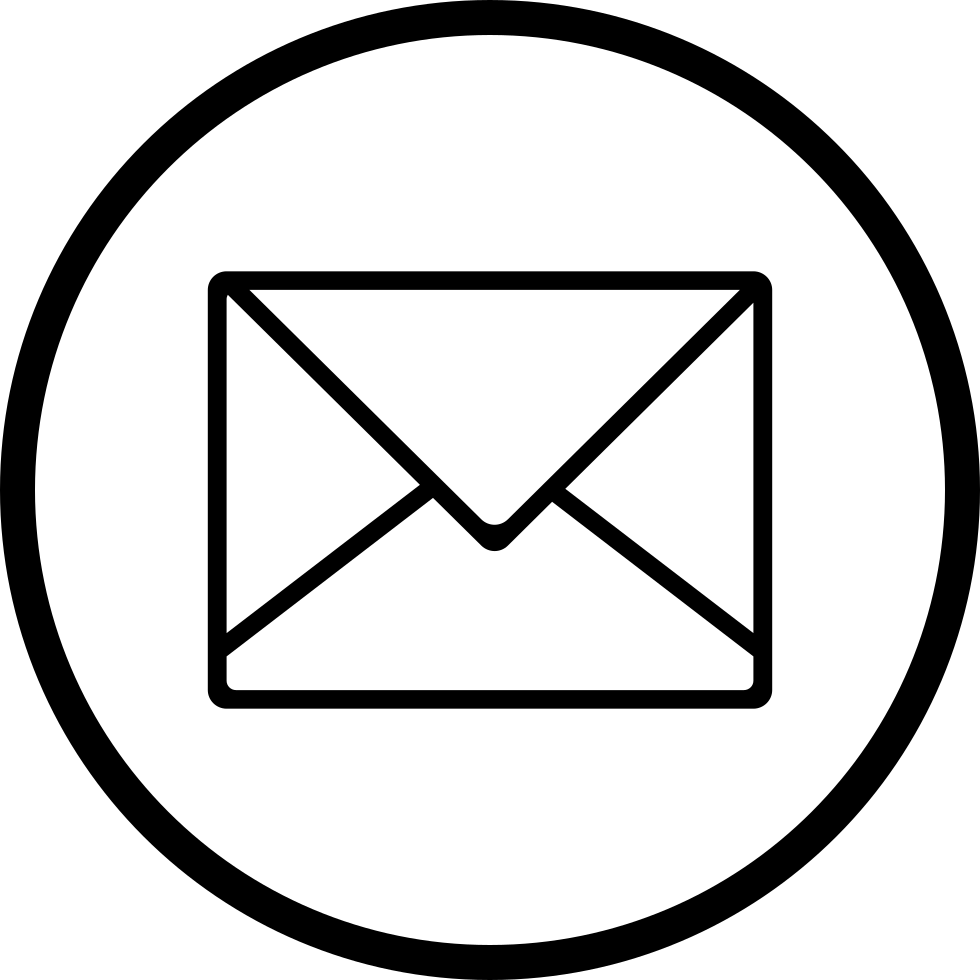 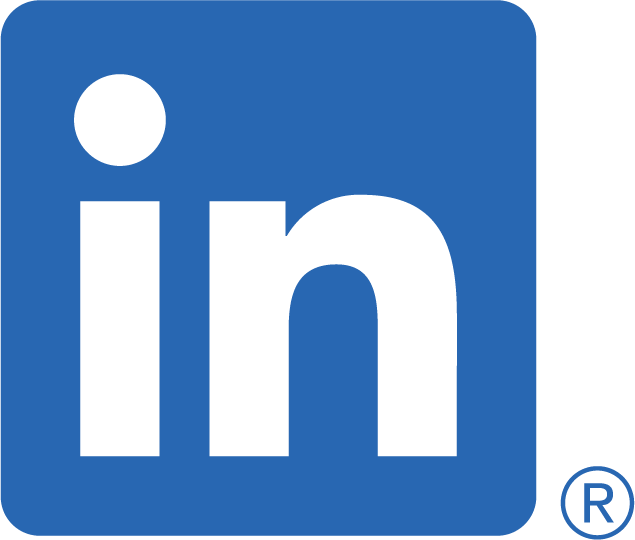 Sub PLP: Audience & Use Case
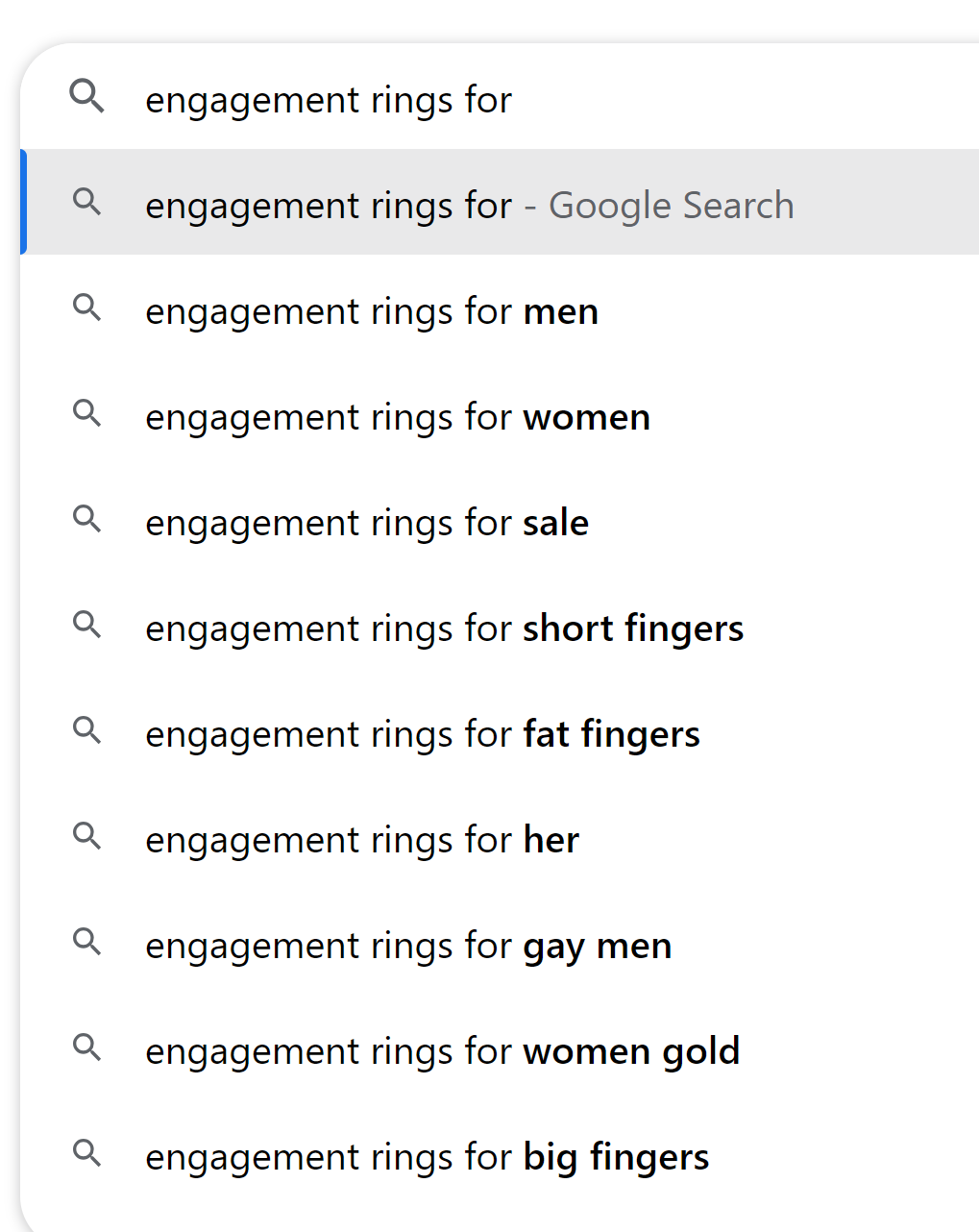 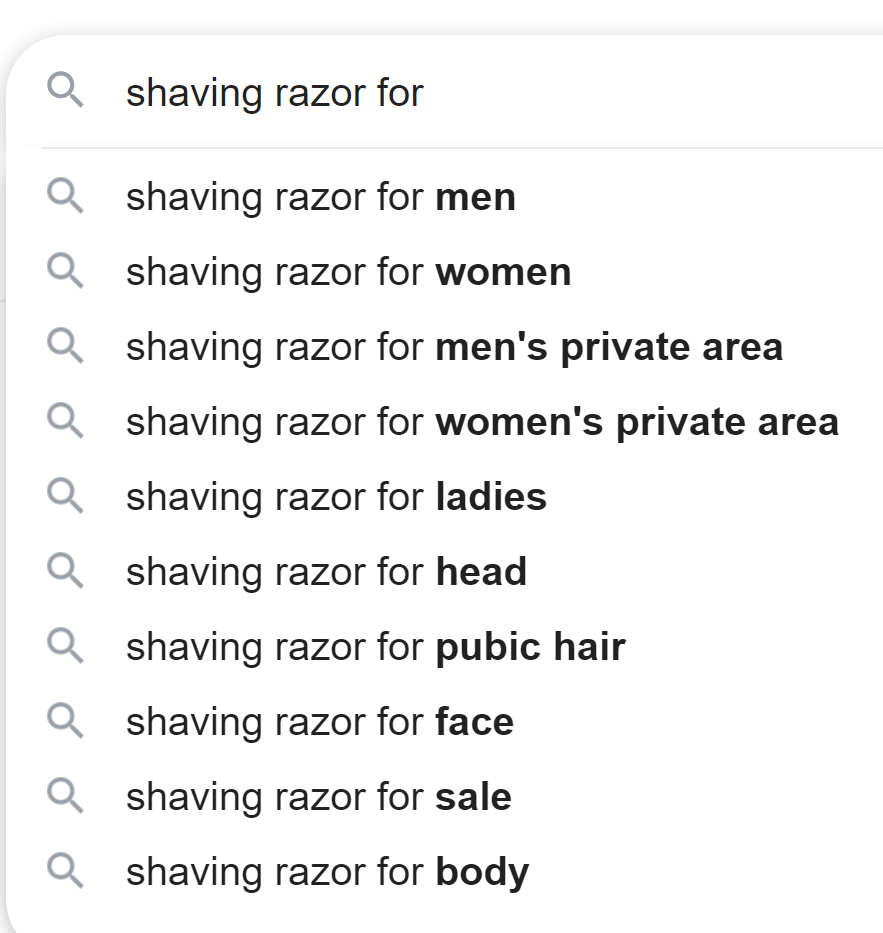 Audience
Use case
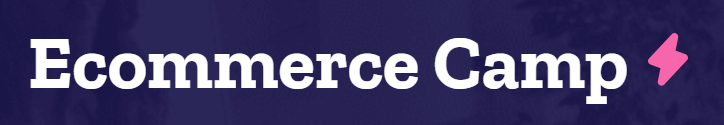 Francesco Baldini
info@betakrea.net
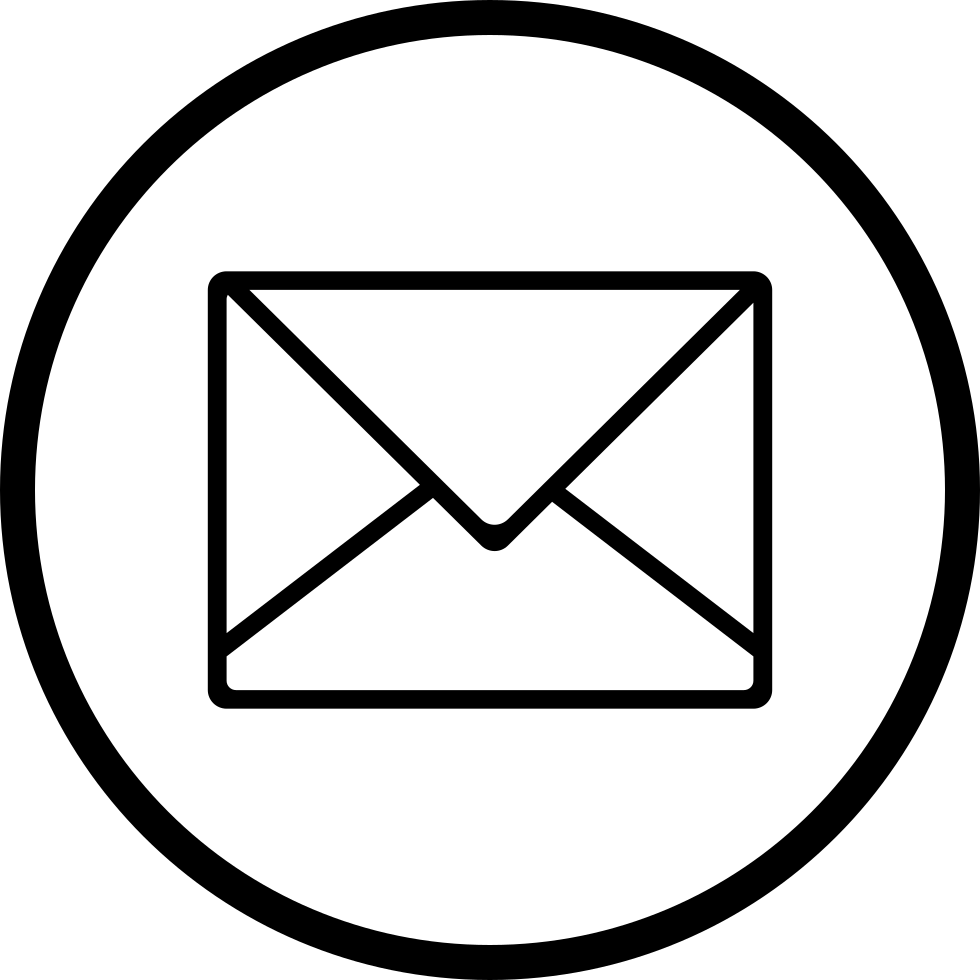 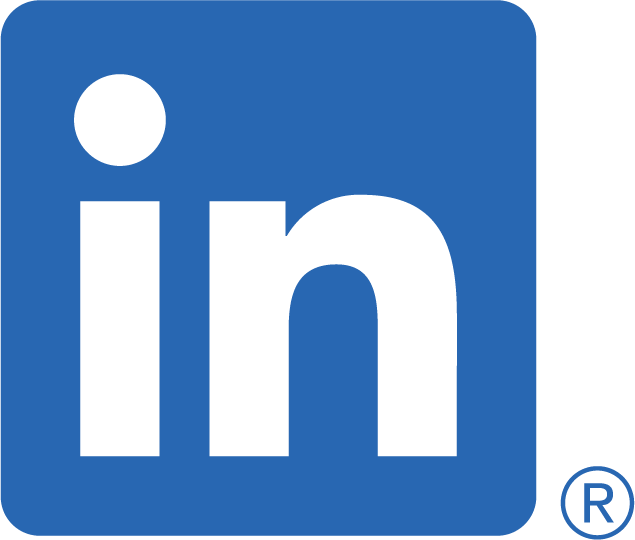 Sub PLP: Age
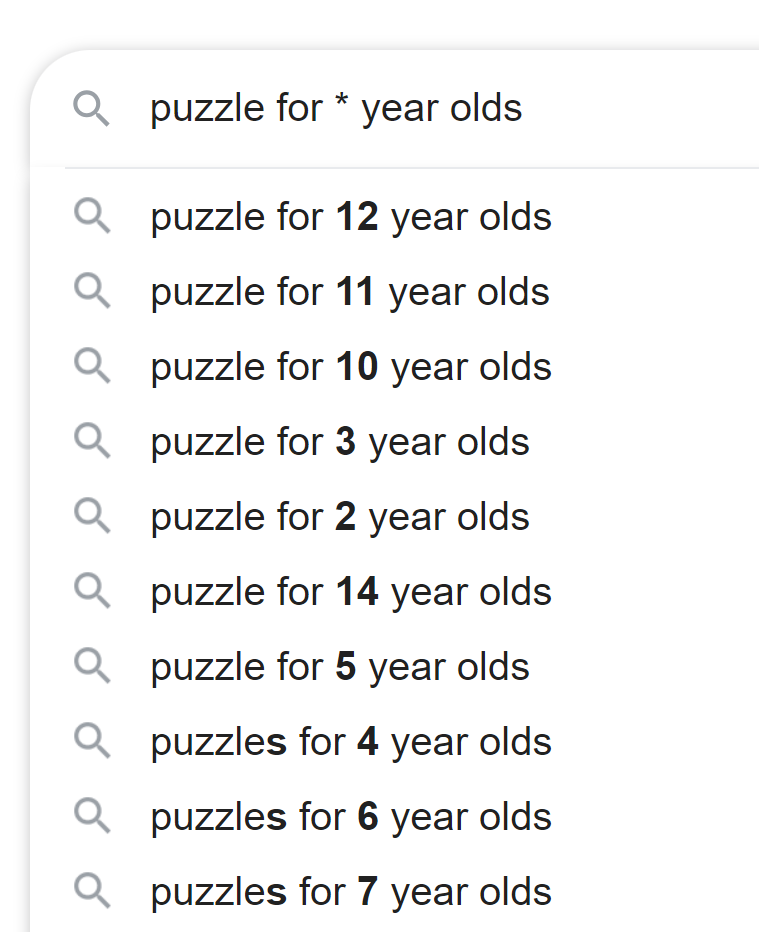 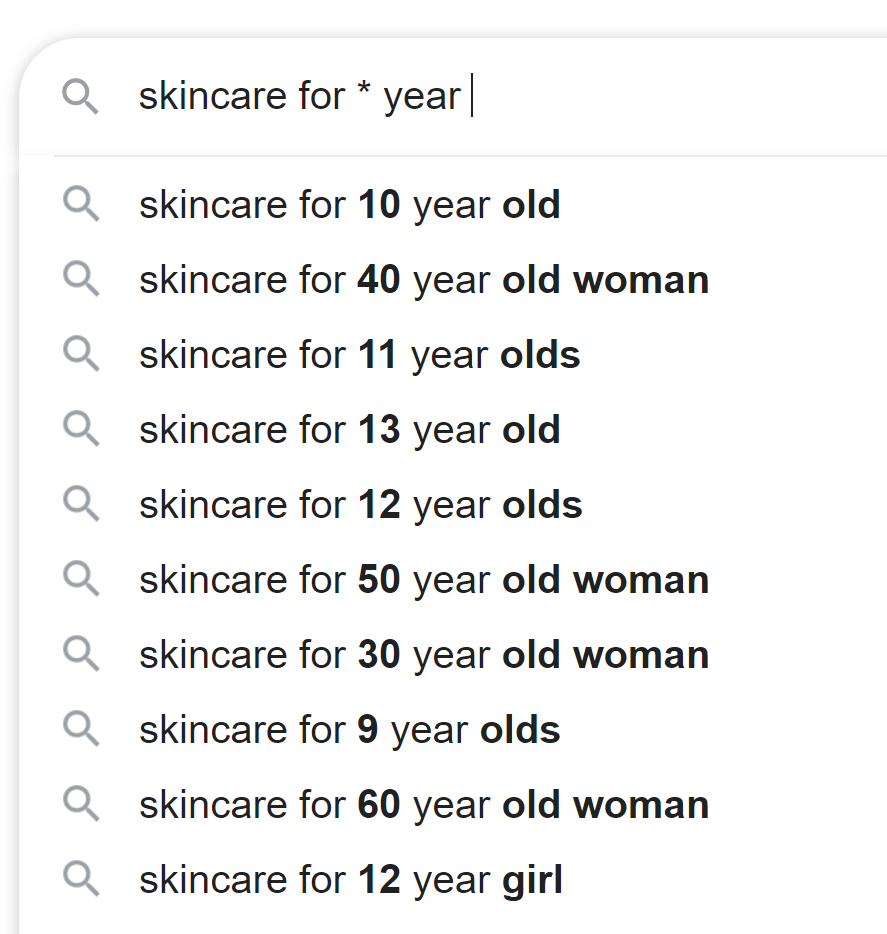 Age group
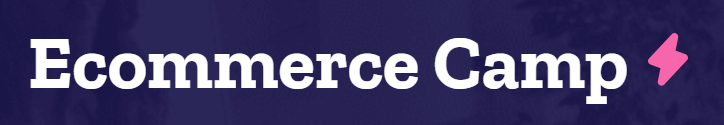 Francesco Baldini
info@betakrea.net
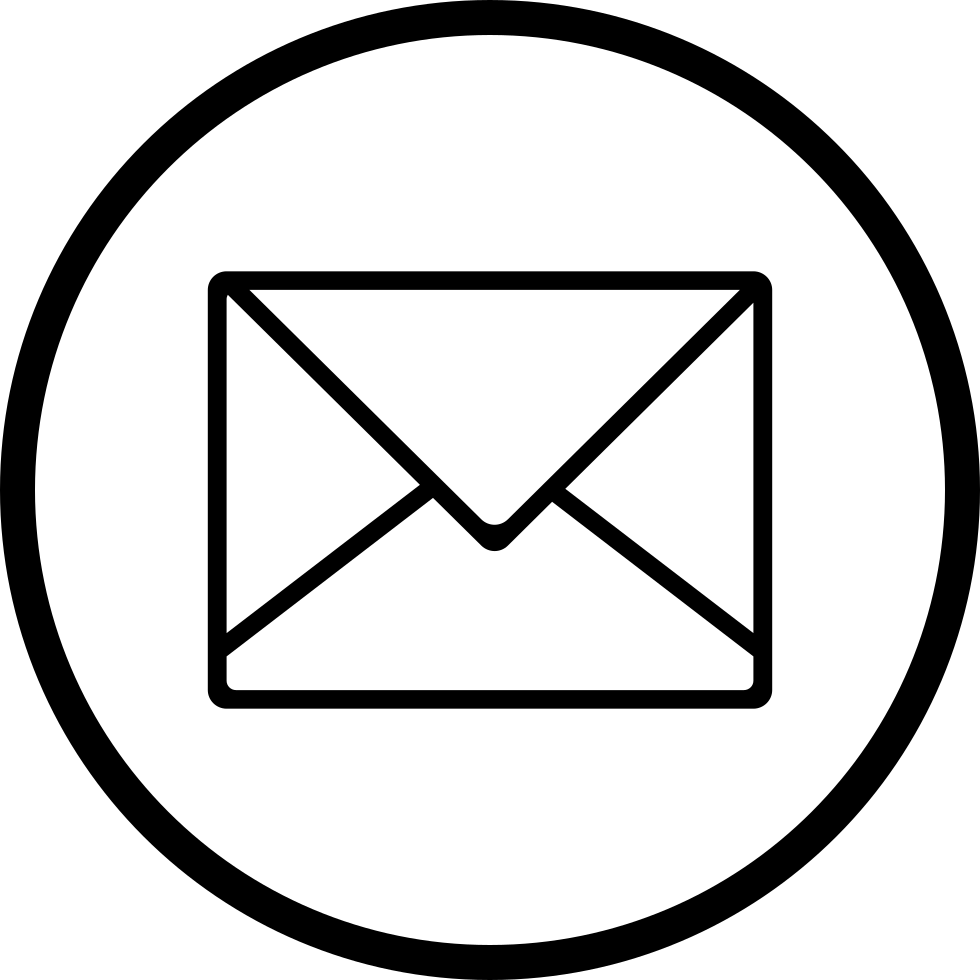 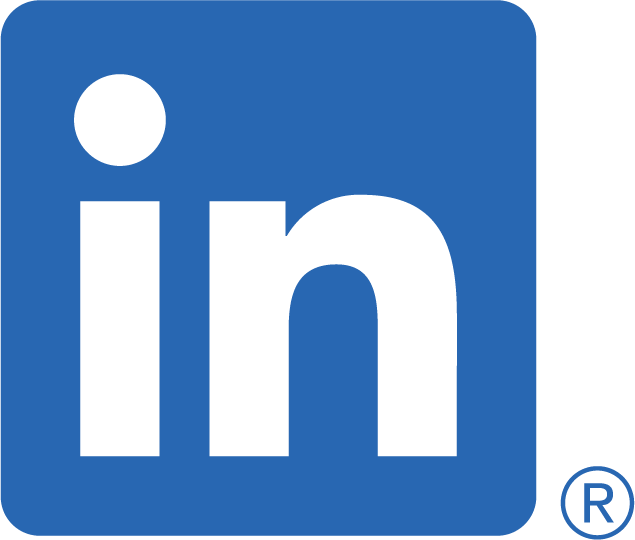 Sub PLP: Brands
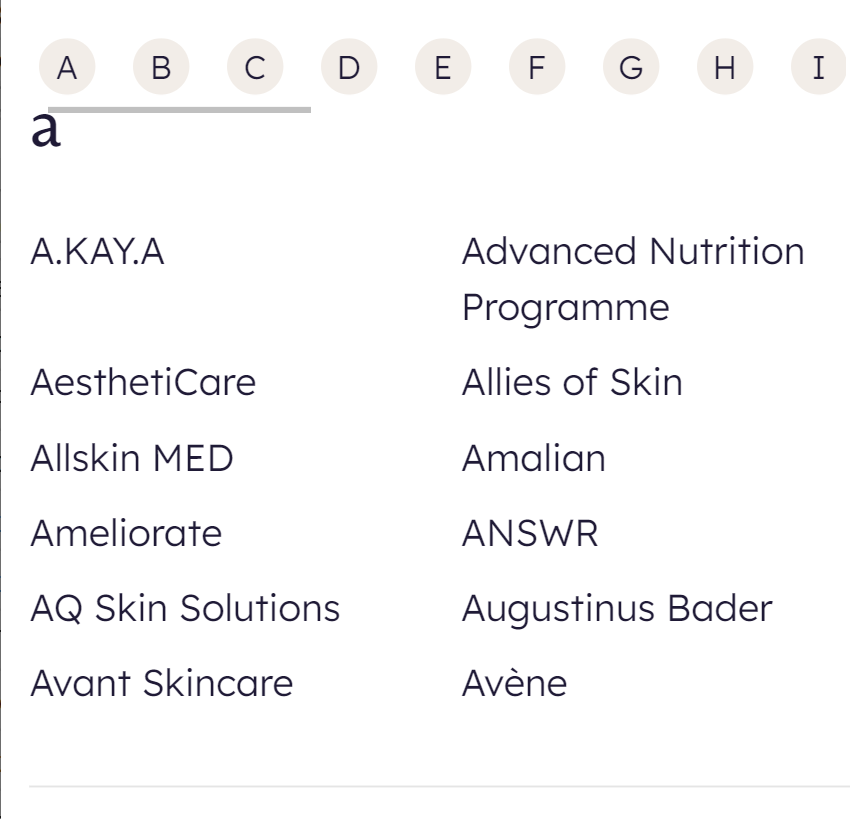 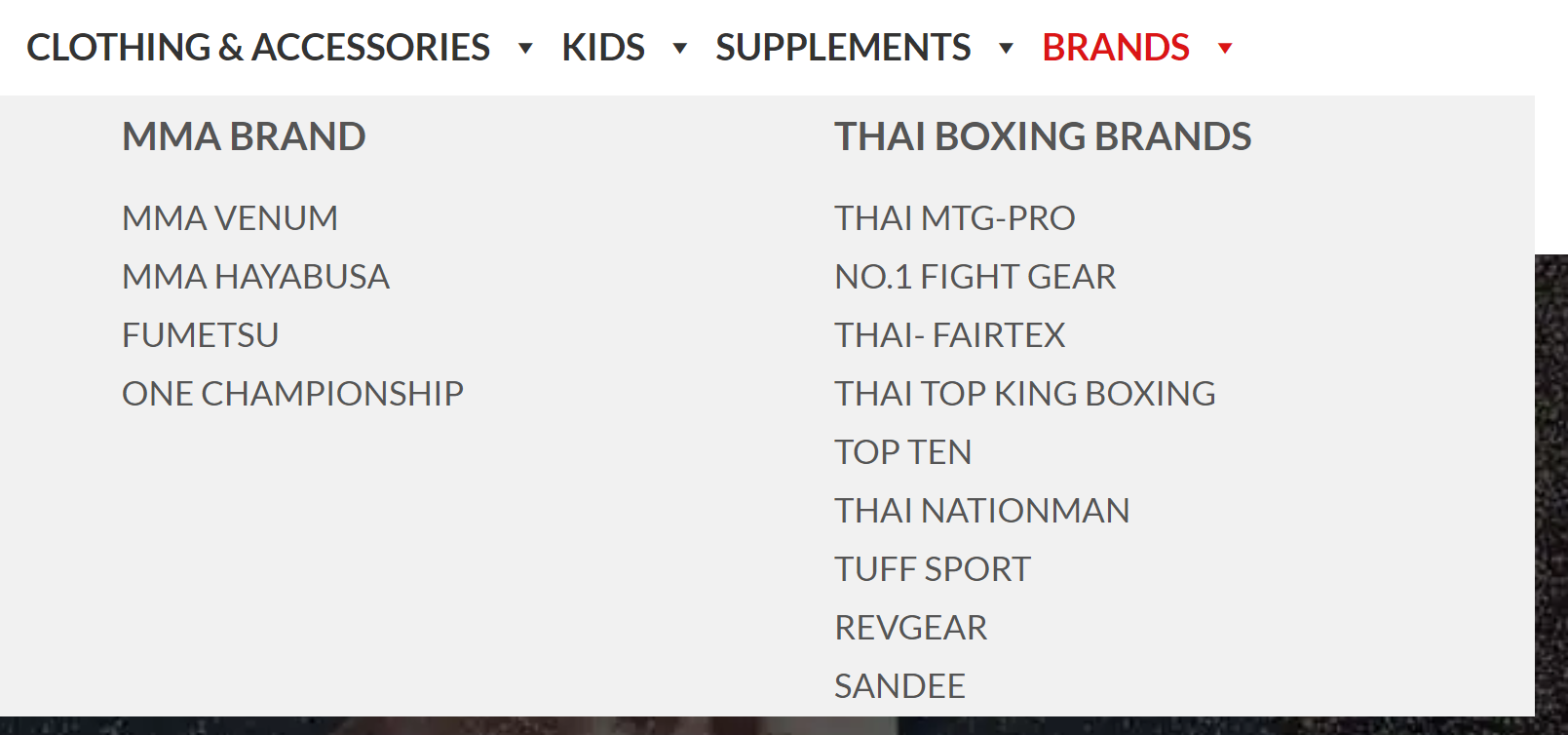 Brands*
* When selling third party products
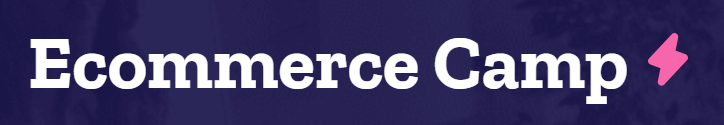 Francesco Baldini
info@betakrea.net
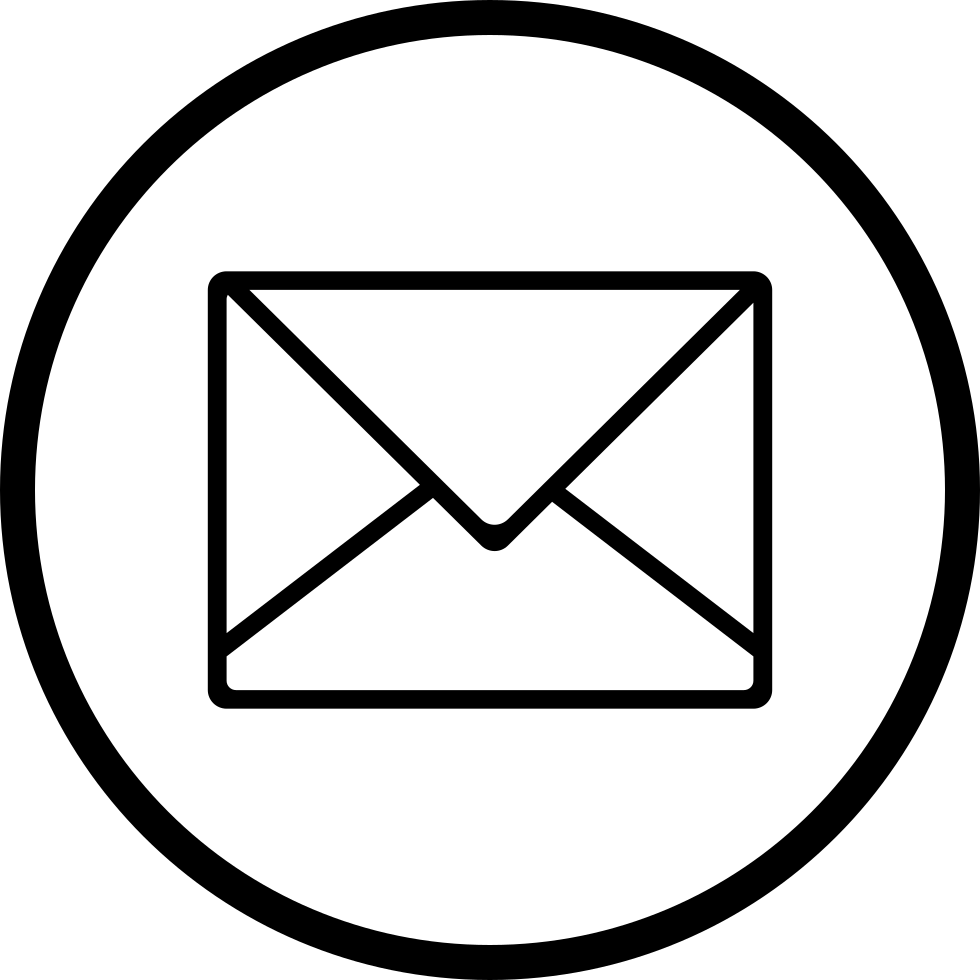 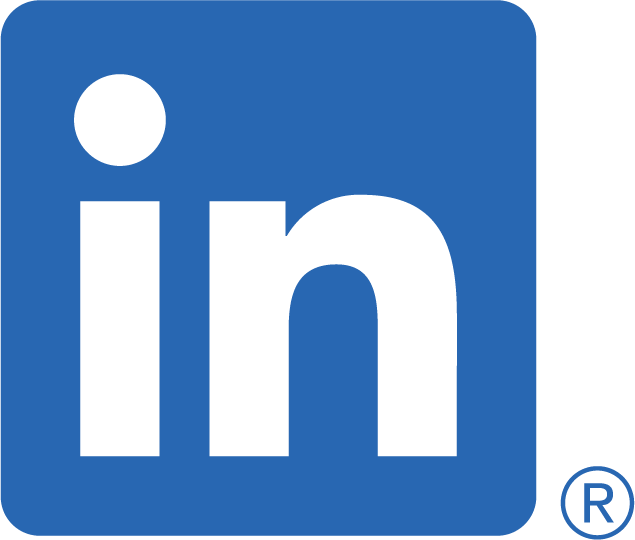 Sub PLP: Other
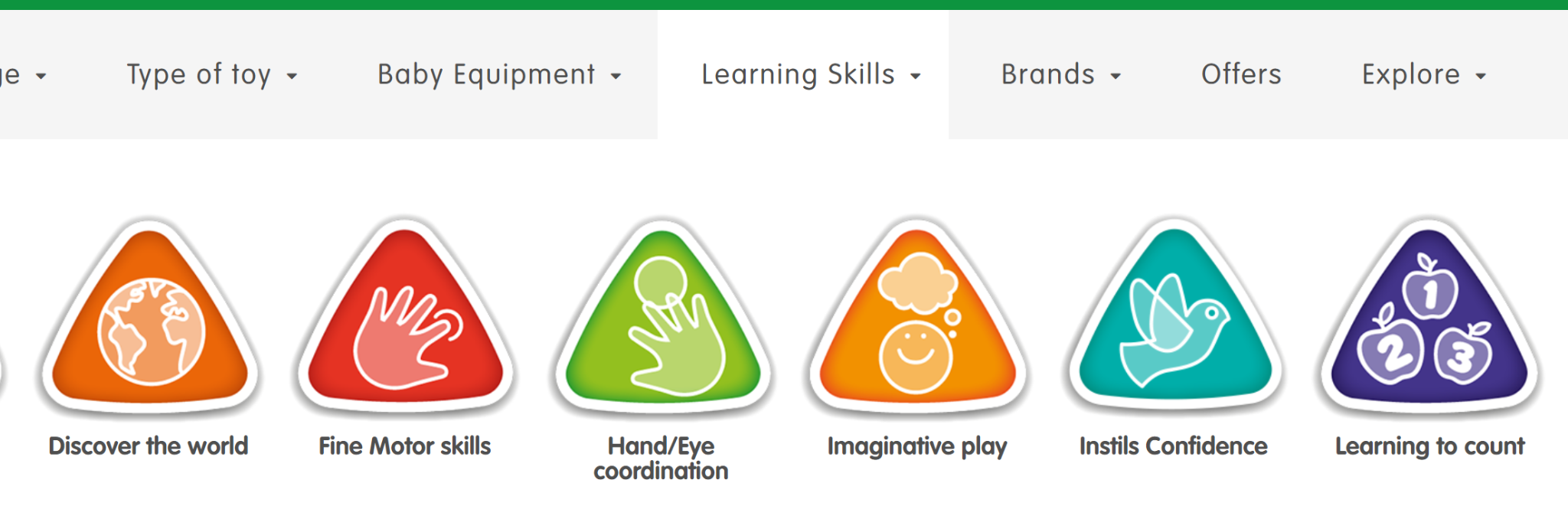 Focus on your audience
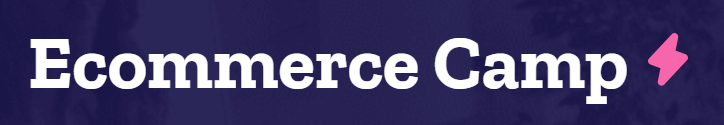 Francesco Baldini
info@betakrea.net
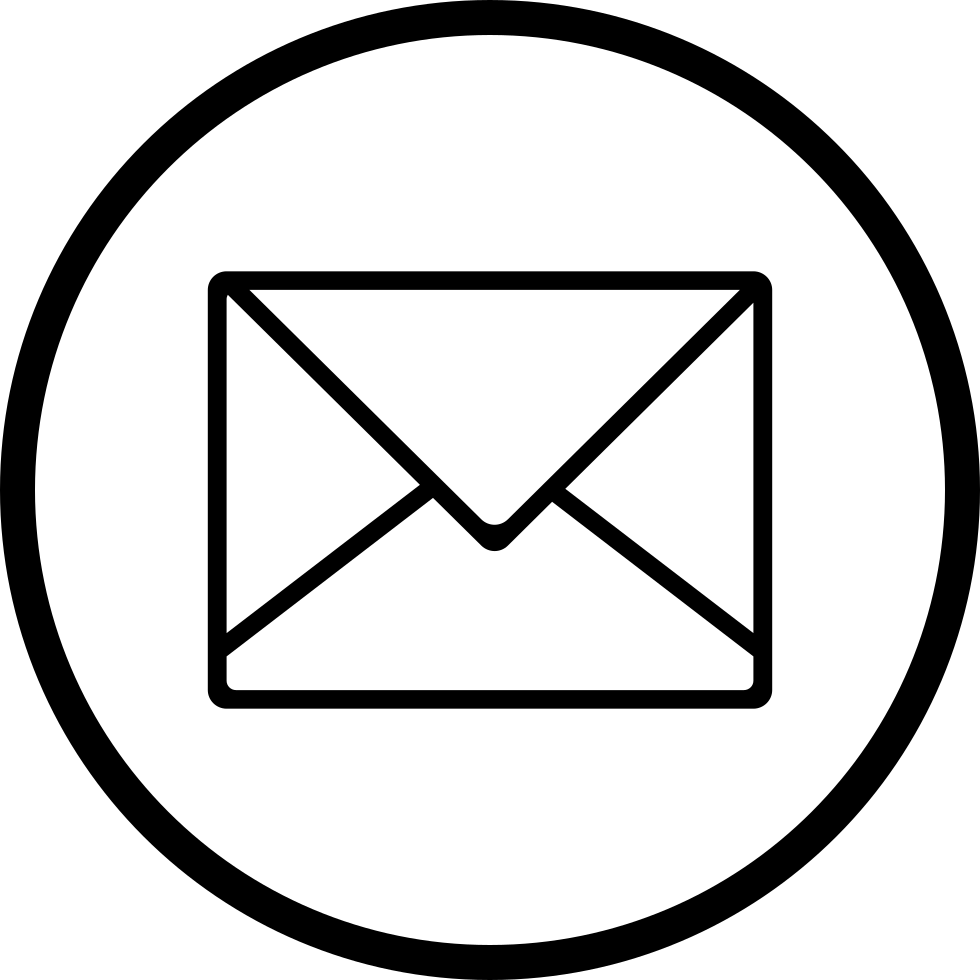 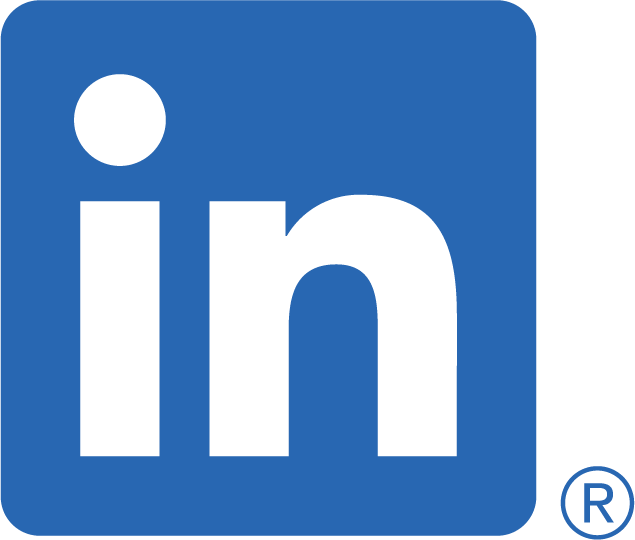 > Research & Ideas
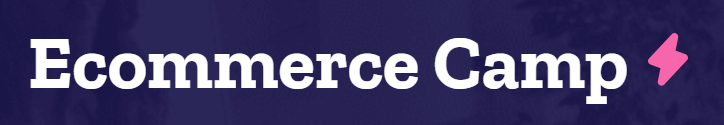 Francesco Baldini
info@betakrea.net
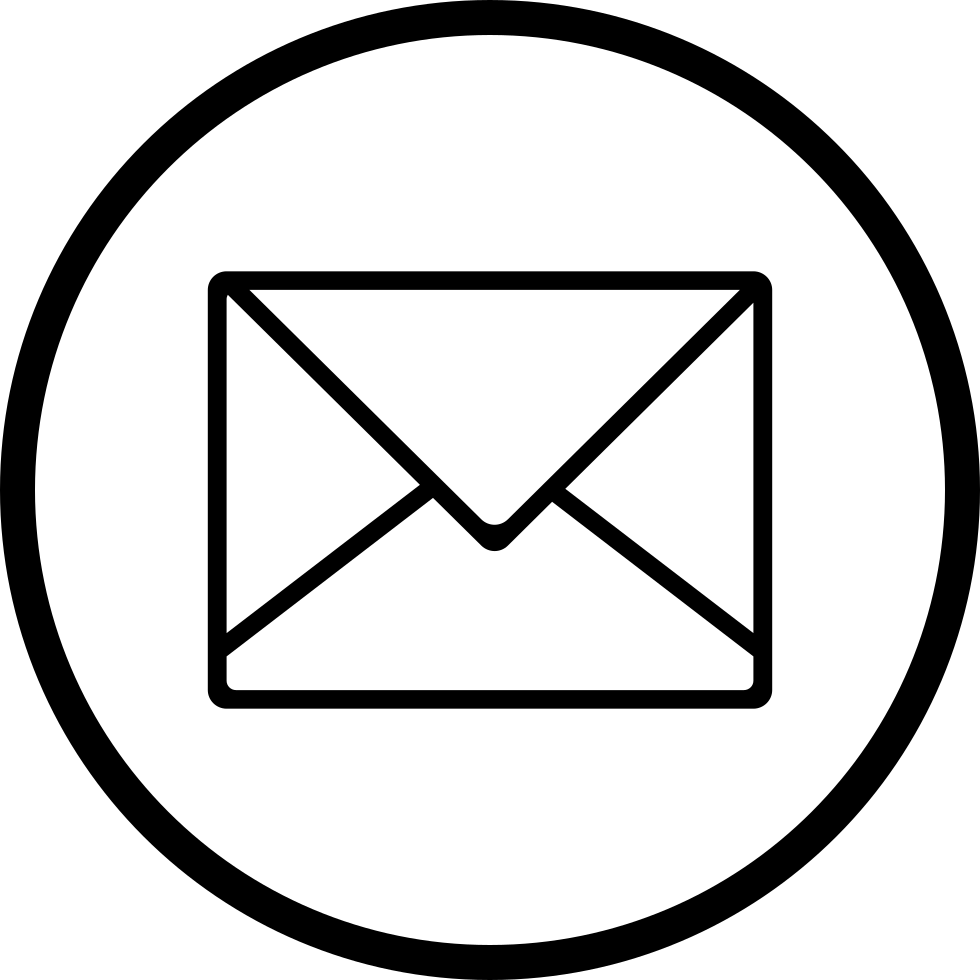 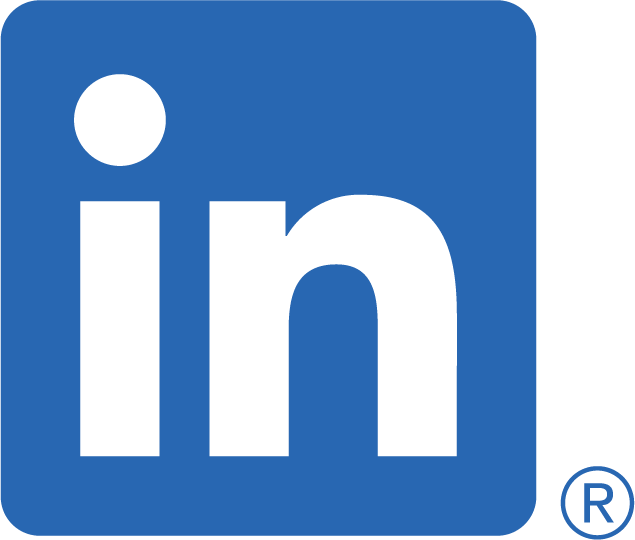 Research: your data
Sales people

Customer services

Email
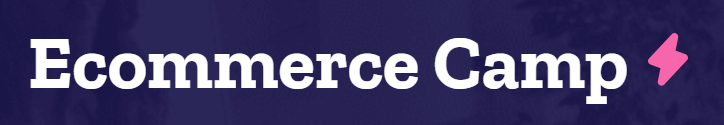 Francesco Baldini
info@betakrea.net
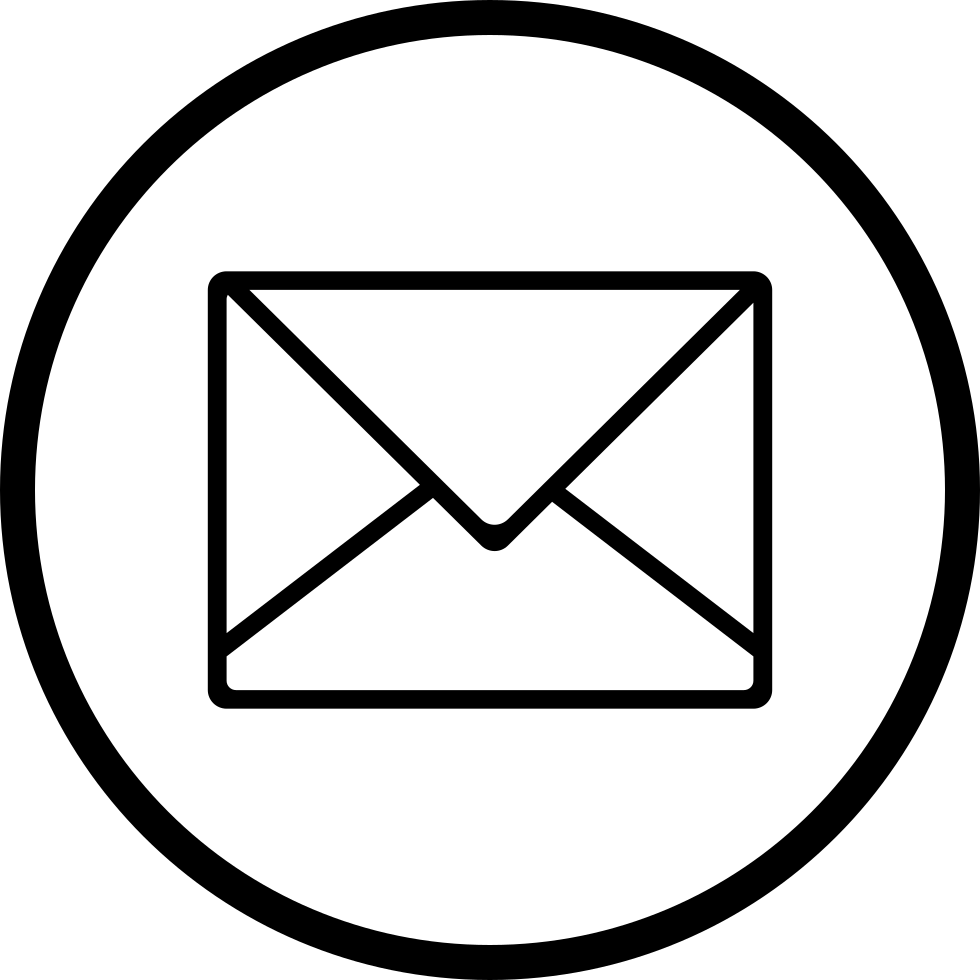 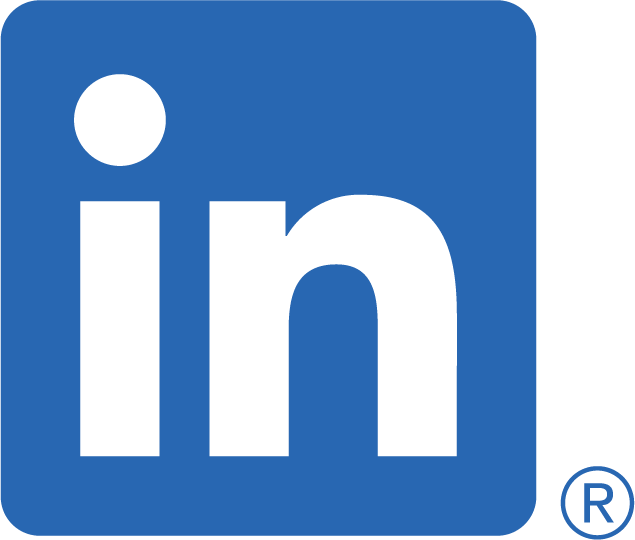 Research: Competitors (front)
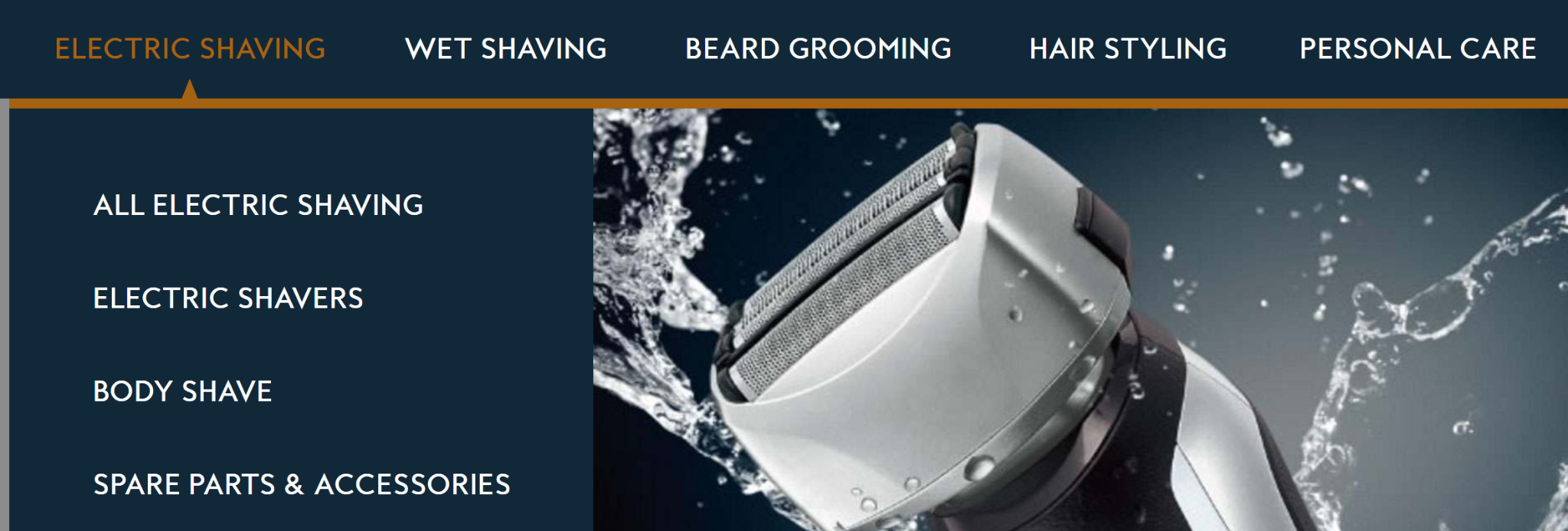 Find big & small competitors specialised in your market category.
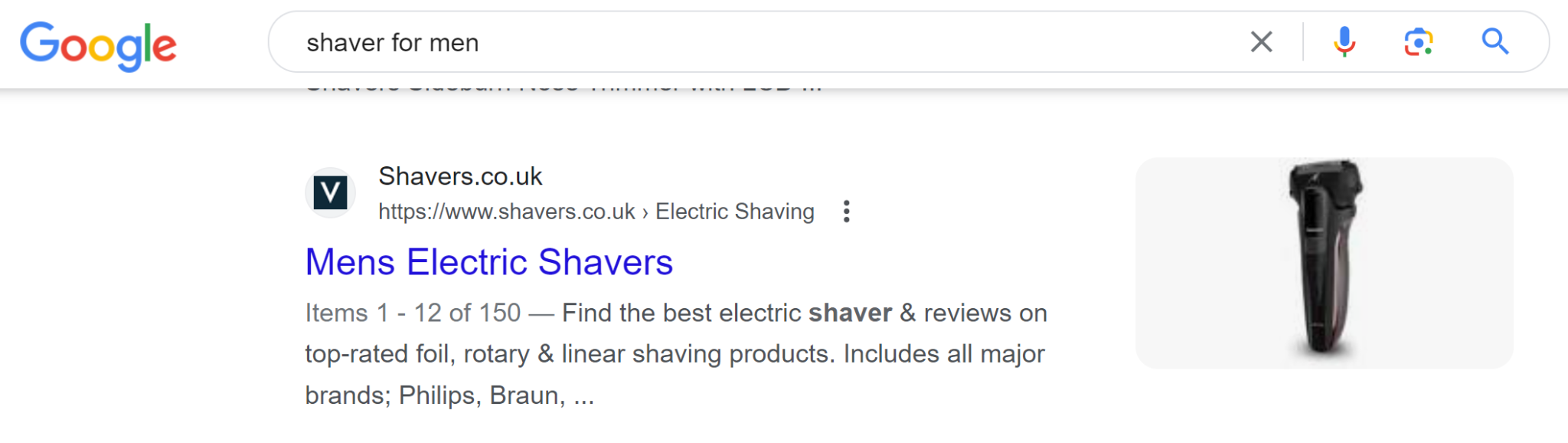 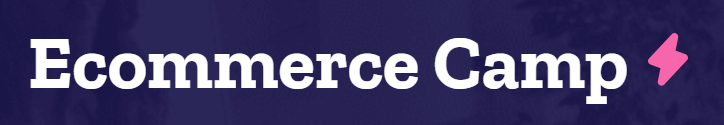 Francesco Baldini
info@betakrea.net
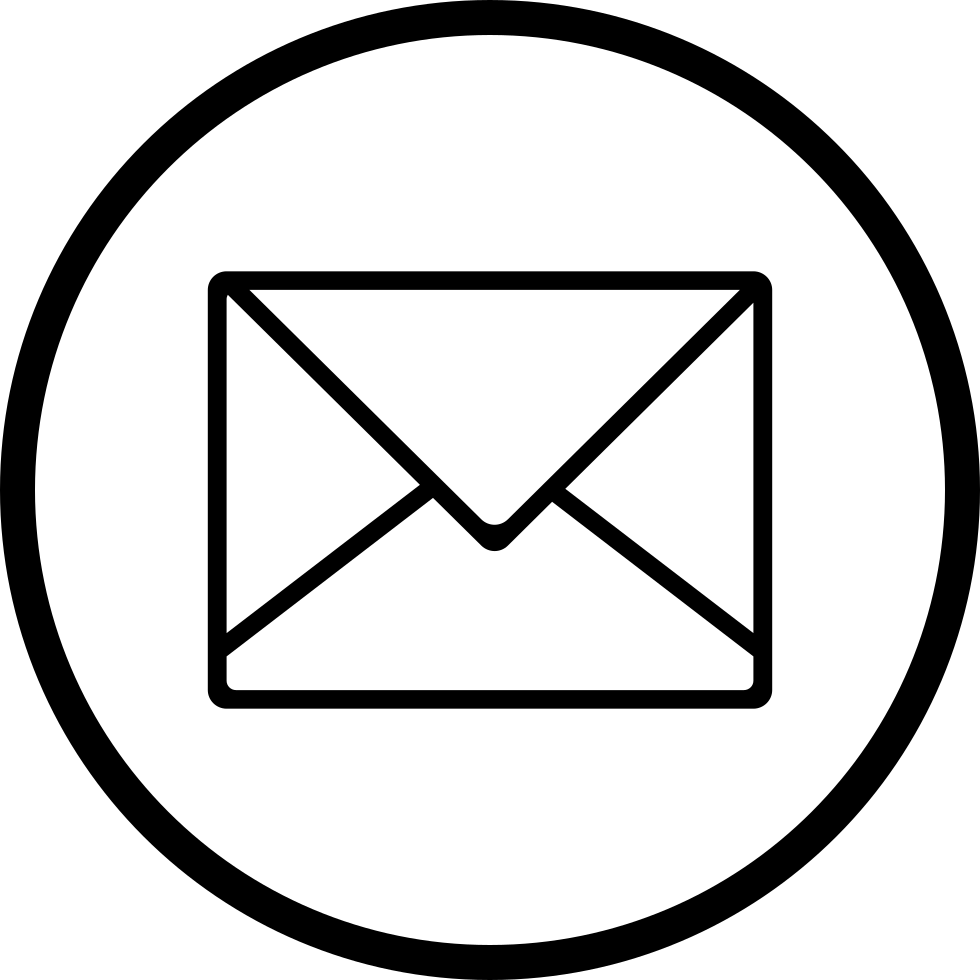 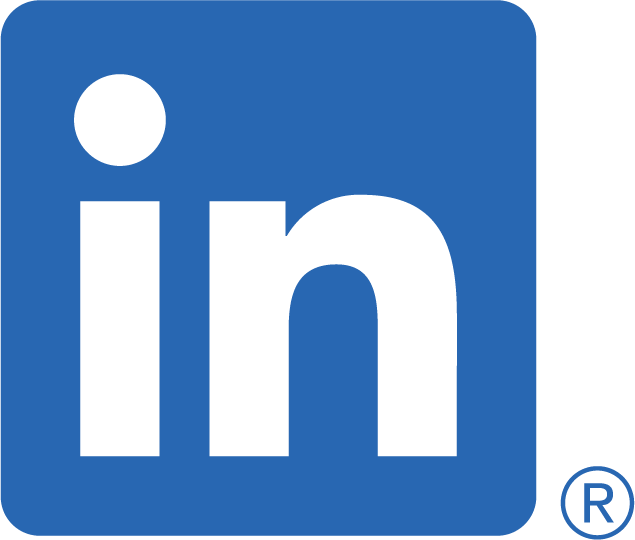 Research: Competitors (back)
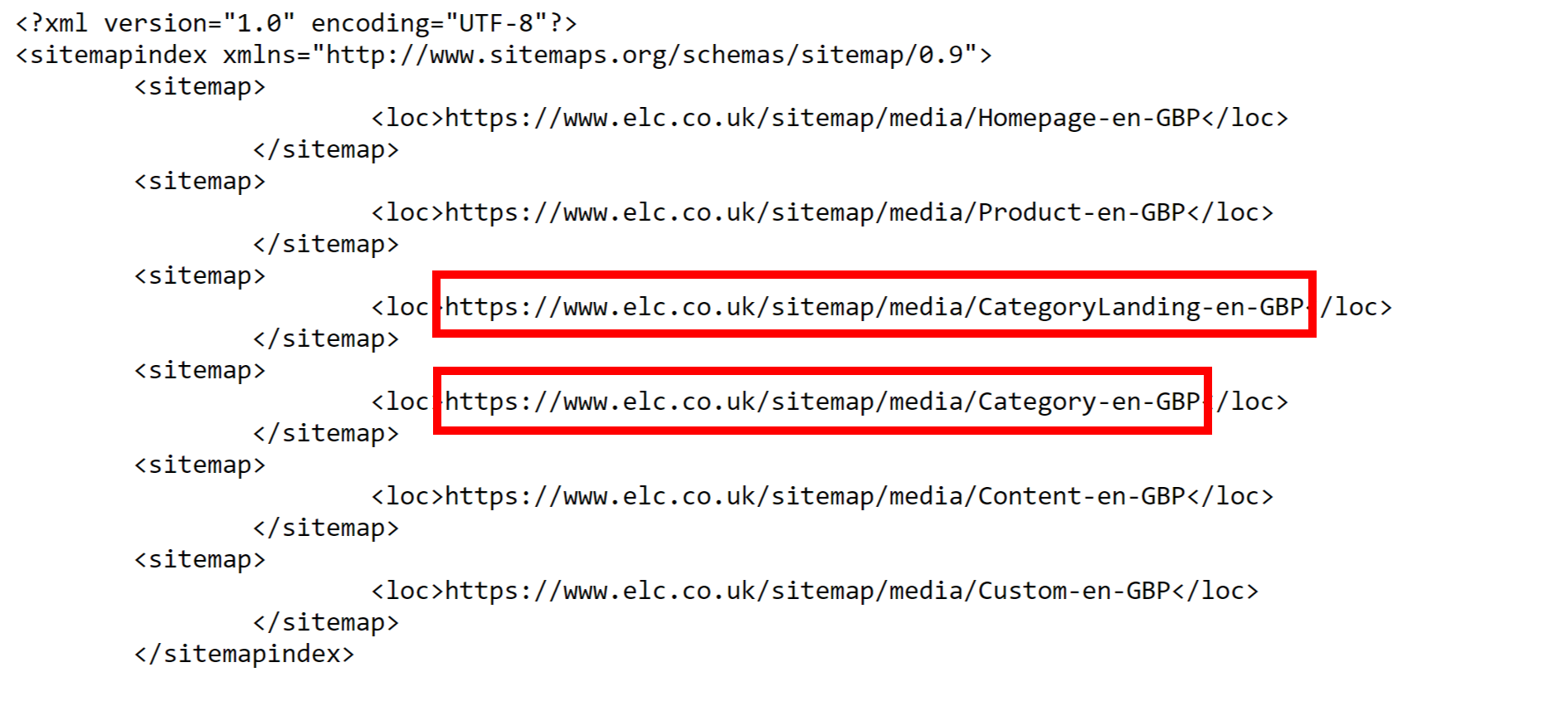 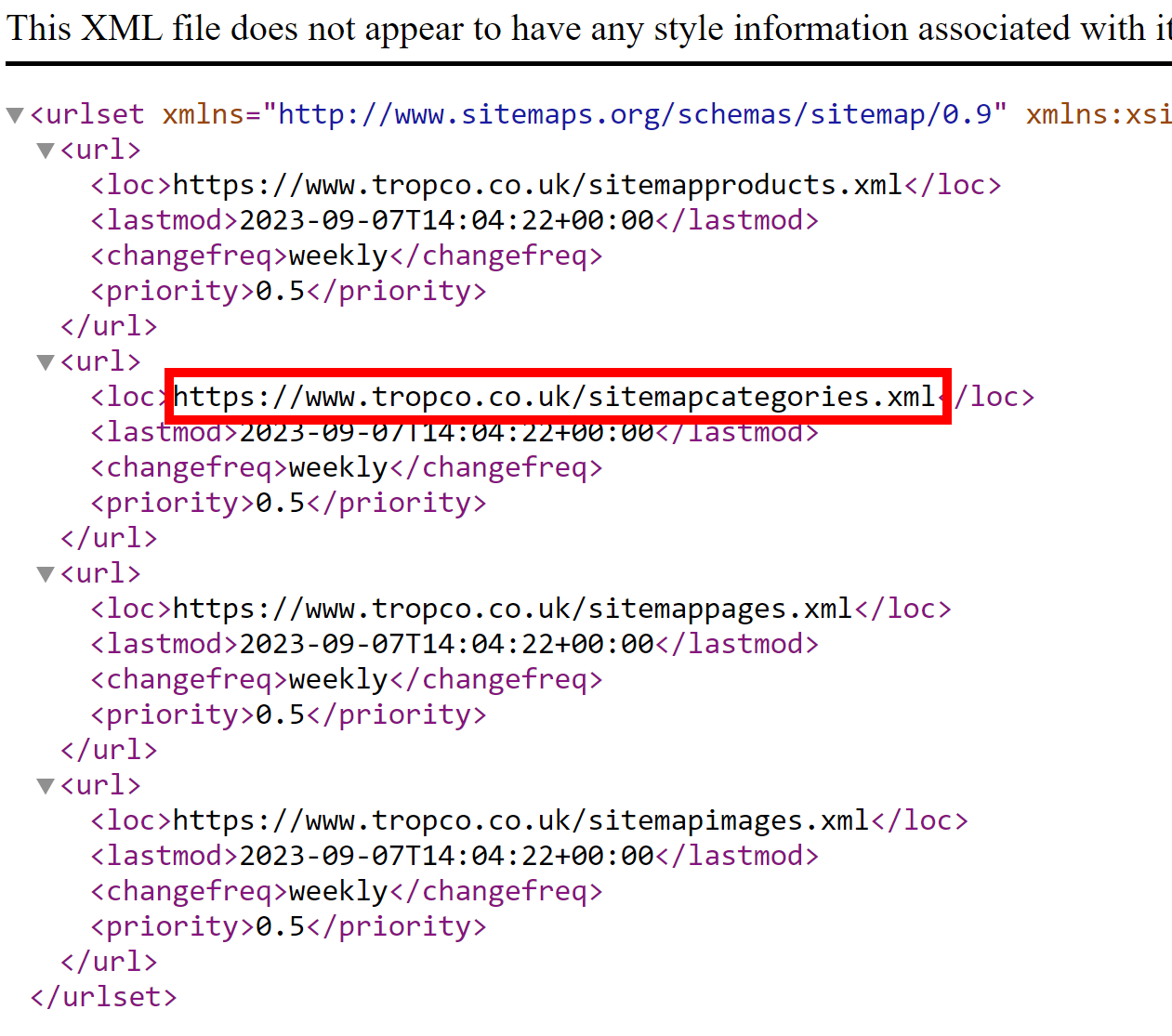 Check their XML sitemap
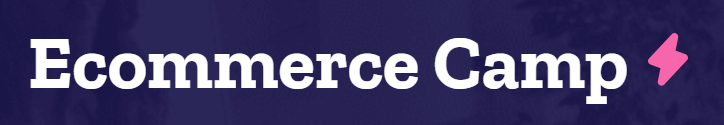 Francesco Baldini
info@betakrea.net
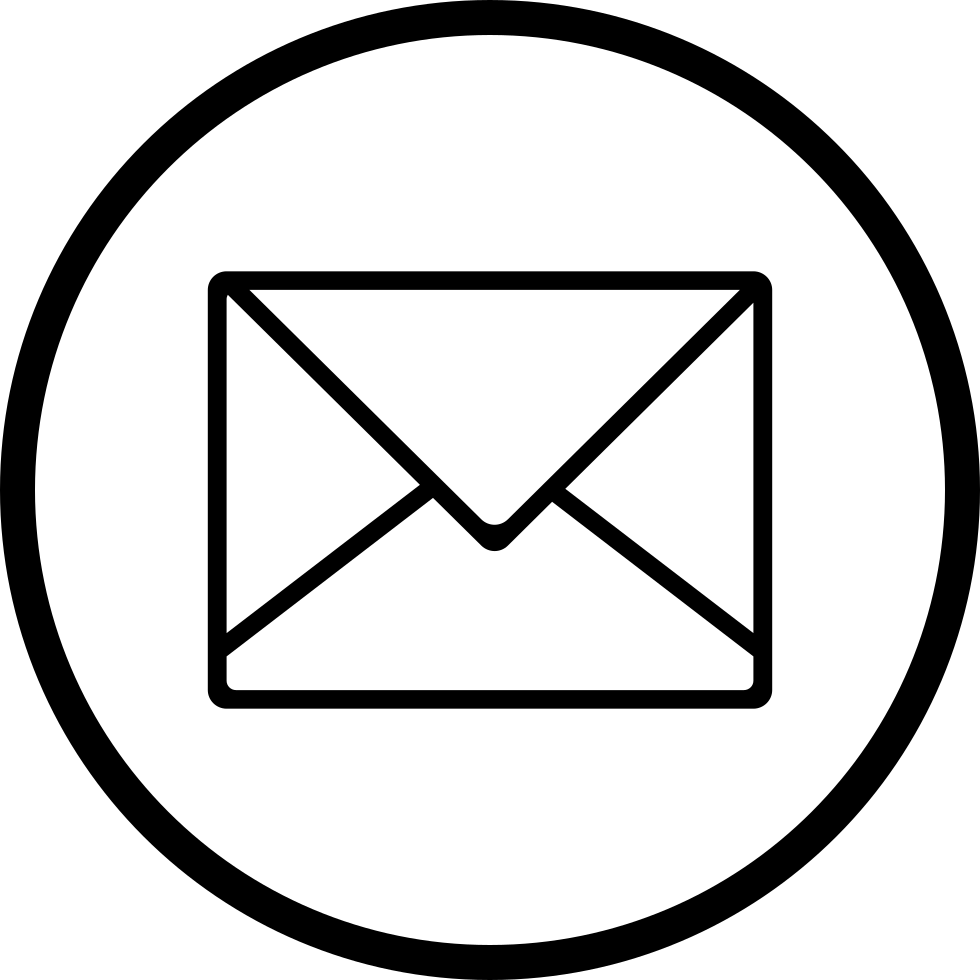 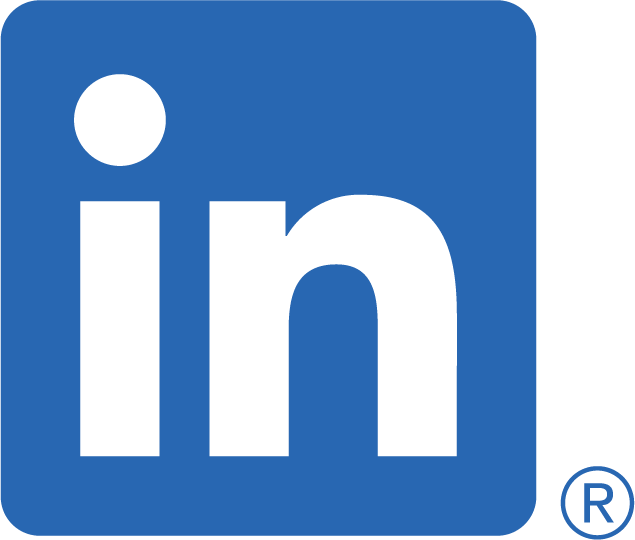 Research: Competitors (back)
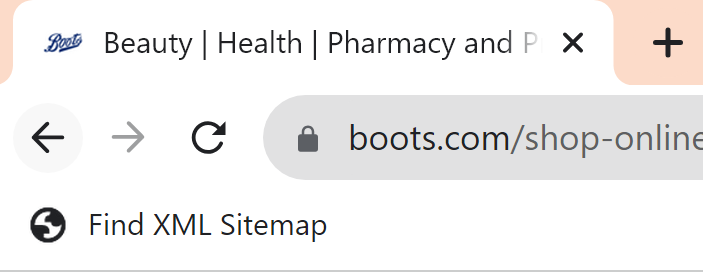 Use my free Bookmarklet to speed up your research:https://www.betakrea.net/technical-seo/xml-sitemap-bookmarklet/
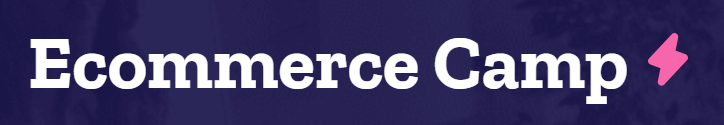 Francesco Baldini
info@betakrea.net
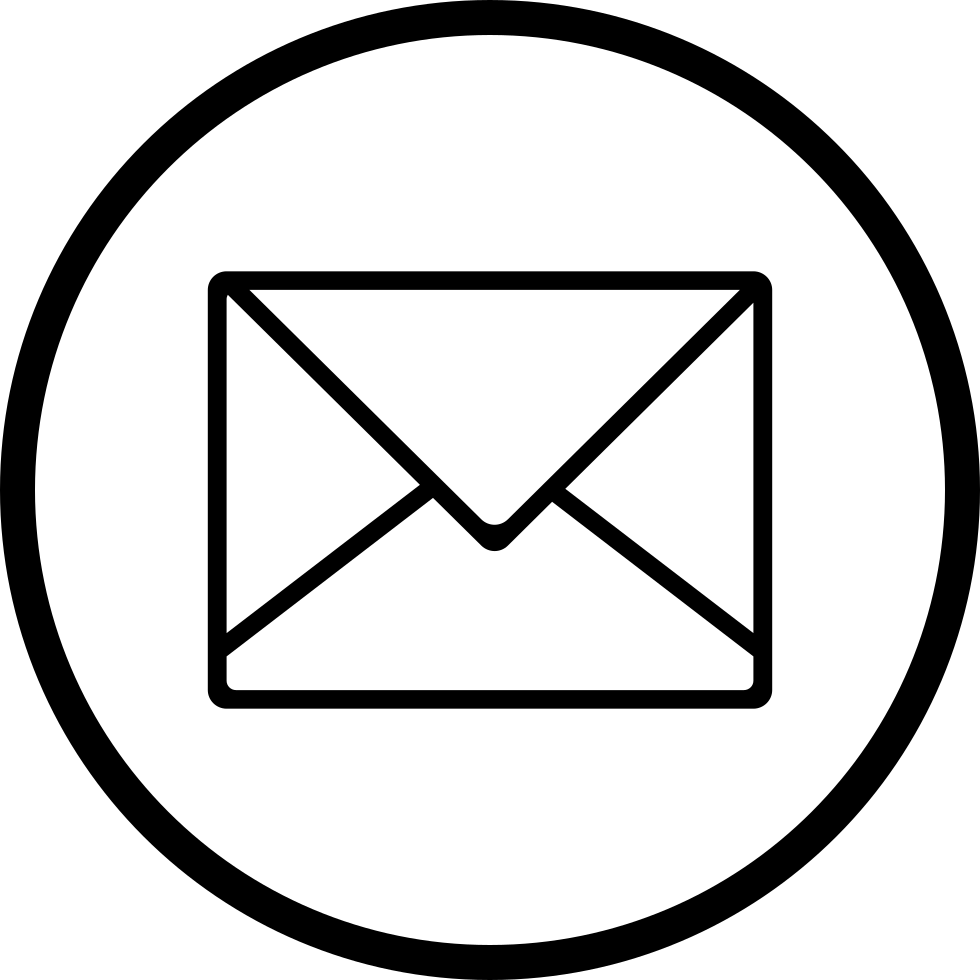 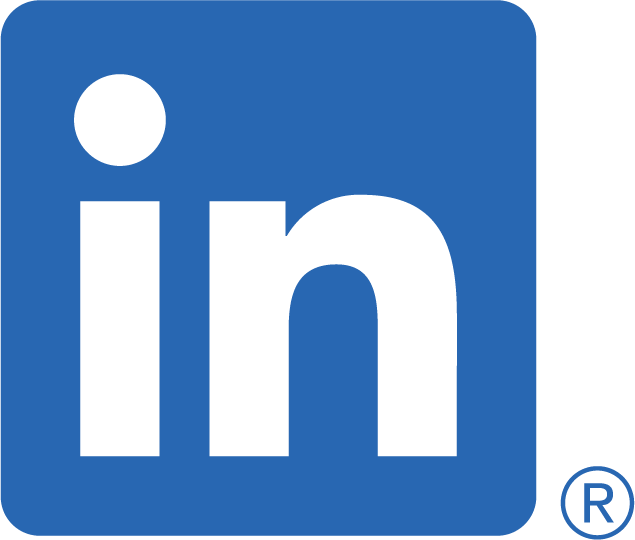 Research: Google suggestions #1
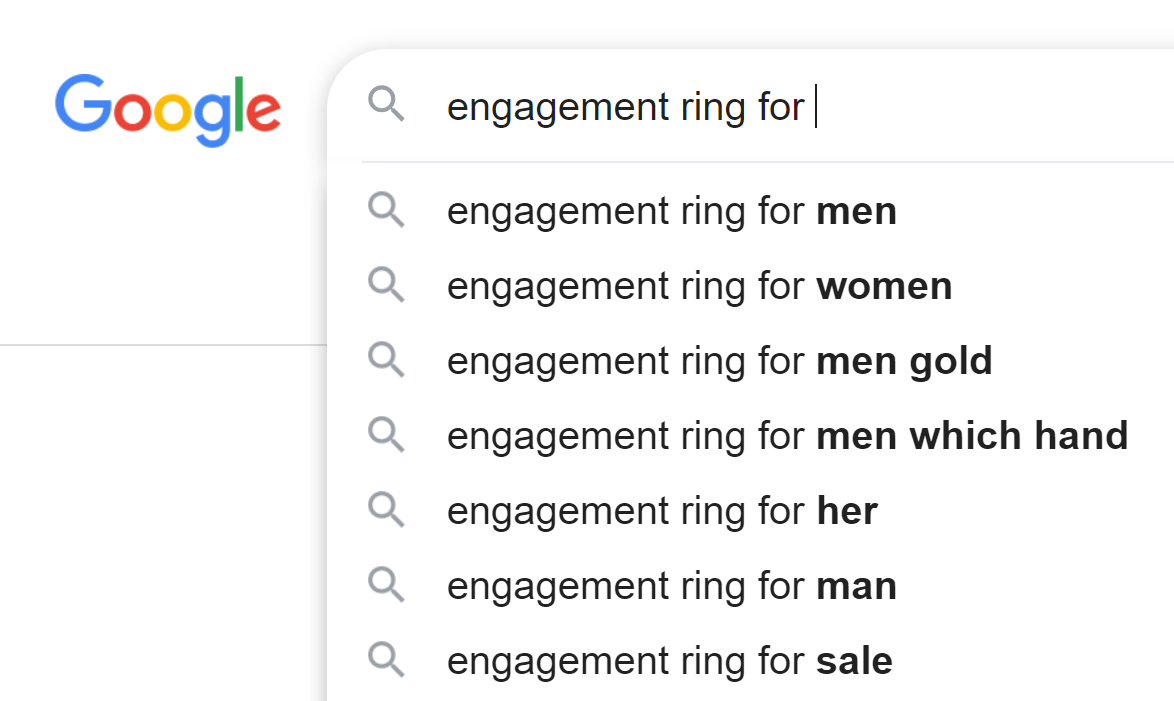 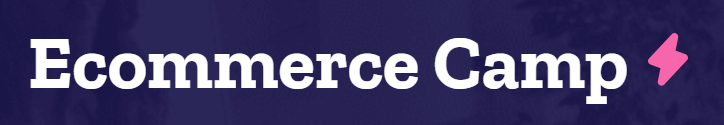 Francesco Baldini
info@betakrea.net
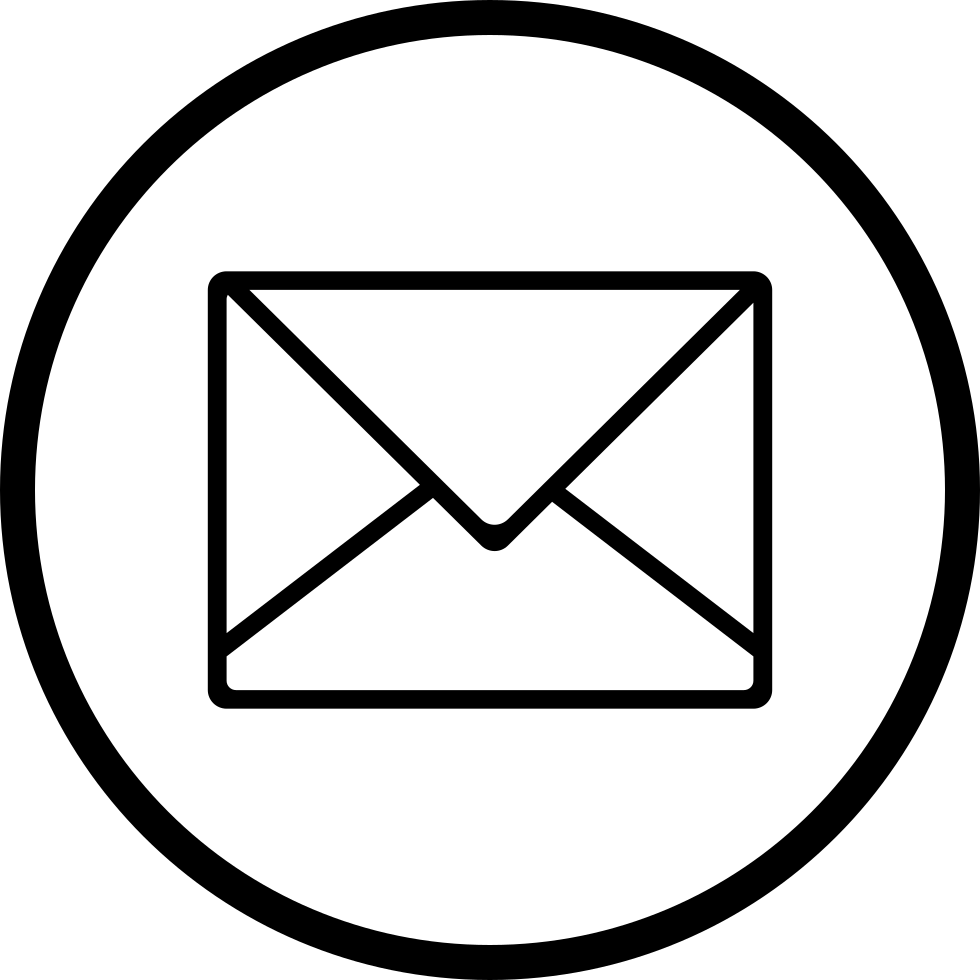 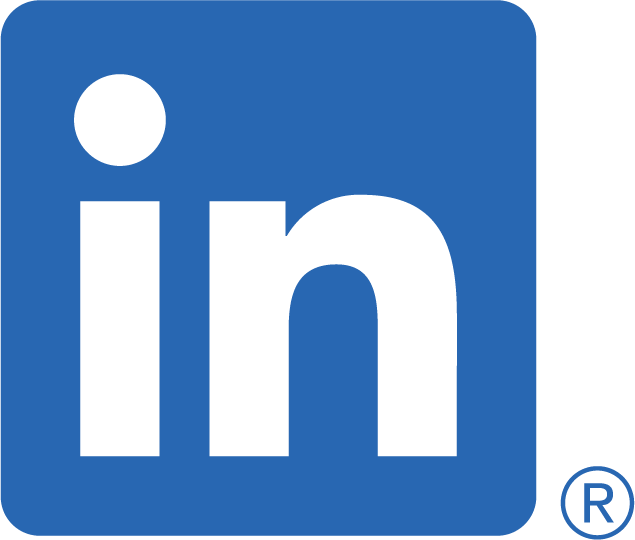 Research: Google suggestions #2
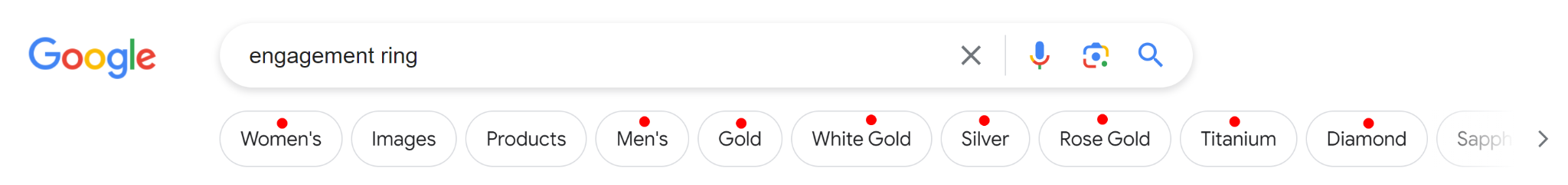 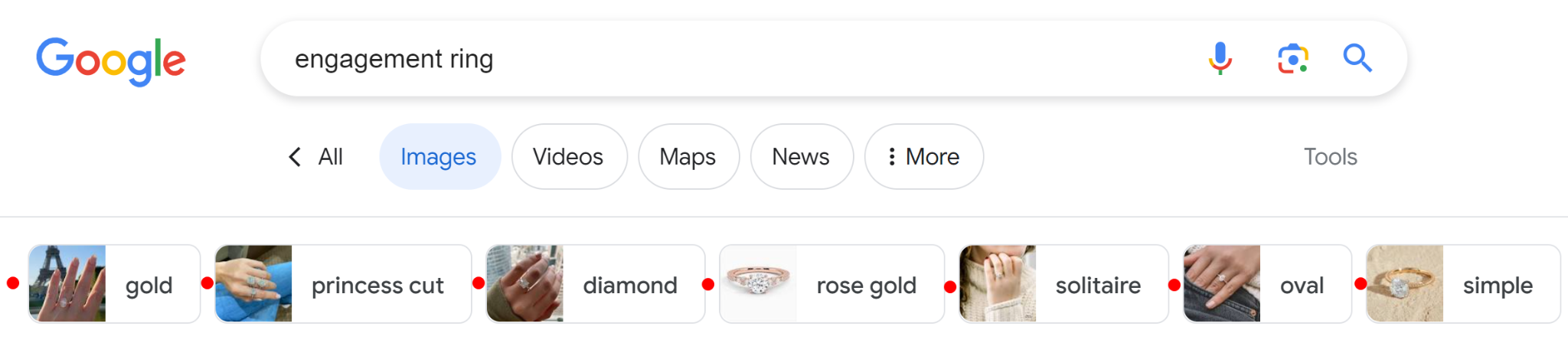 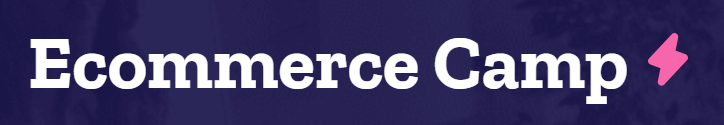 Francesco Baldini
info@betakrea.net
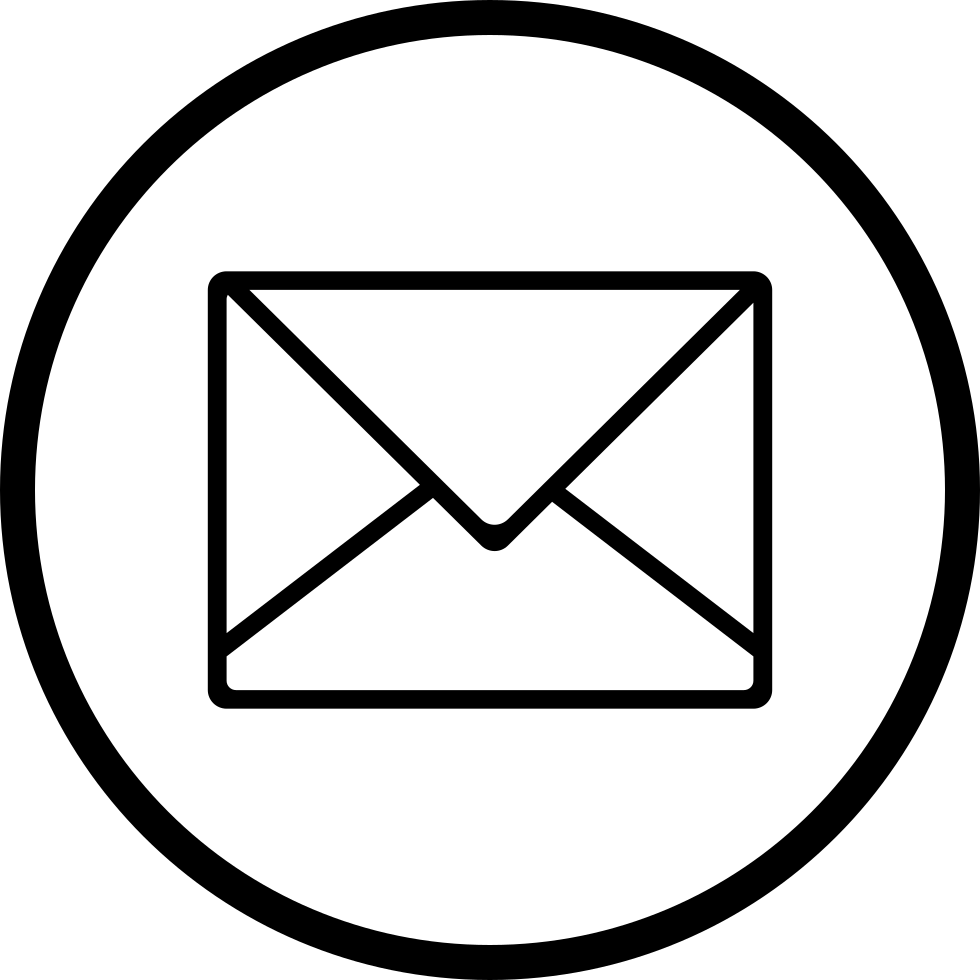 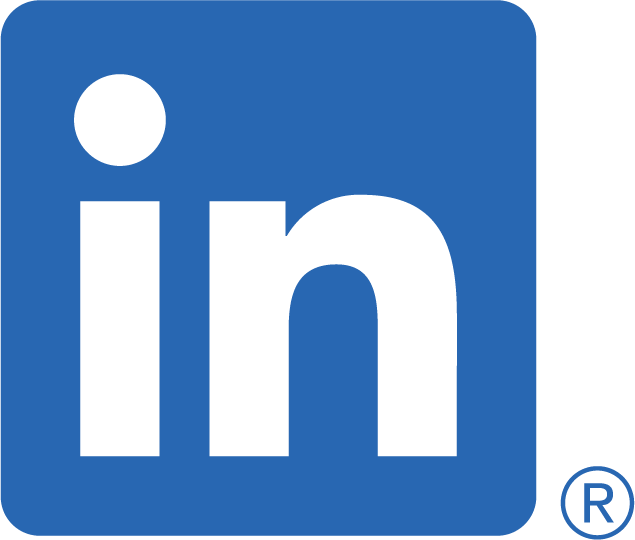 Research: Google suggestions #3
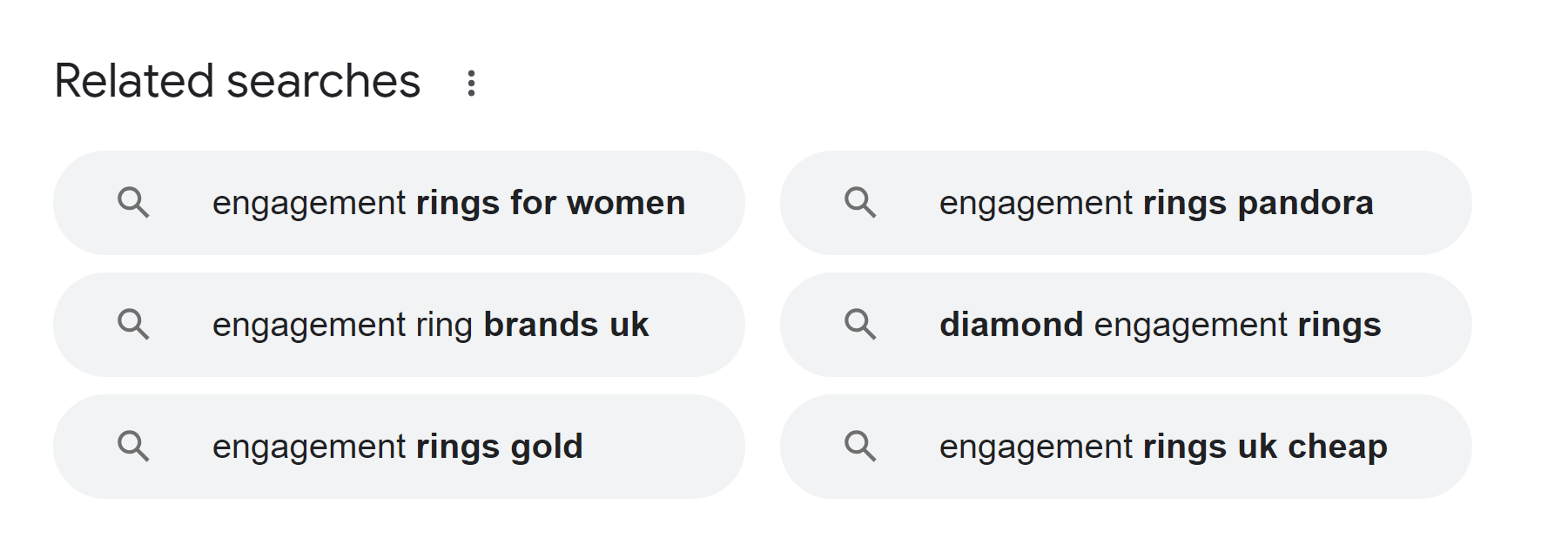 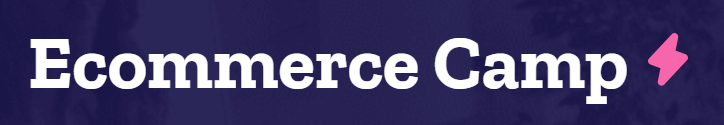 Francesco Baldini
info@betakrea.net
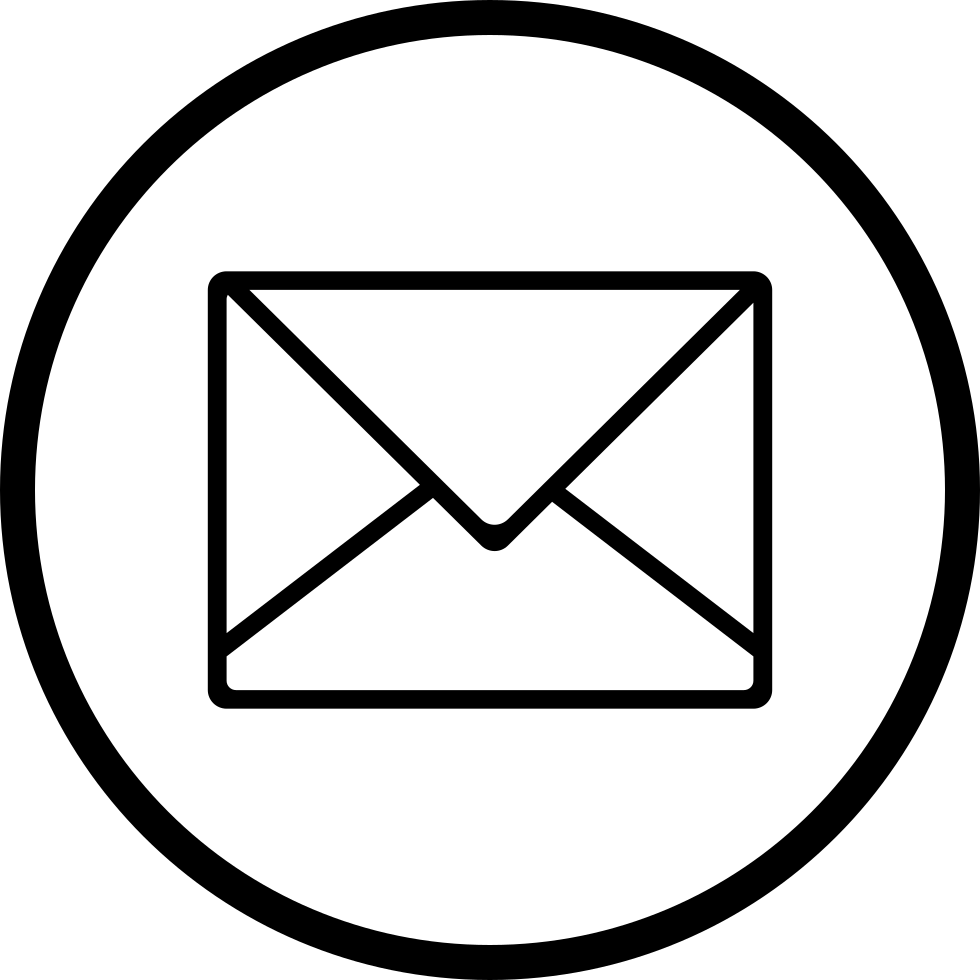 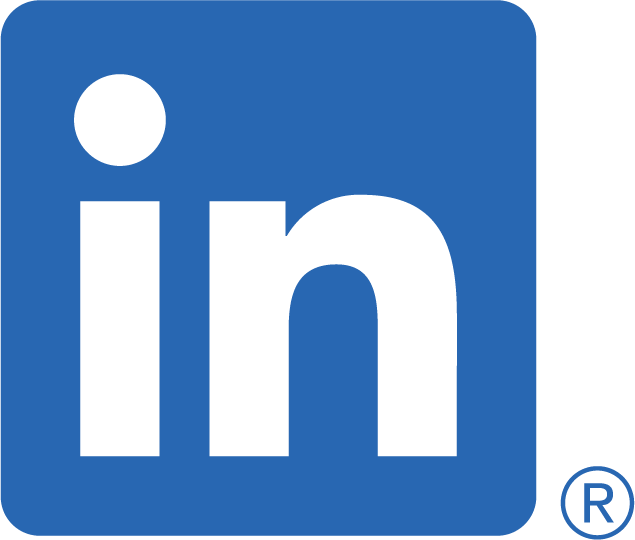 Research: Google Keyword Planner
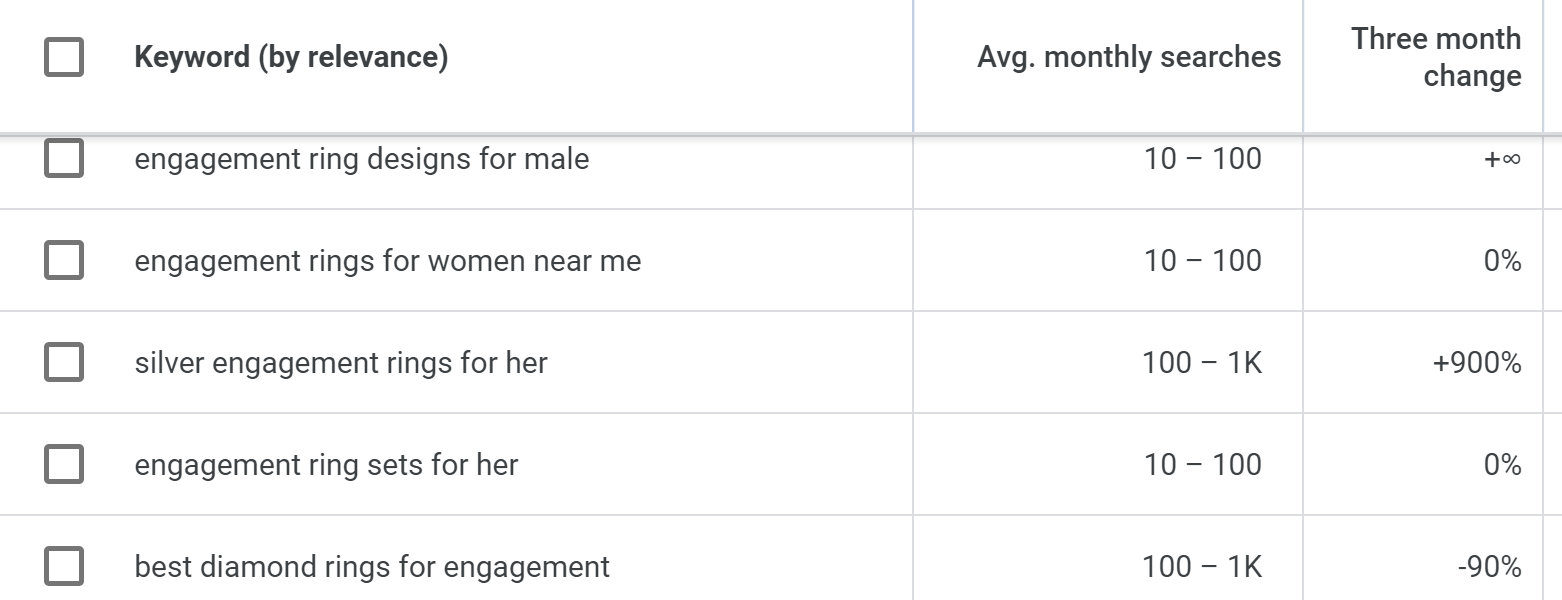 Google Keyword Planner: https://ads.google.co.uk
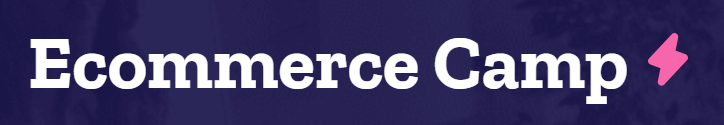 Francesco Baldini
info@betakrea.net
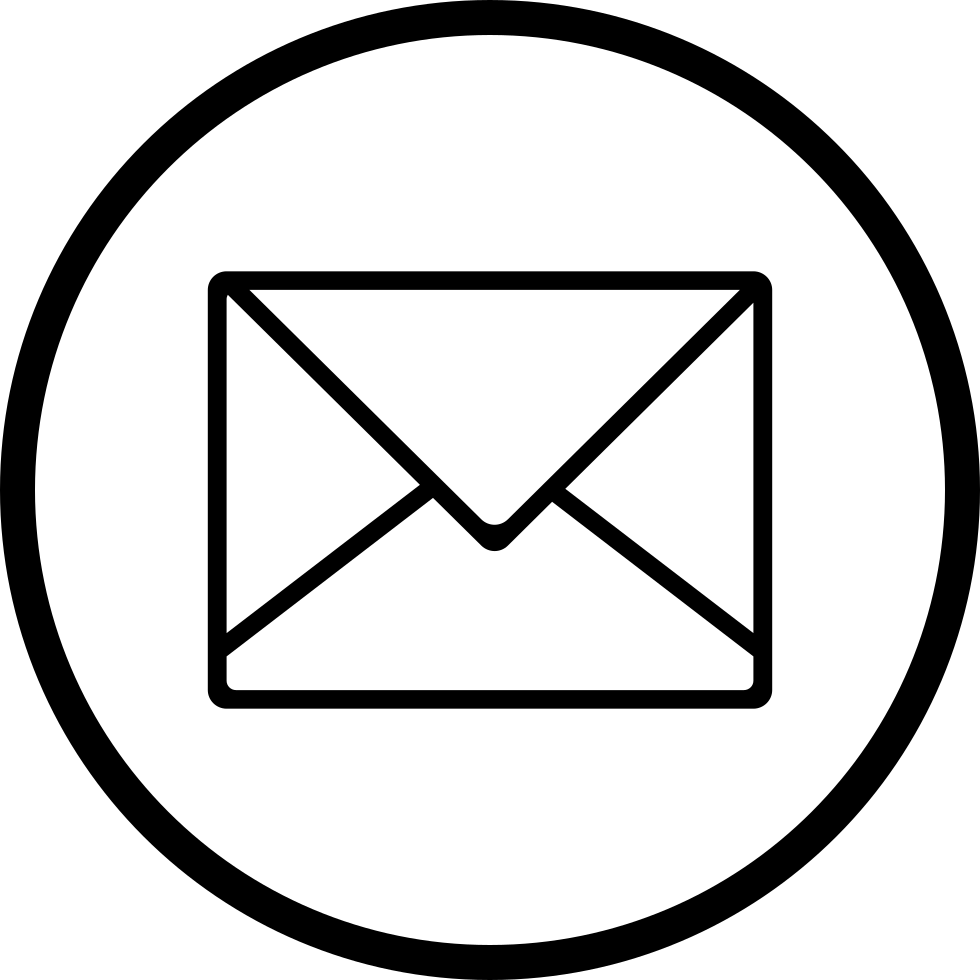 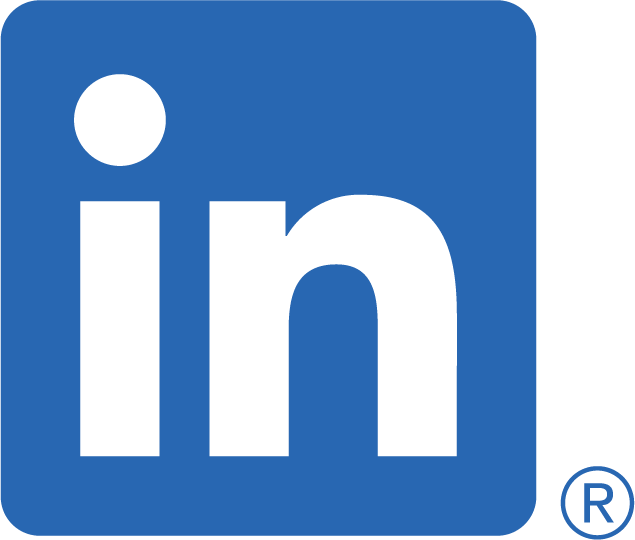 Research: Google Trends
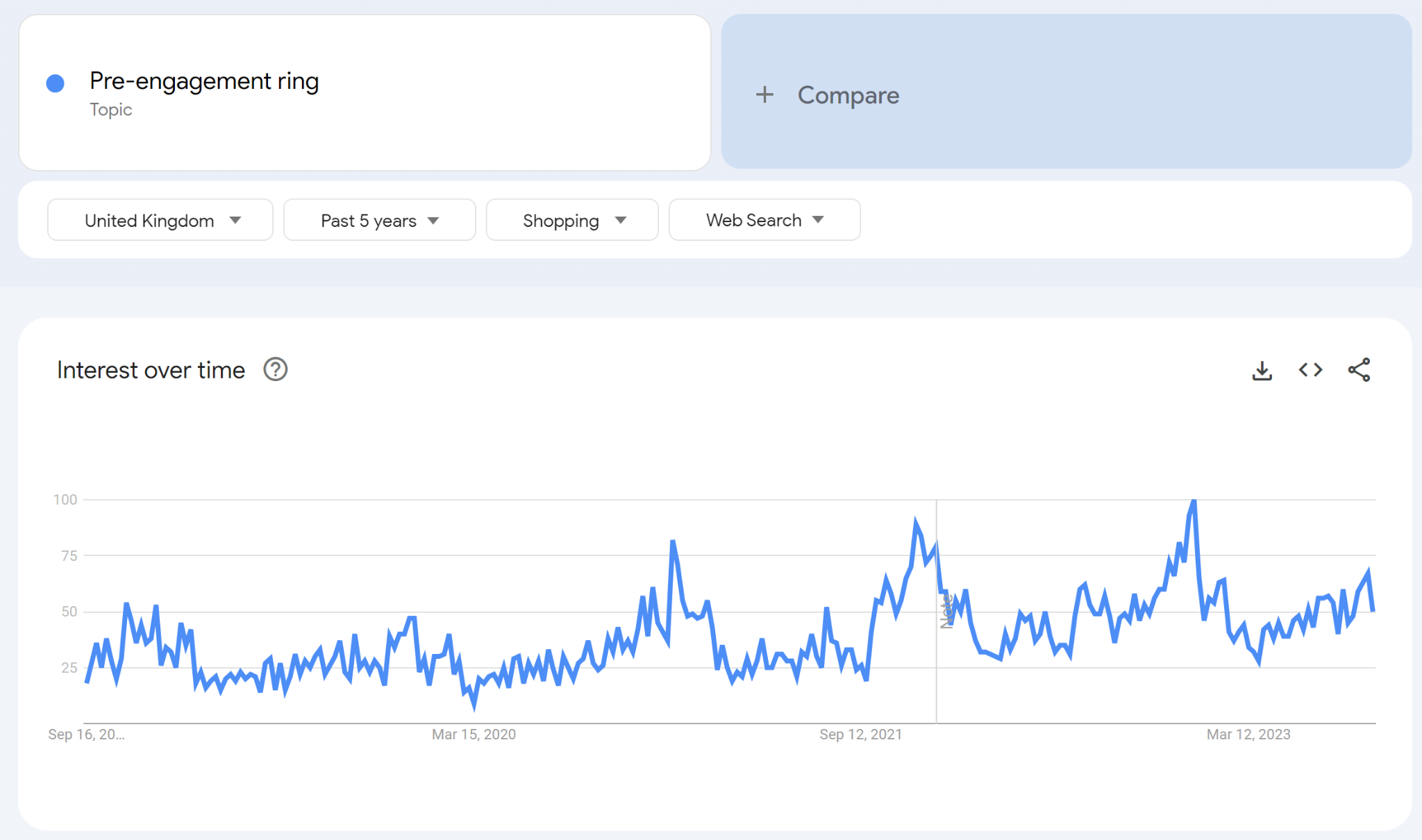 Google Trends:
https://trends.google.co.uk/
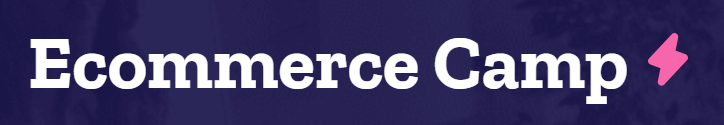 Francesco Baldini
info@betakrea.net
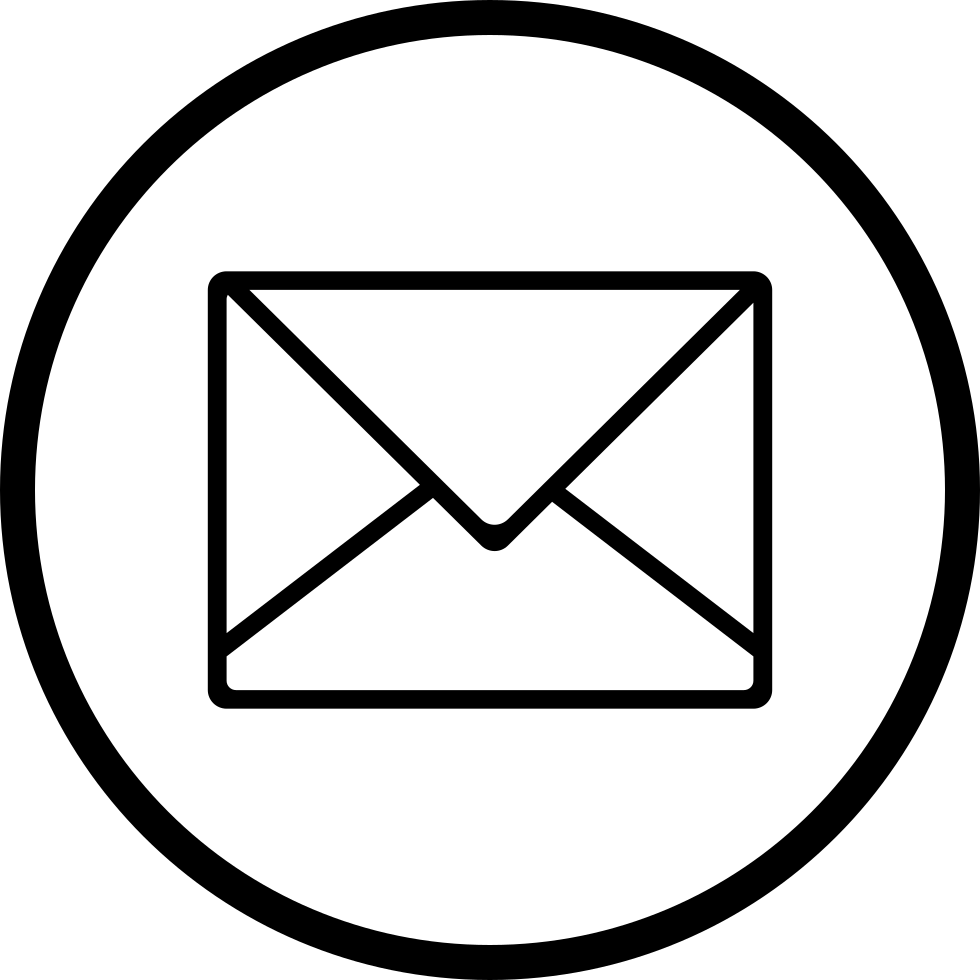 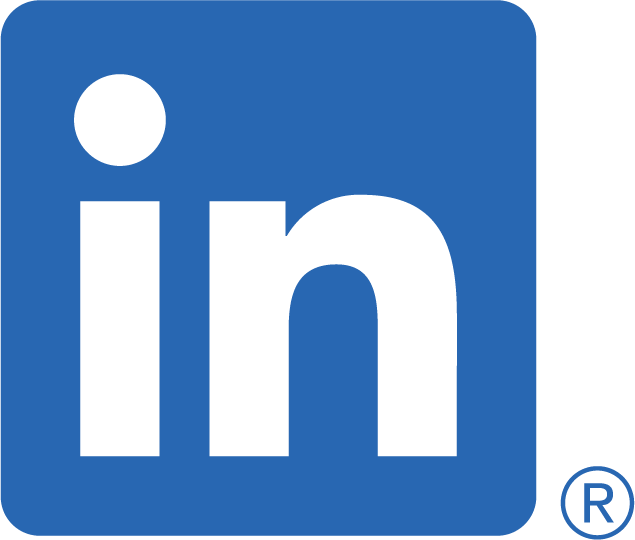 Research: SEO tools
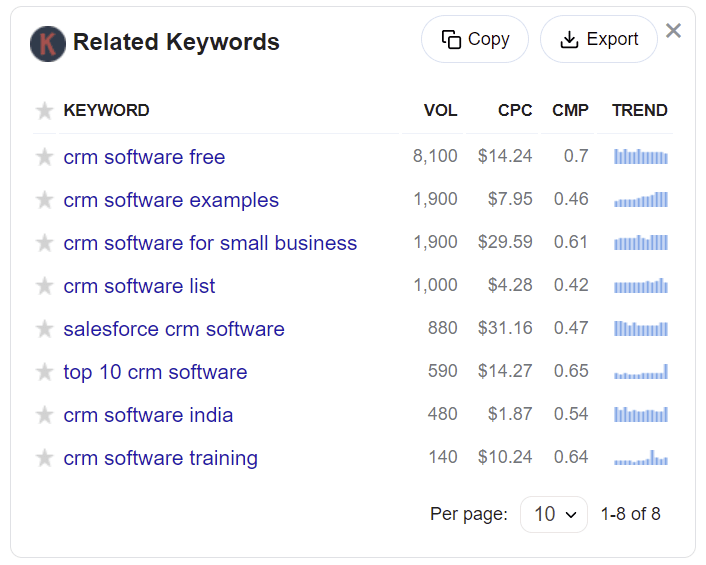 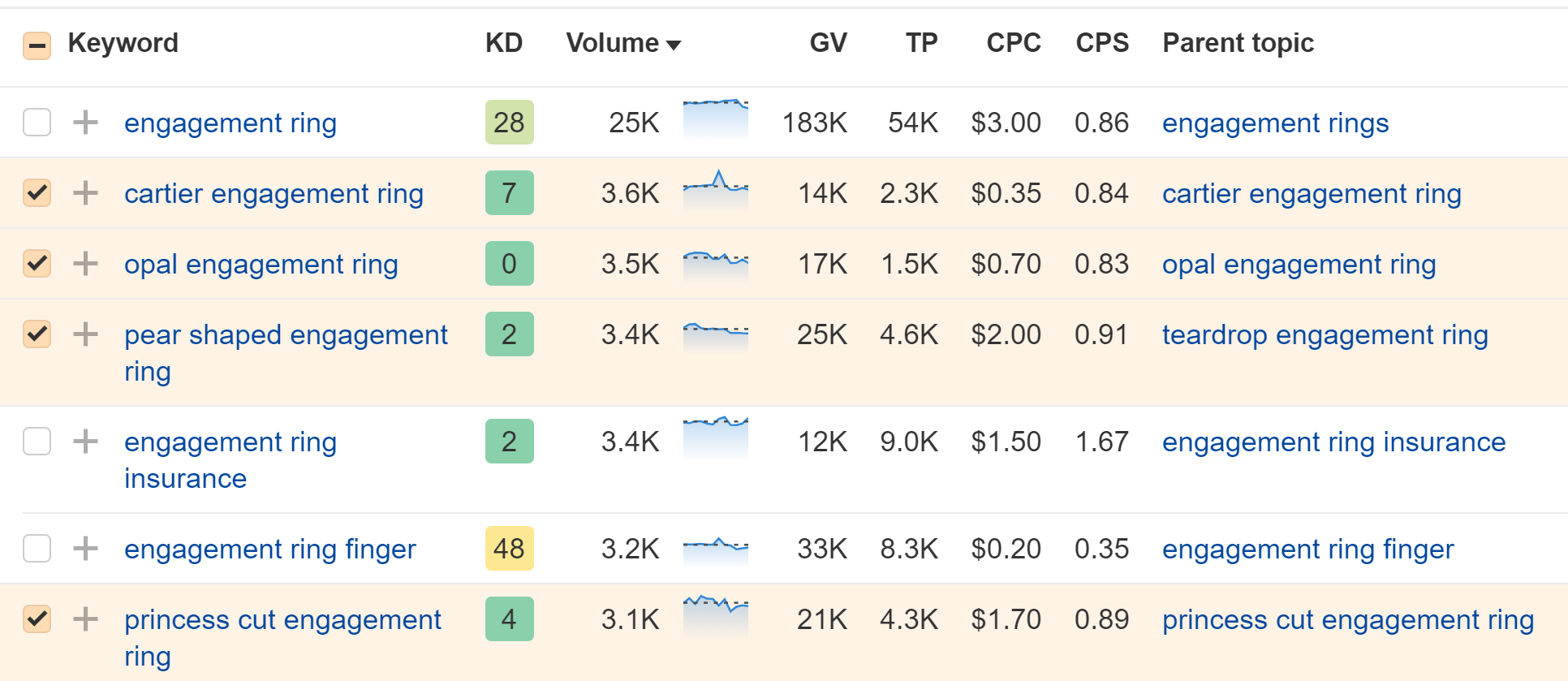 https://ahrefs.com / https://keywordseverywhere.com/
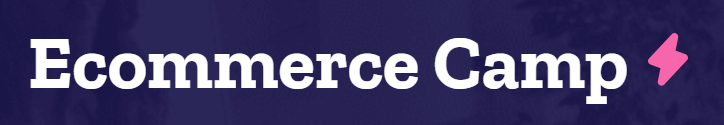 Francesco Baldini
info@betakrea.net
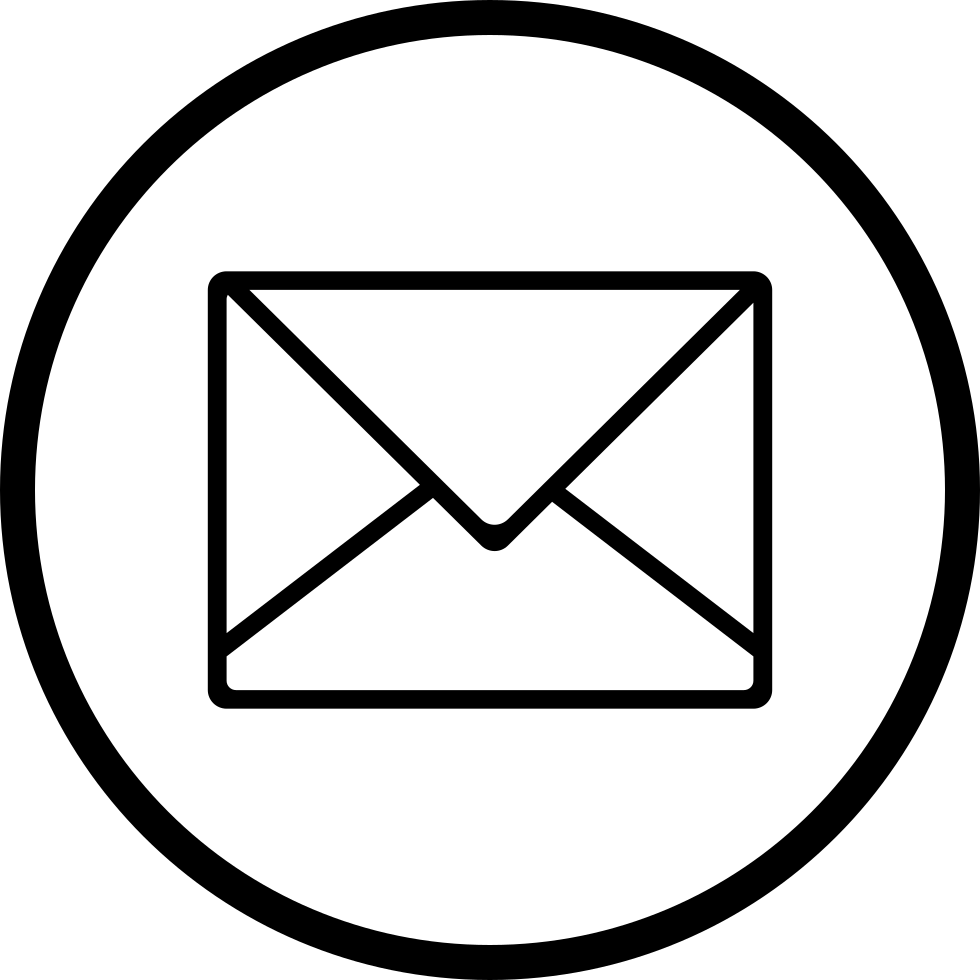 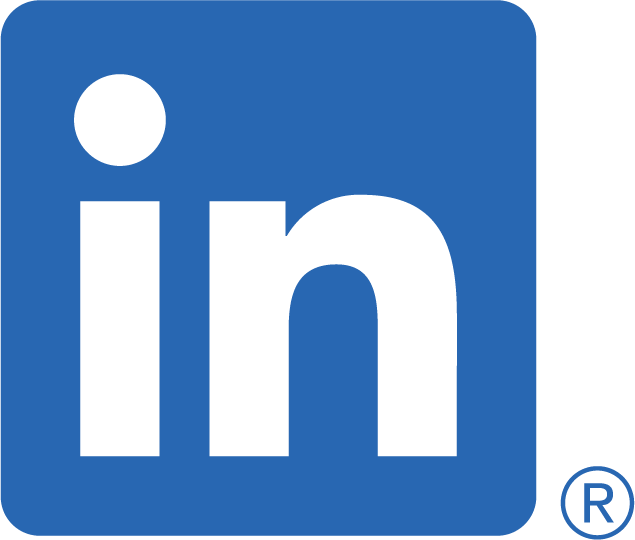 Research: your data (again)
Sales people

Customer services

Email
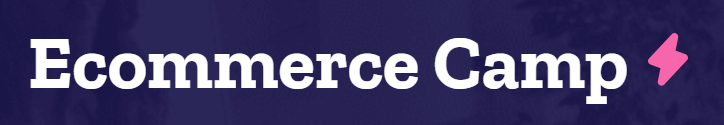 Francesco Baldini
info@betakrea.net
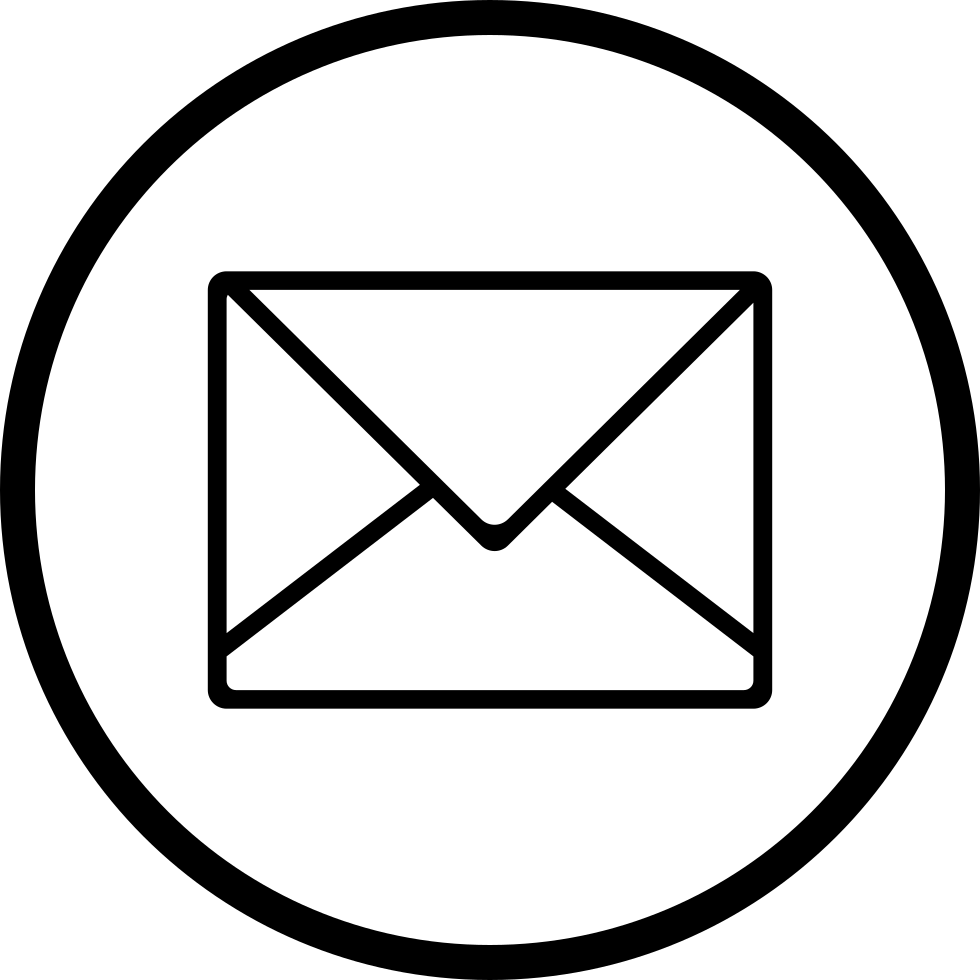 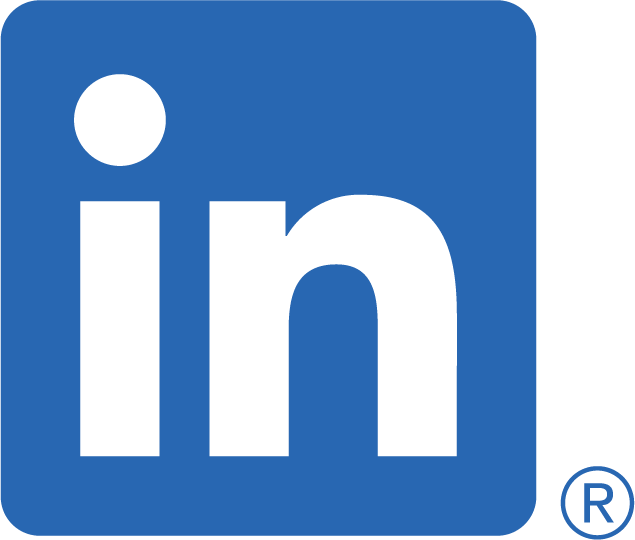 You’re established
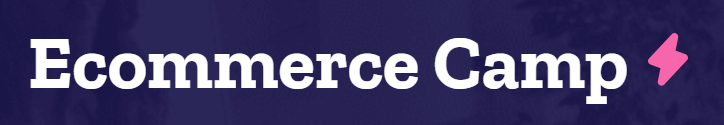 Francesco Baldini
info@betakrea.net
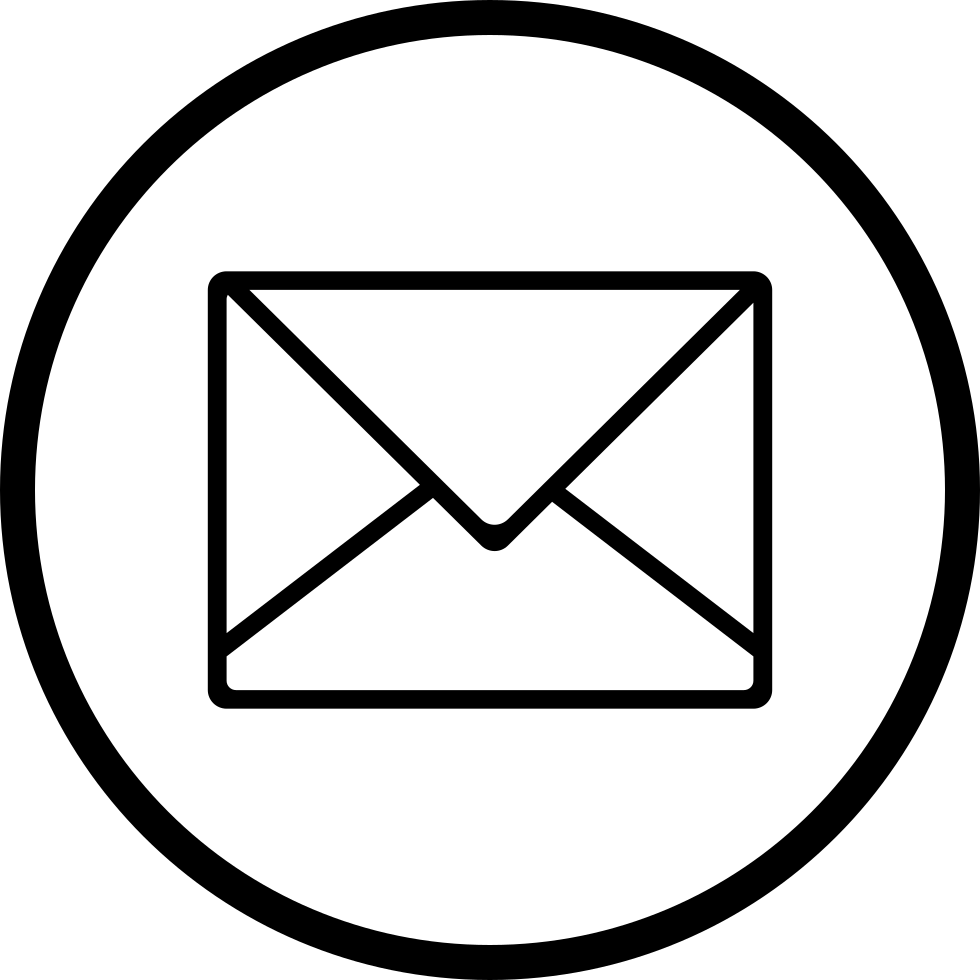 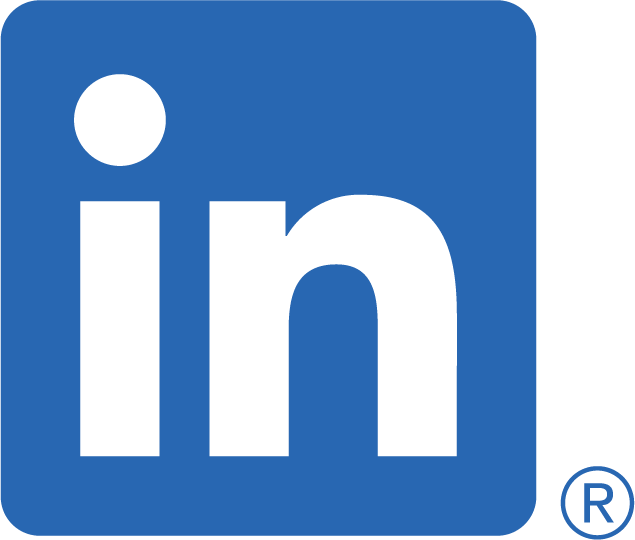 Your data, your goldmine
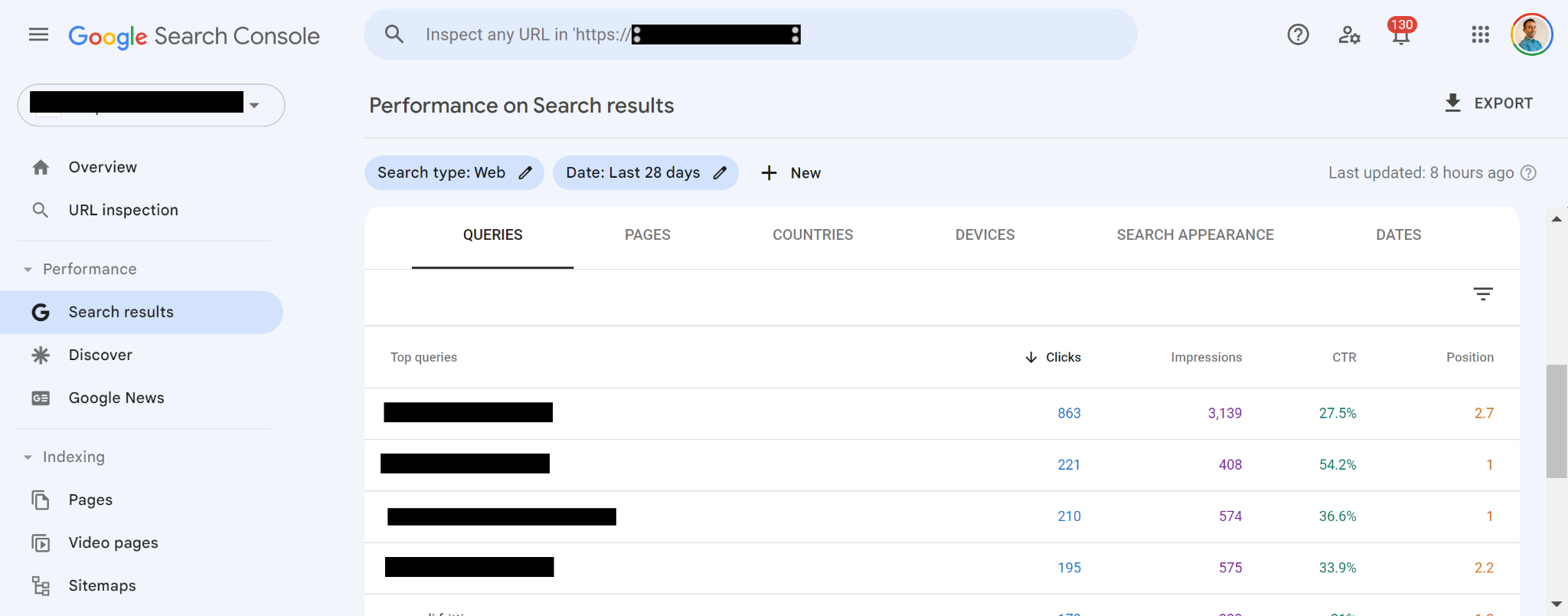 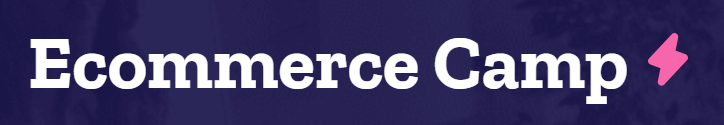 Francesco Baldini
info@betakrea.net
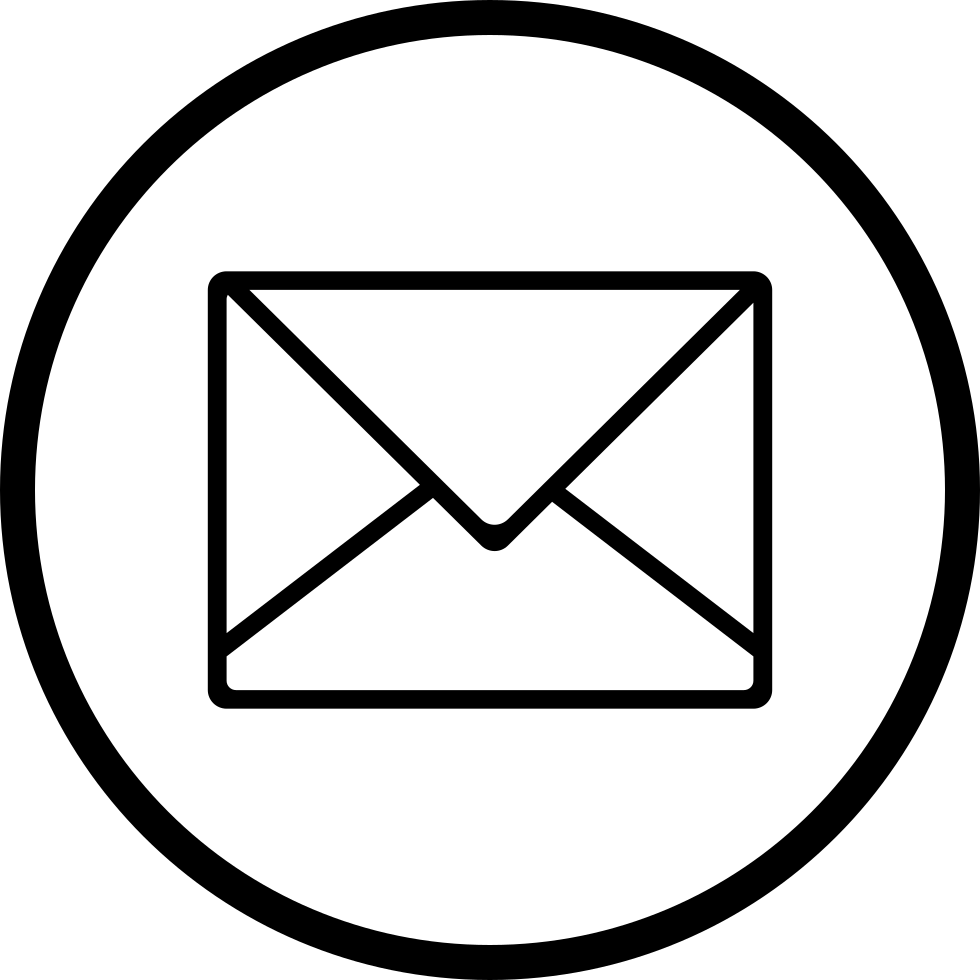 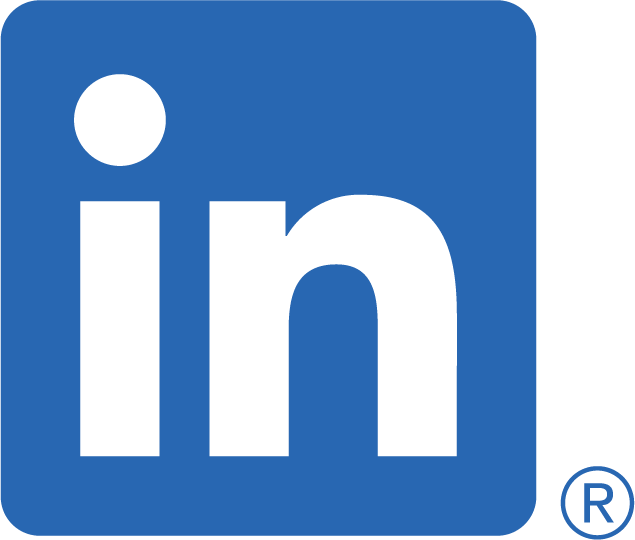 Google Search Console
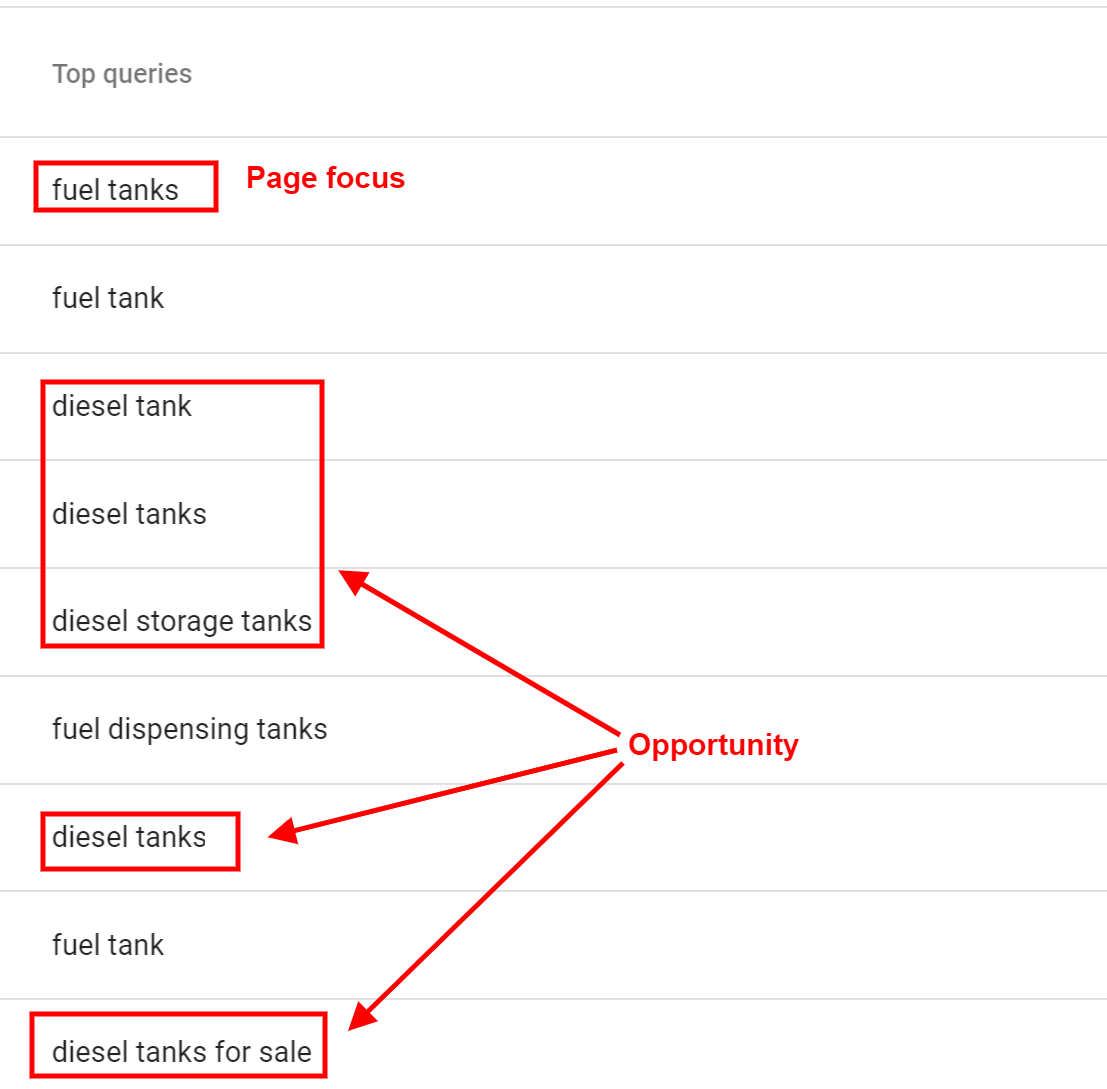 Analyse your category pages.Spot opportunities from queries you are ranking for but not focusing on.Focus on top 10 product listing pages.Carry on on top 50 product listing pages.
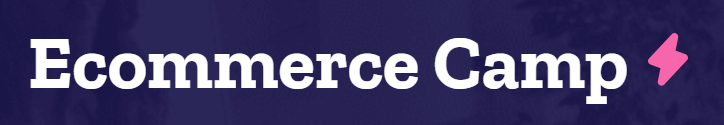 Francesco Baldini
info@betakrea.net
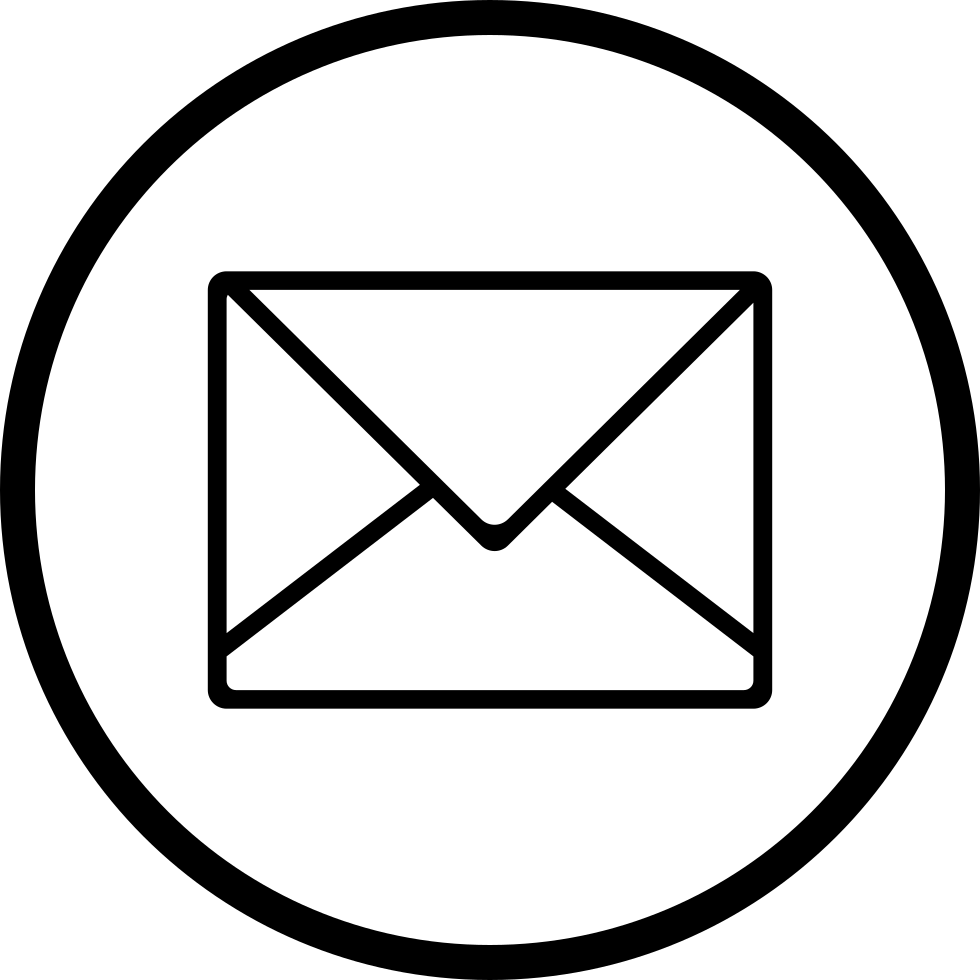 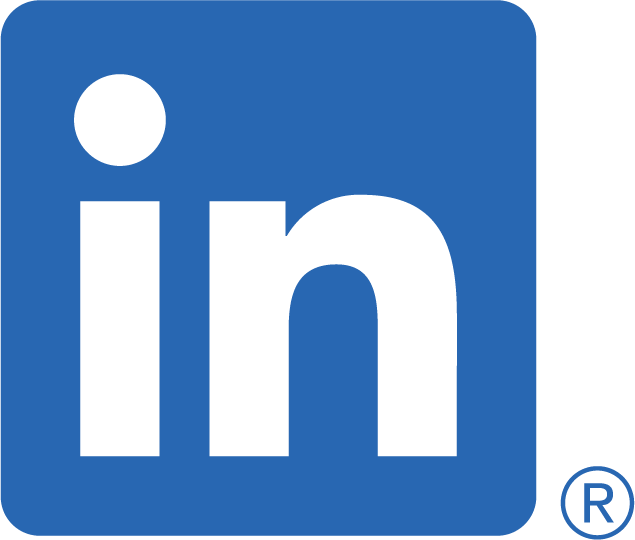 SEO tools
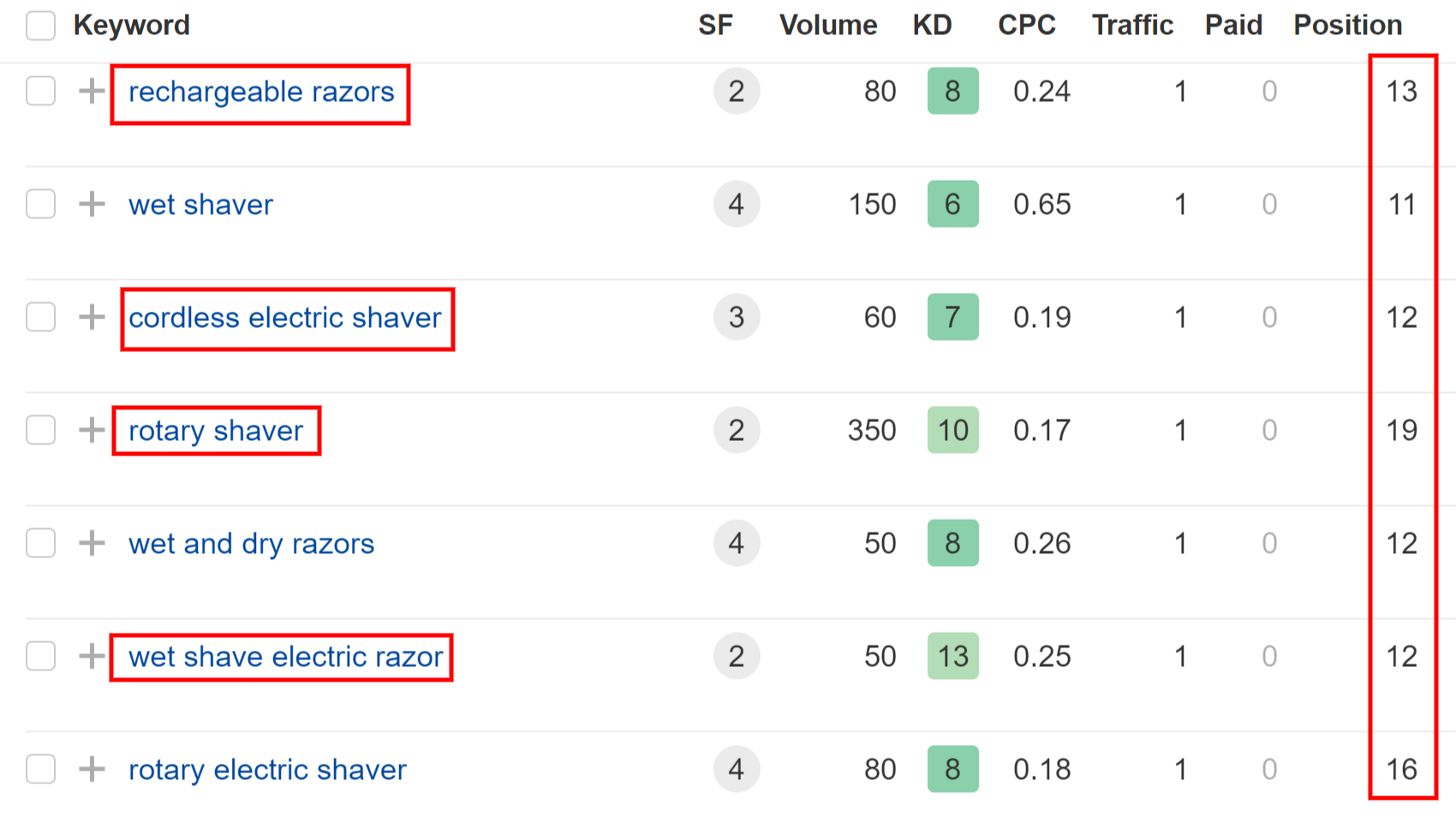 Analyse your category pages for queries ranking in lower position.Spot opportunities from queries you are ranking for but not focusing on.Focus on top 10 product listing pages.Carry on on top 50 product listing pages.
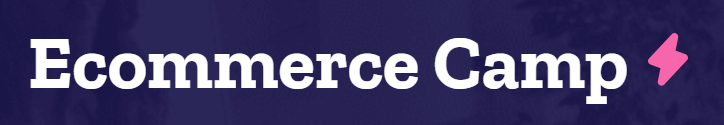 Francesco Baldini
info@betakrea.net
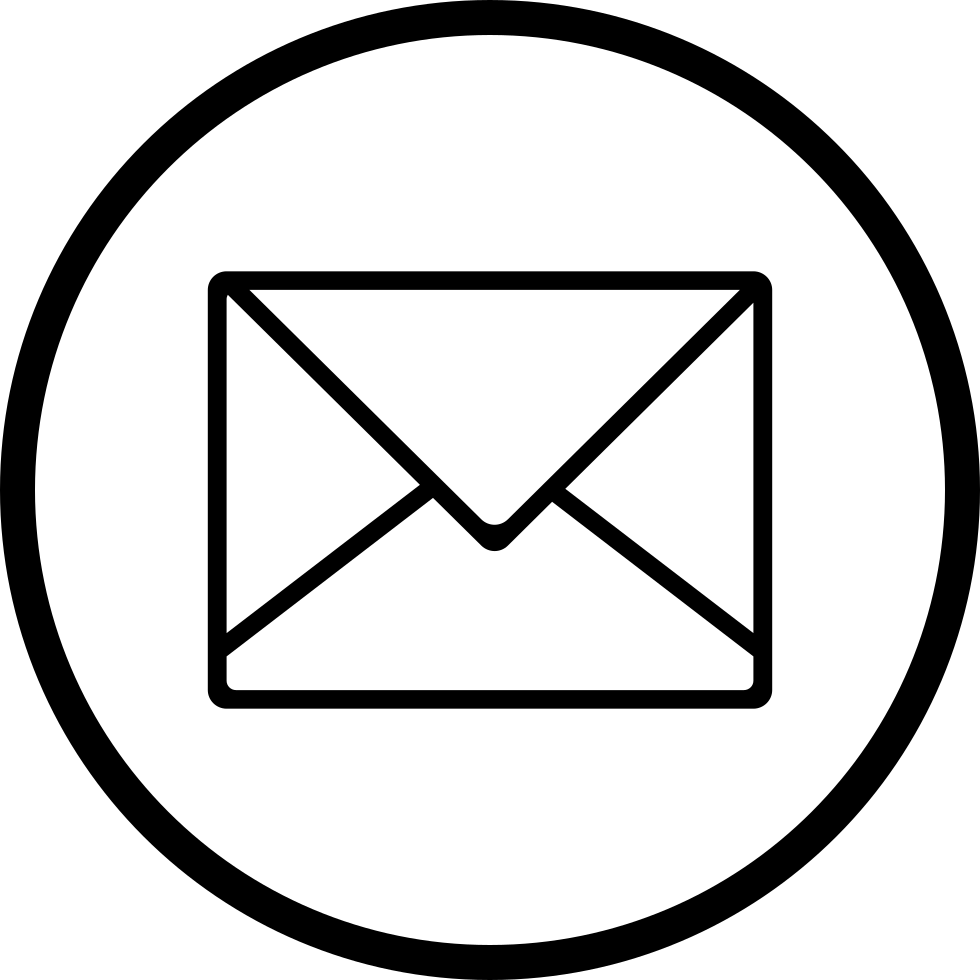 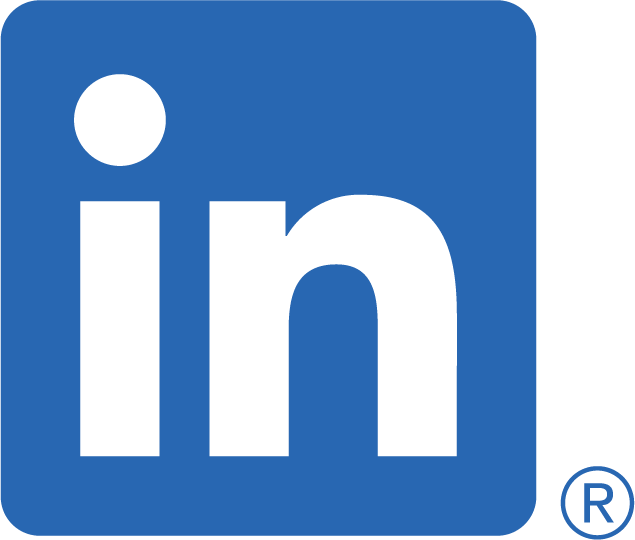 Your data (yes, again)
Sales people
Customer services
Email
Data AnalyticsReviews
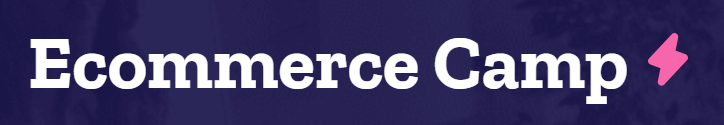 Francesco Baldini
info@betakrea.net
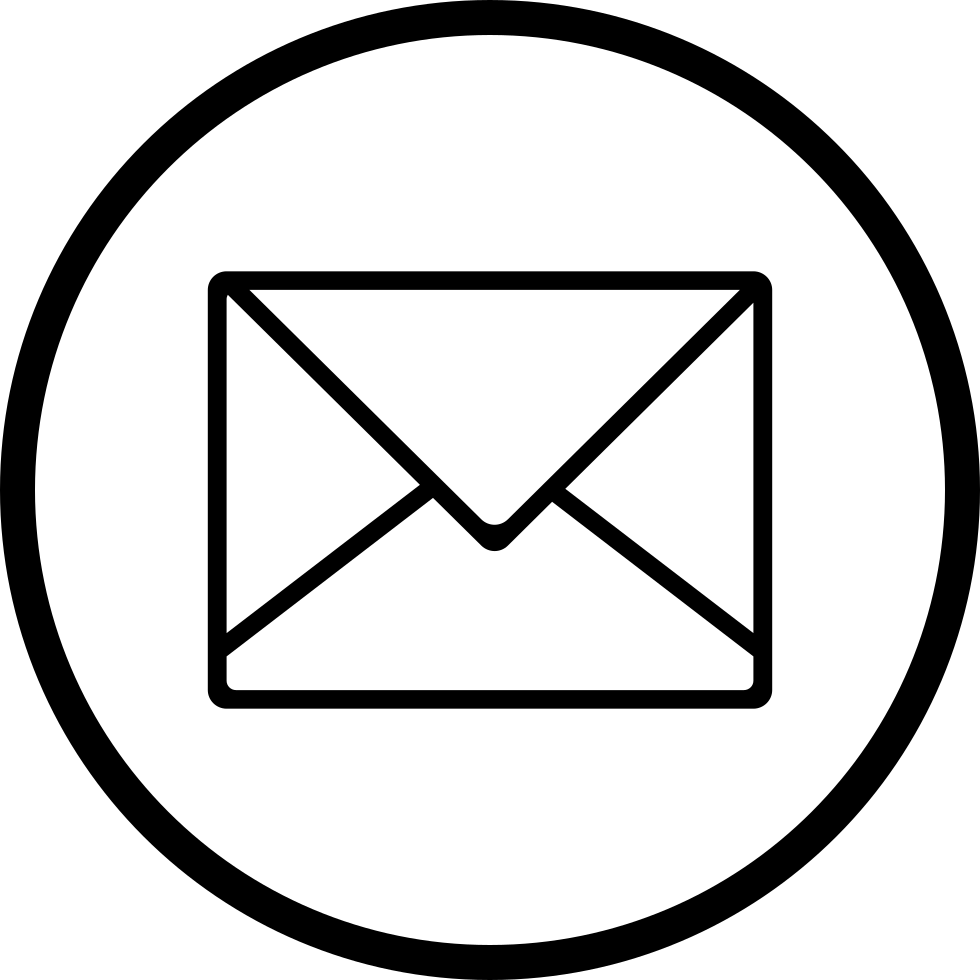 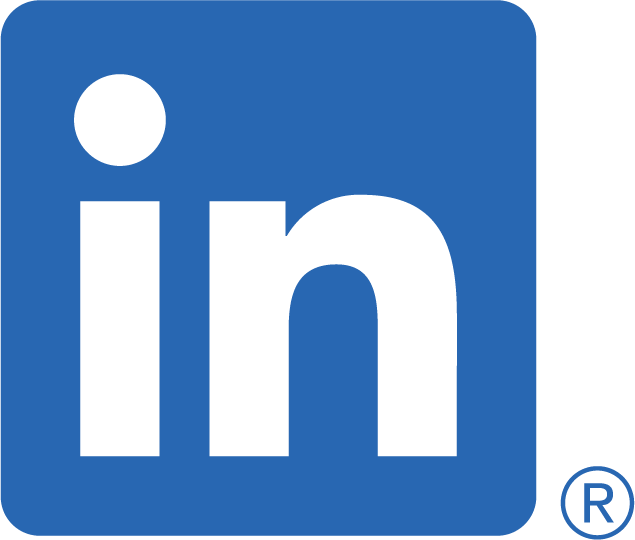 Invest in impactful tasks
Technical SEO: crawling & filters 
On-Page optimisation: make pages digestible
Internal linking: hierarchy & connections
(Educational) Content: attract users
User Experience: make buying simple
Backlinks, Citations & Reviews: trust signals
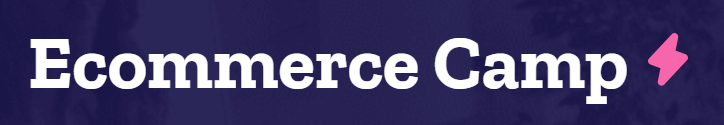 Francesco Baldini
info@betakrea.net
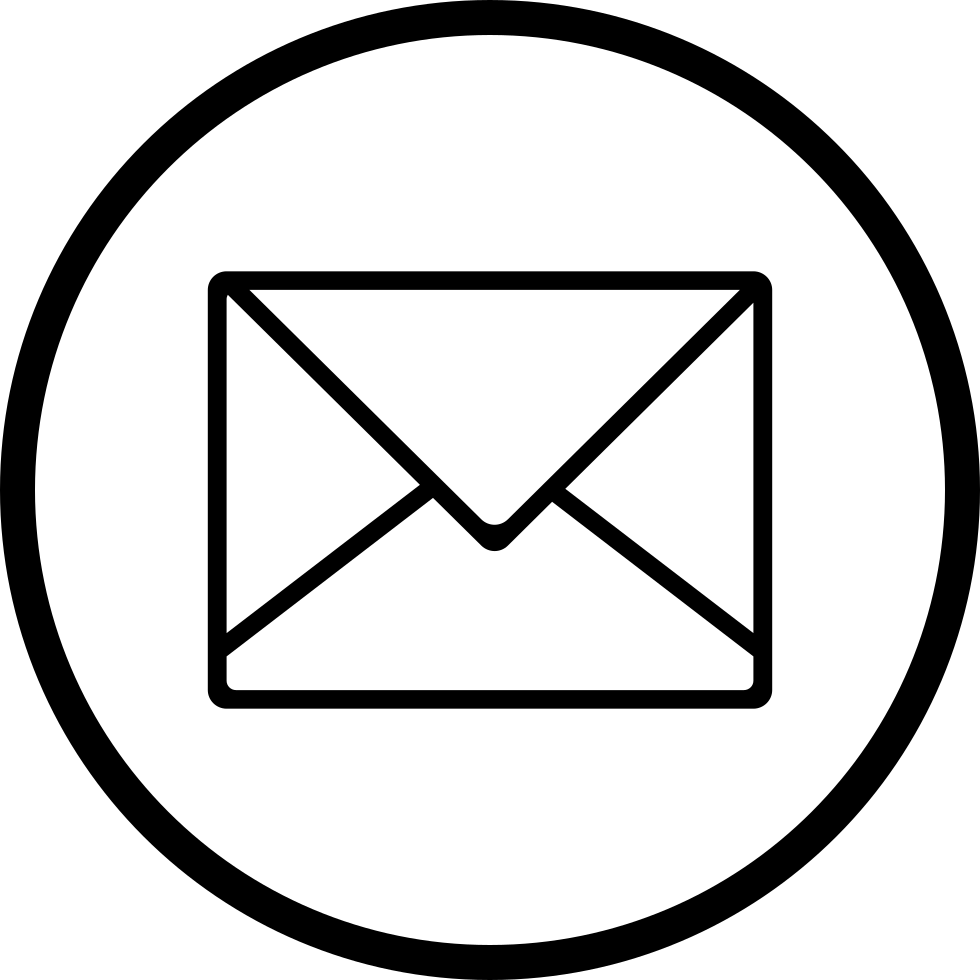 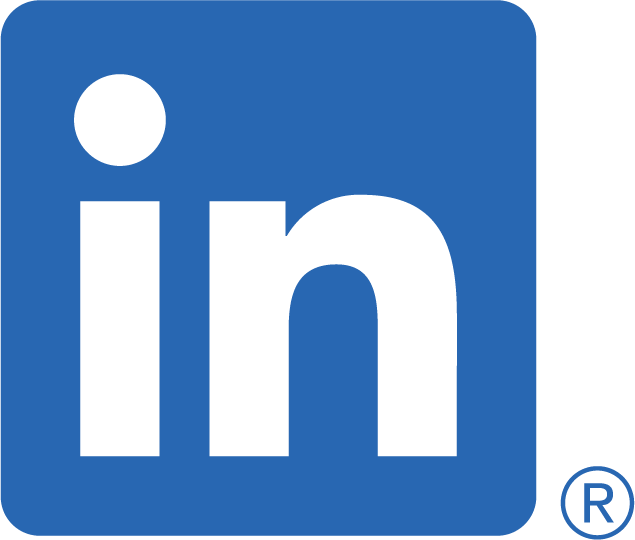 Invest in your business by understanding the SEO basics.In 2023.
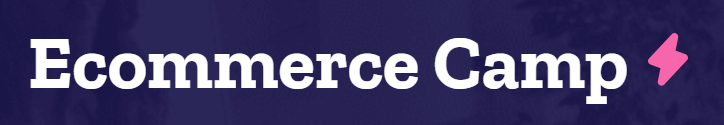 Francesco Baldini
info@betakrea.net
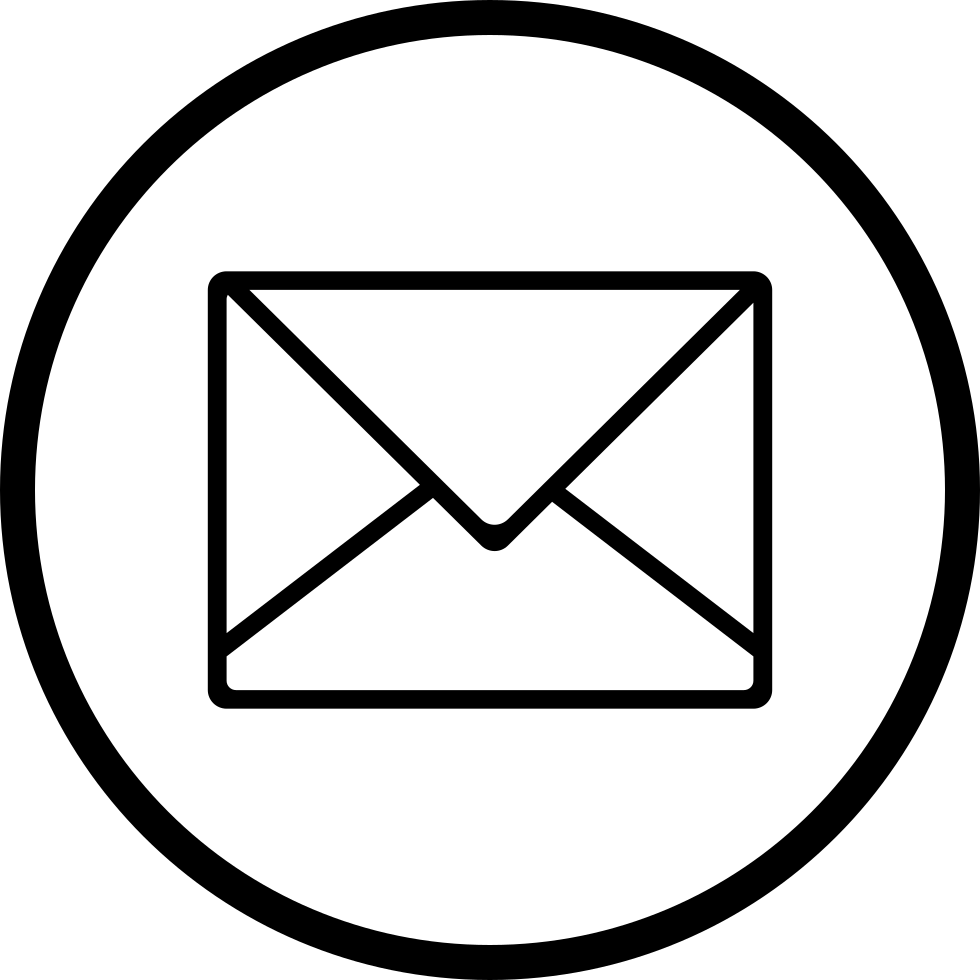 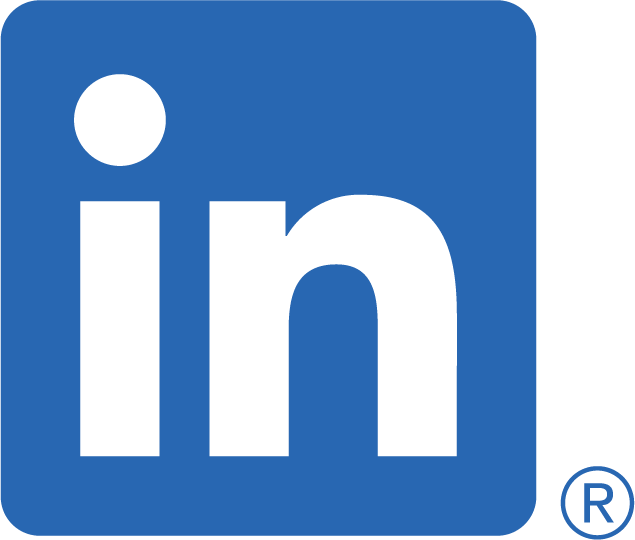 Thank You
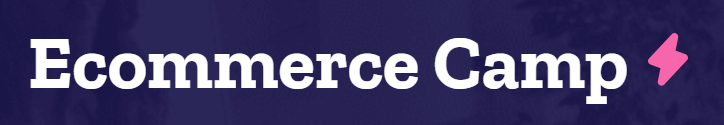 Francesco Baldini
info@betakrea.net
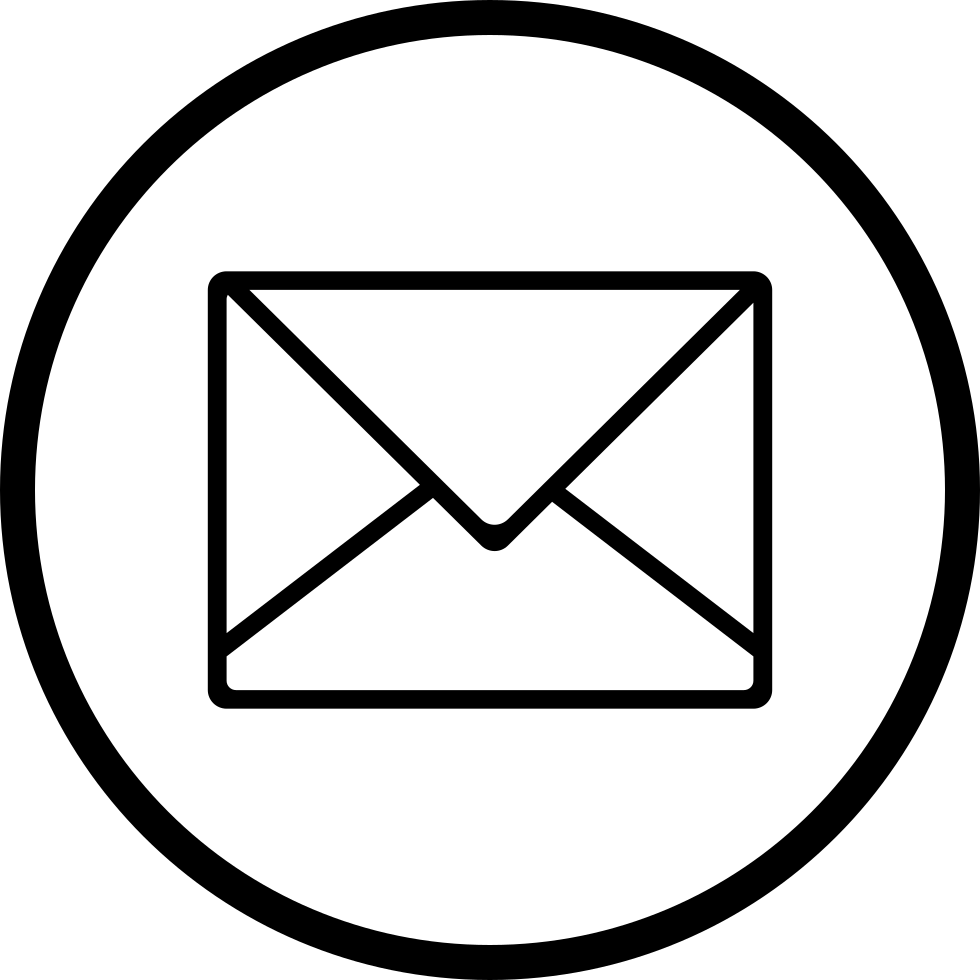 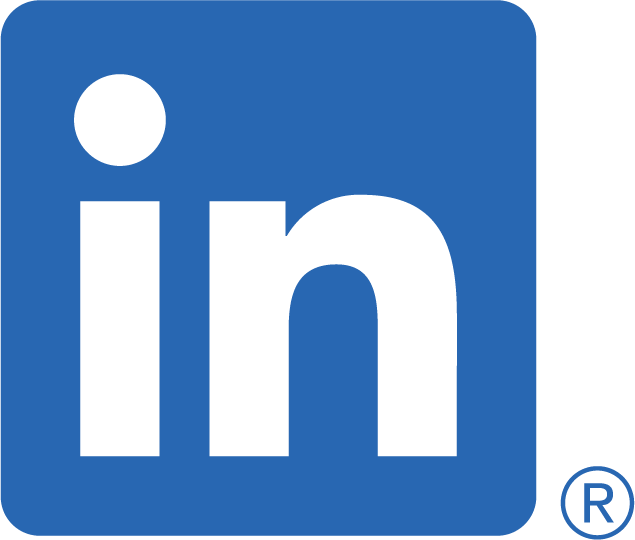 Francesco BaldiniFreelance SEO Consultant
info@betakrea.net


		https://www.betakrea.net
linkedin.com/in/francescobaldini/	twitter.com/betakrea
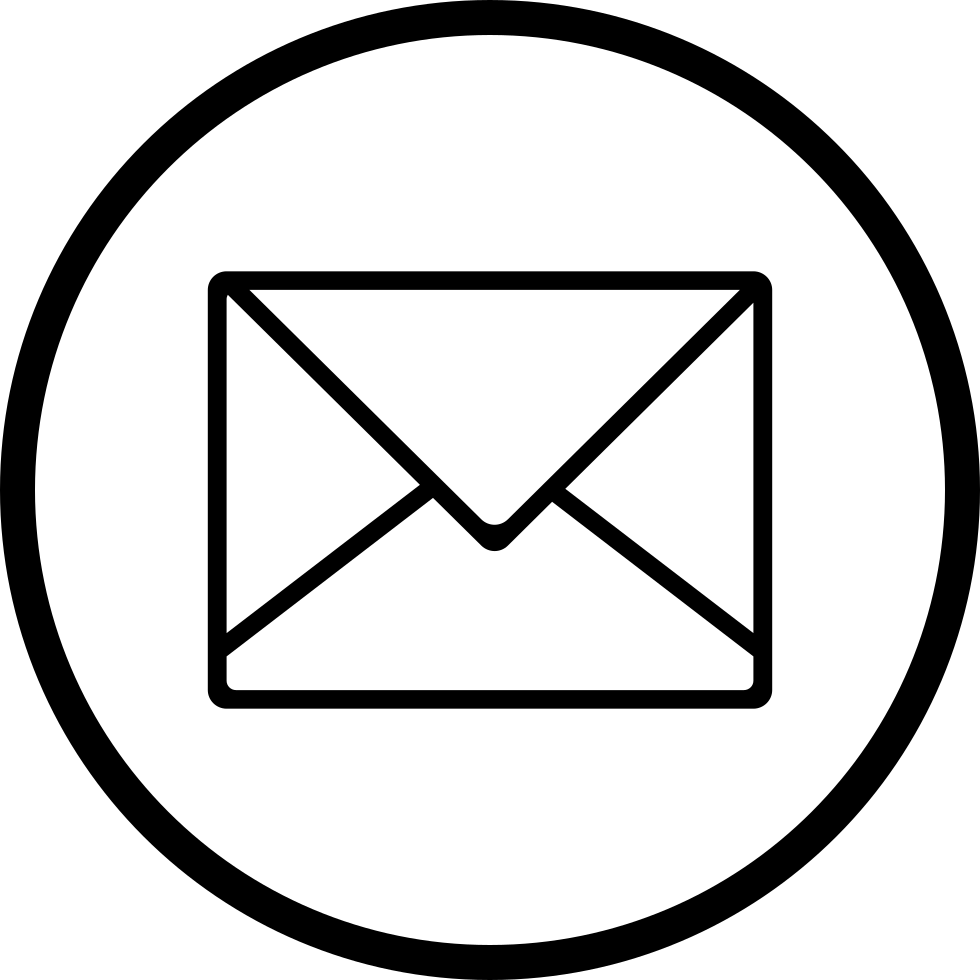 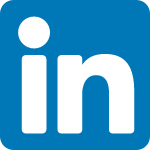 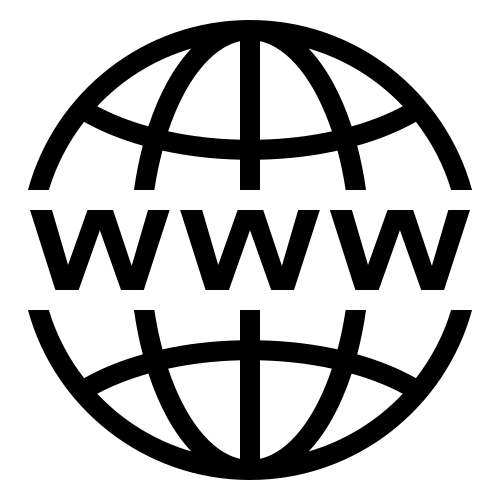 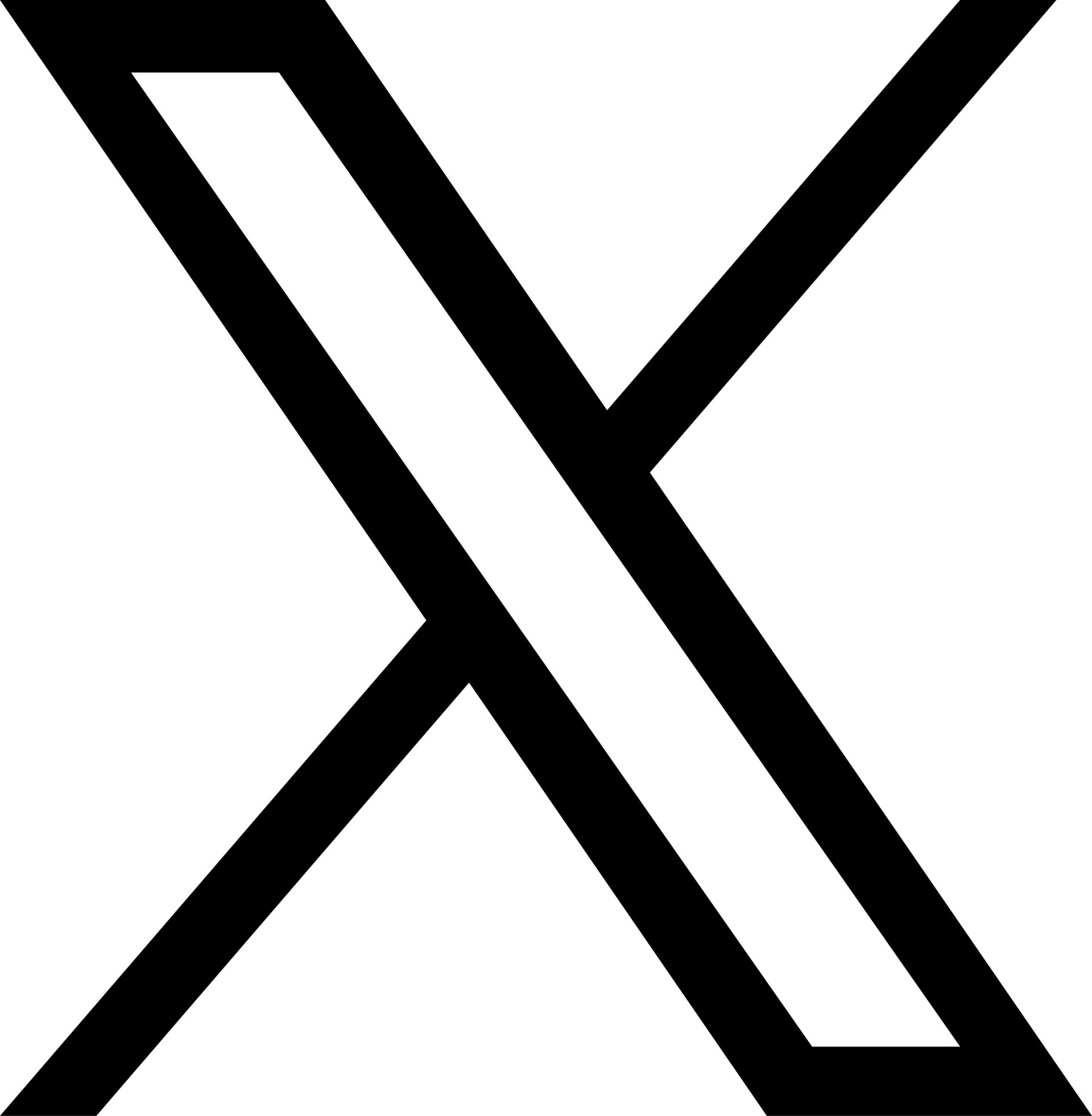 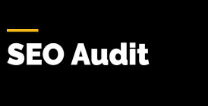 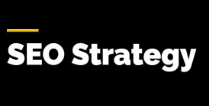 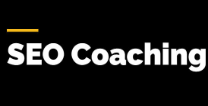 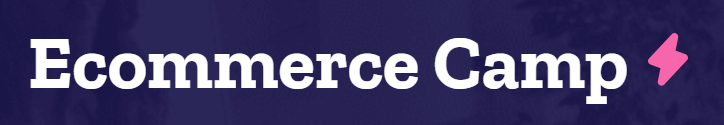 Francesco Baldini
info@betakrea.net
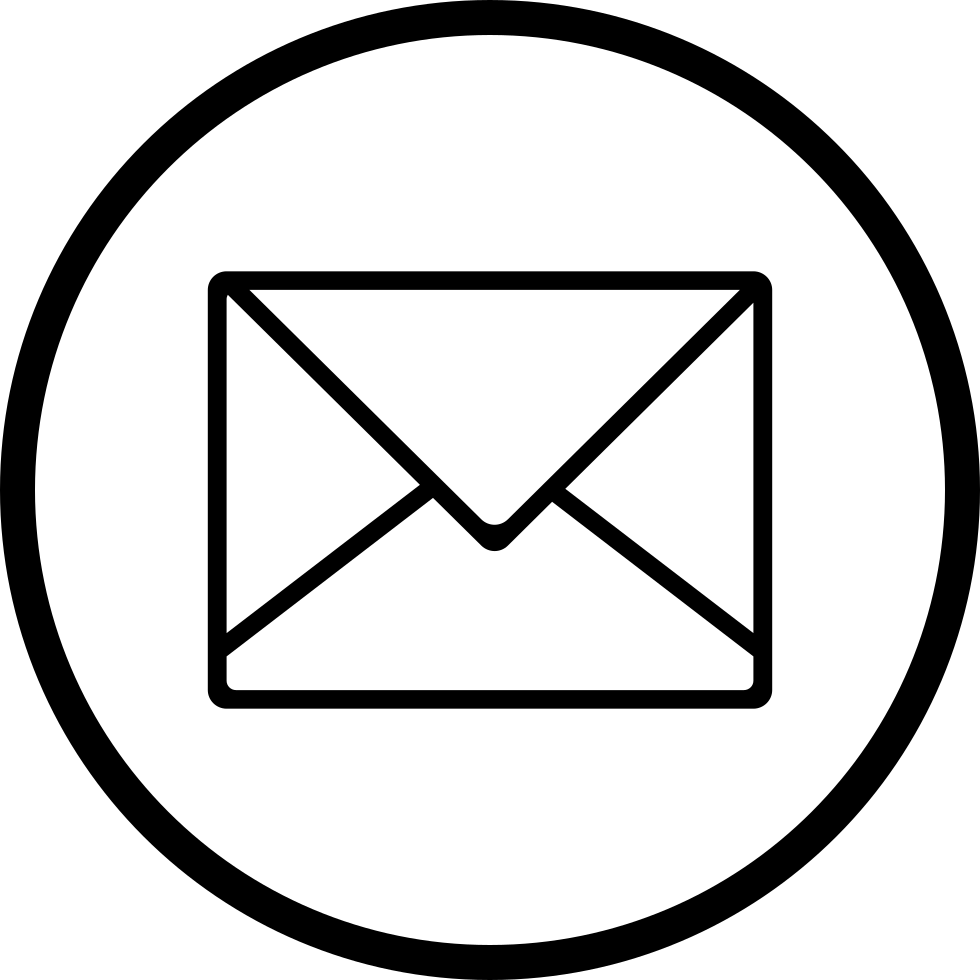 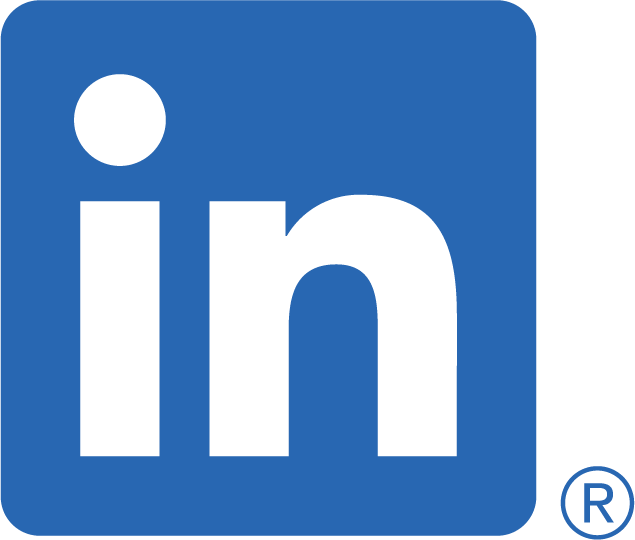